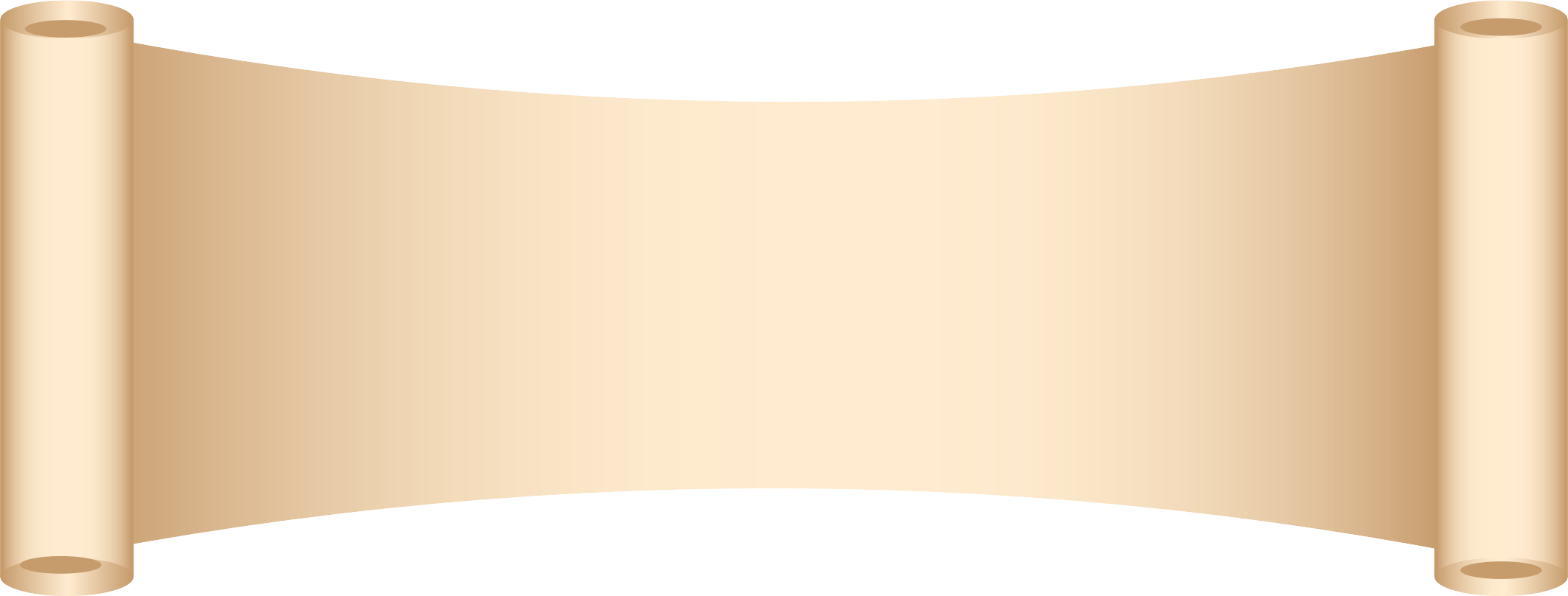 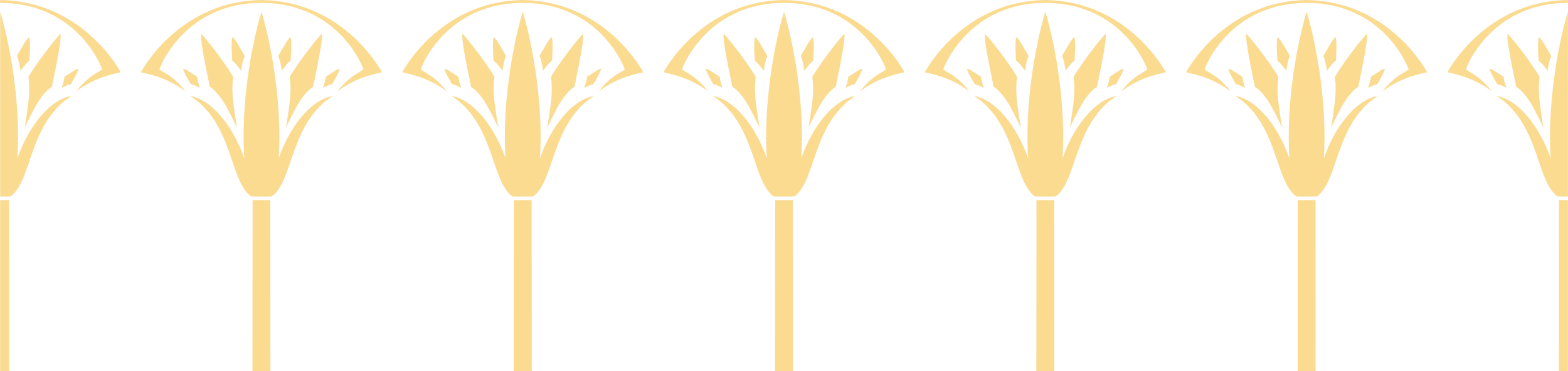 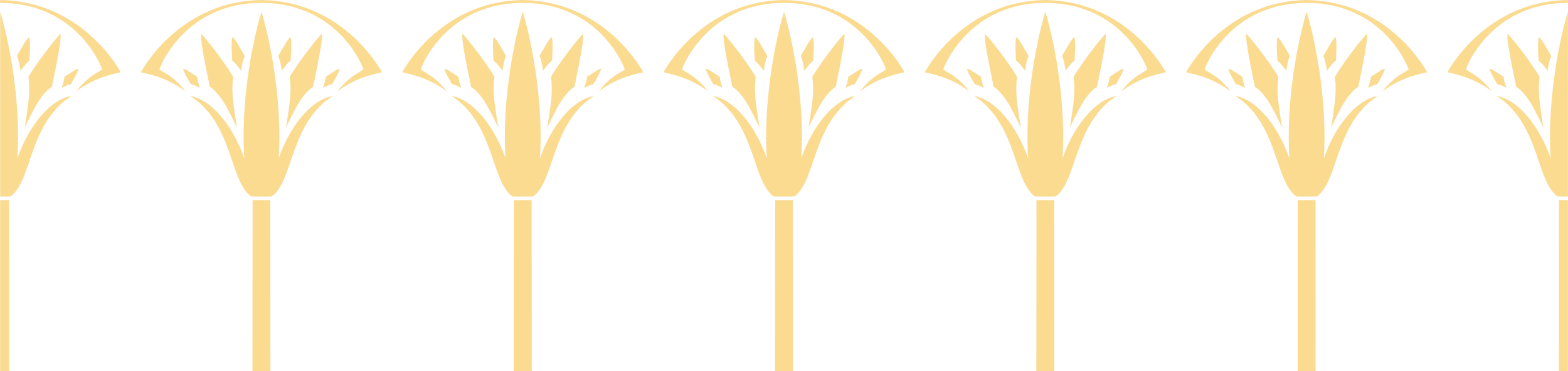 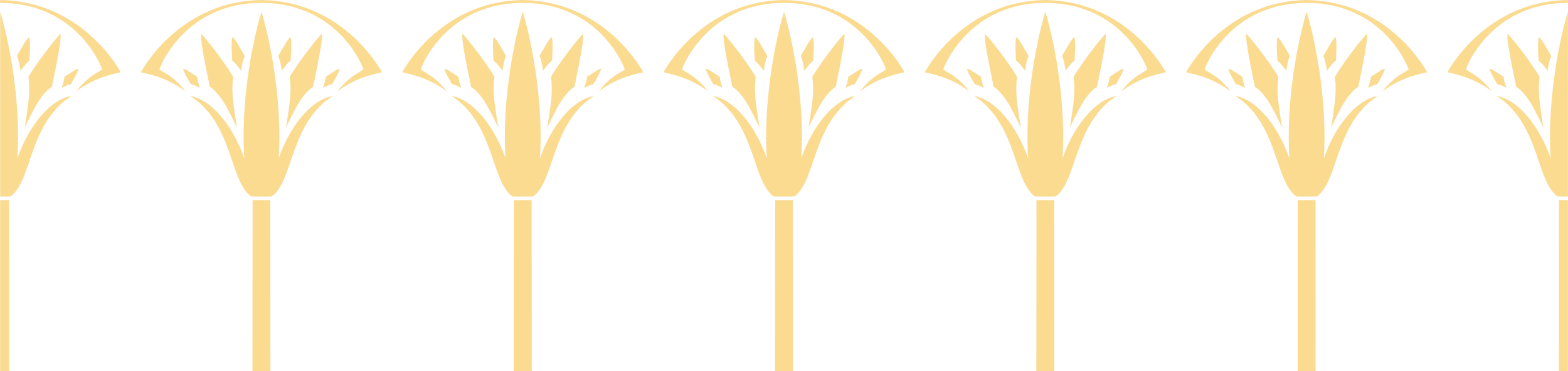 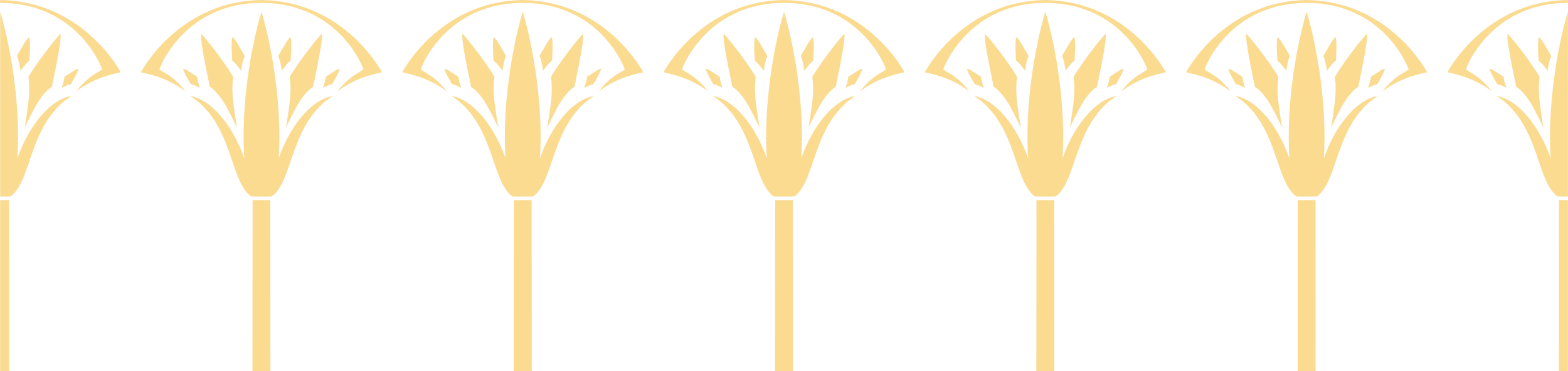 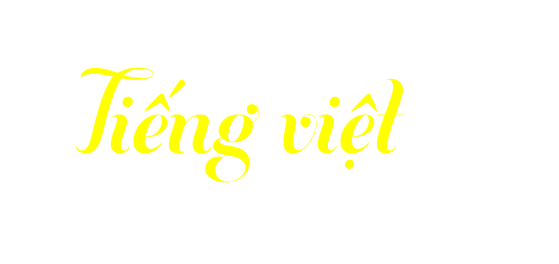 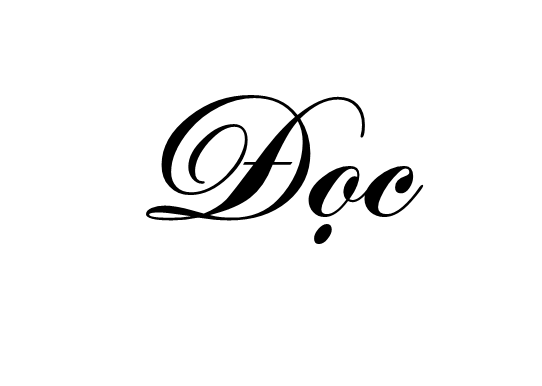 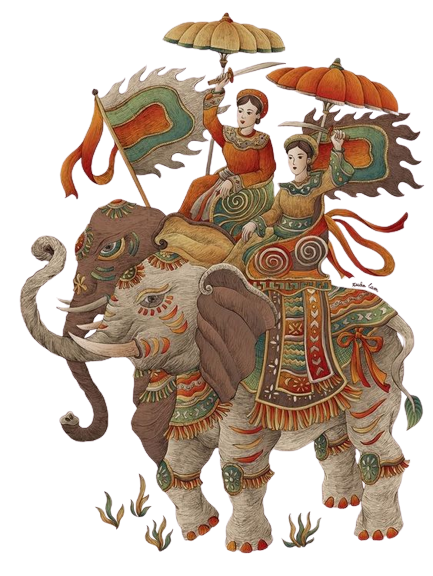 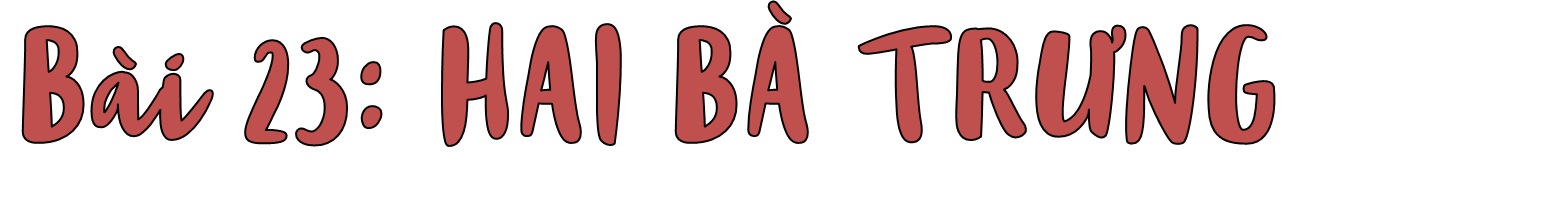 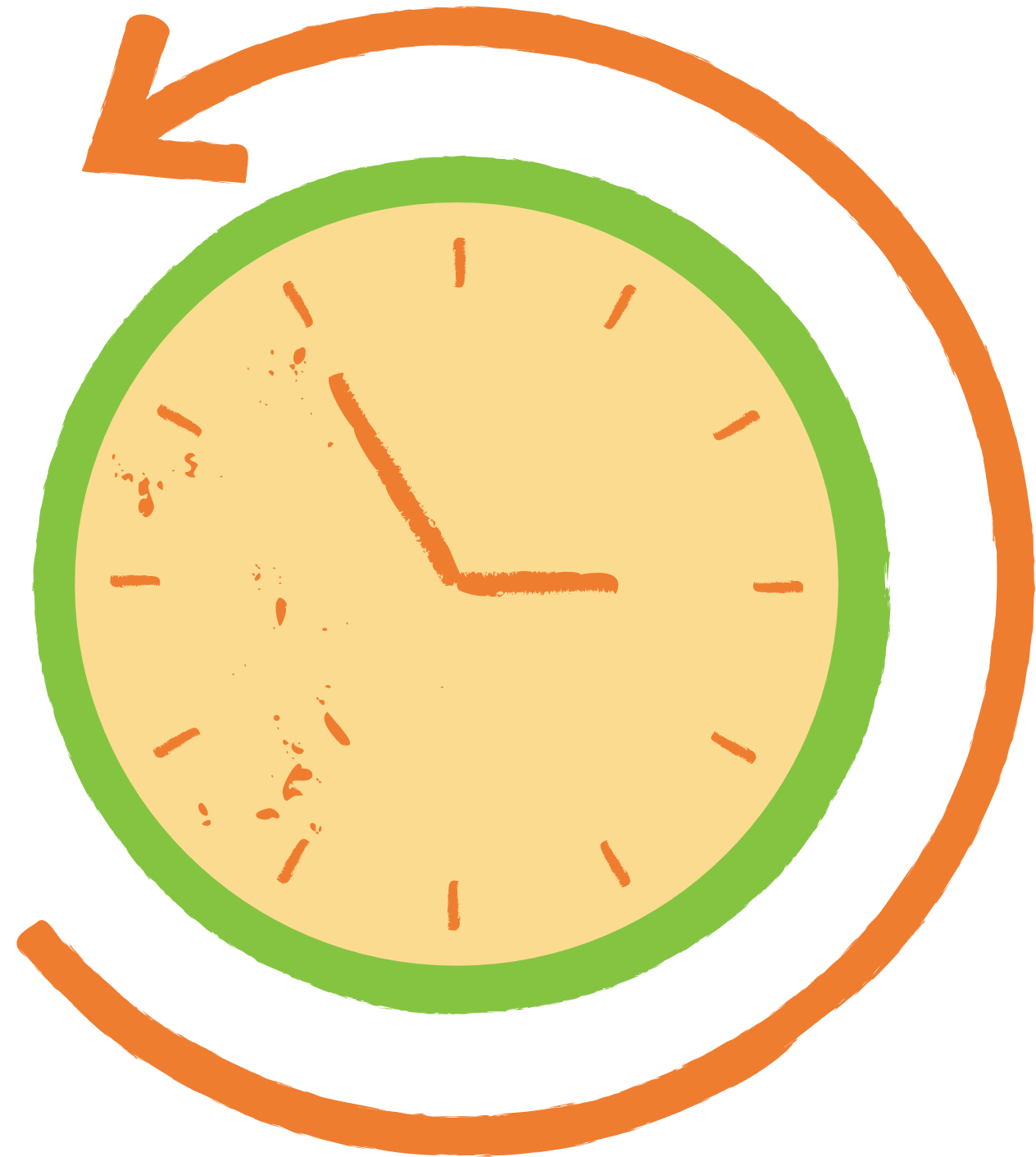 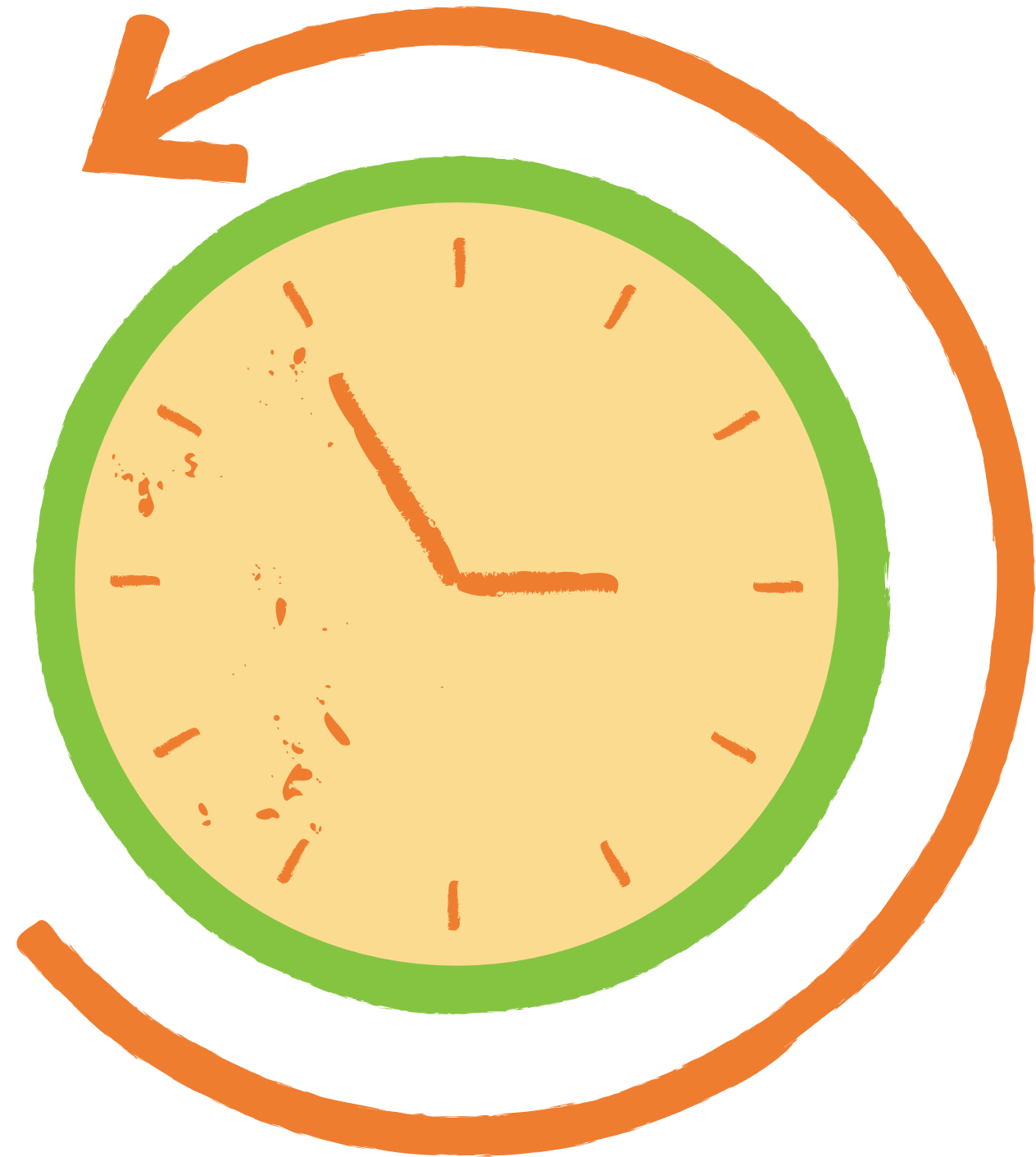 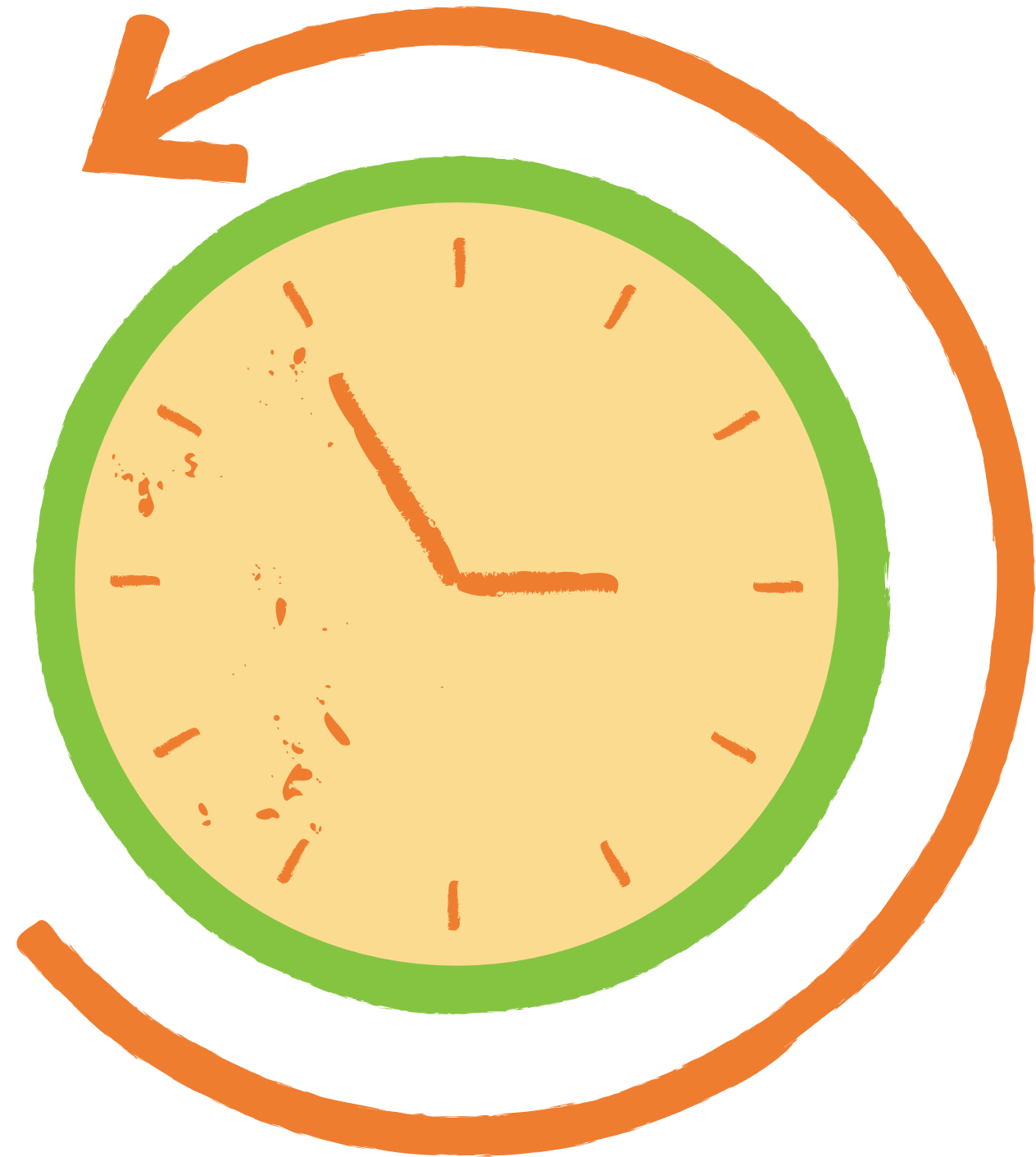 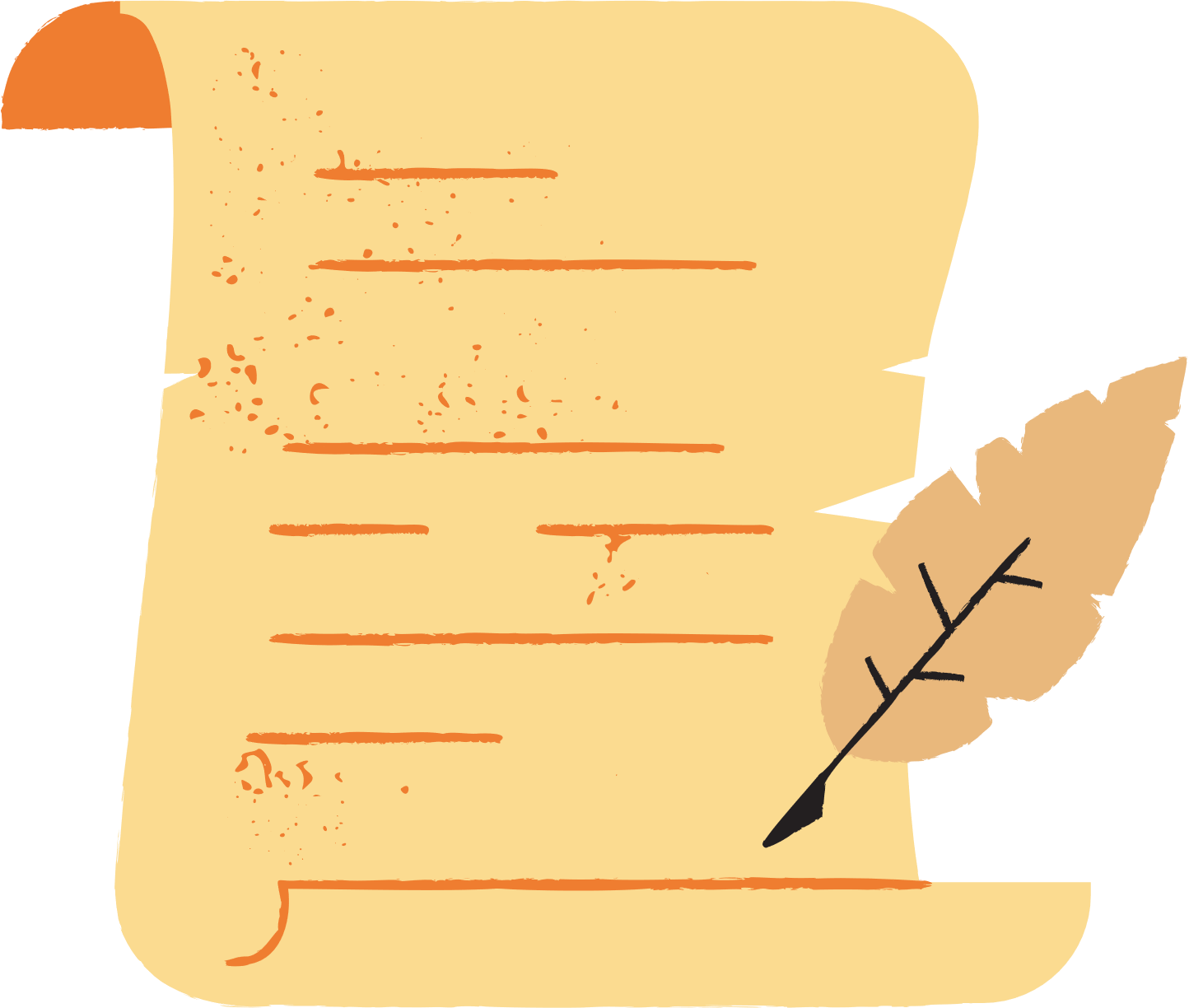 Bước đầu biết thể hiện giọng đọc của bài
Hiểu nghĩa các từ khó, hiểu nội dung bài đọc
Đọc đúng từ ngữ, câu, ngắt nghỉ hơi chính xác
Yêu cầu cần đạt
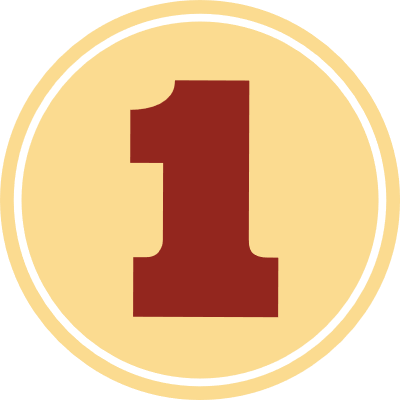 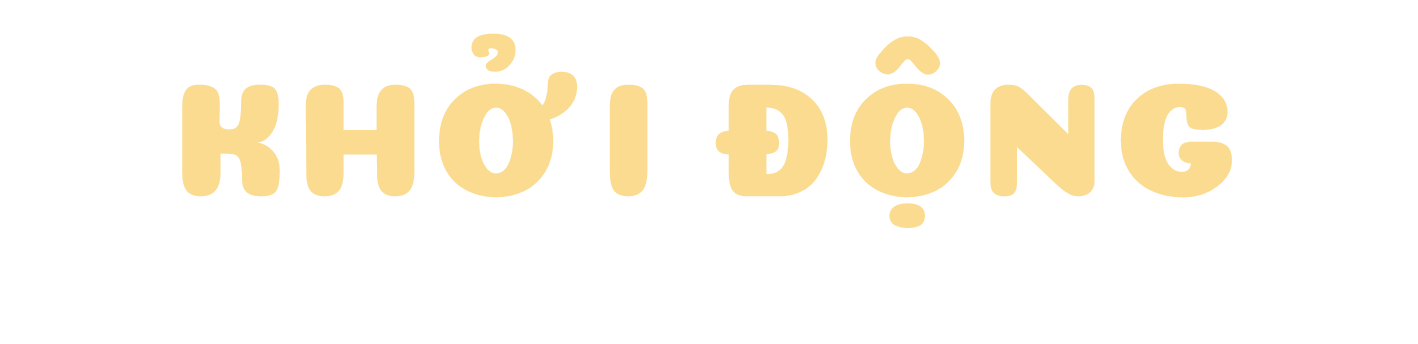 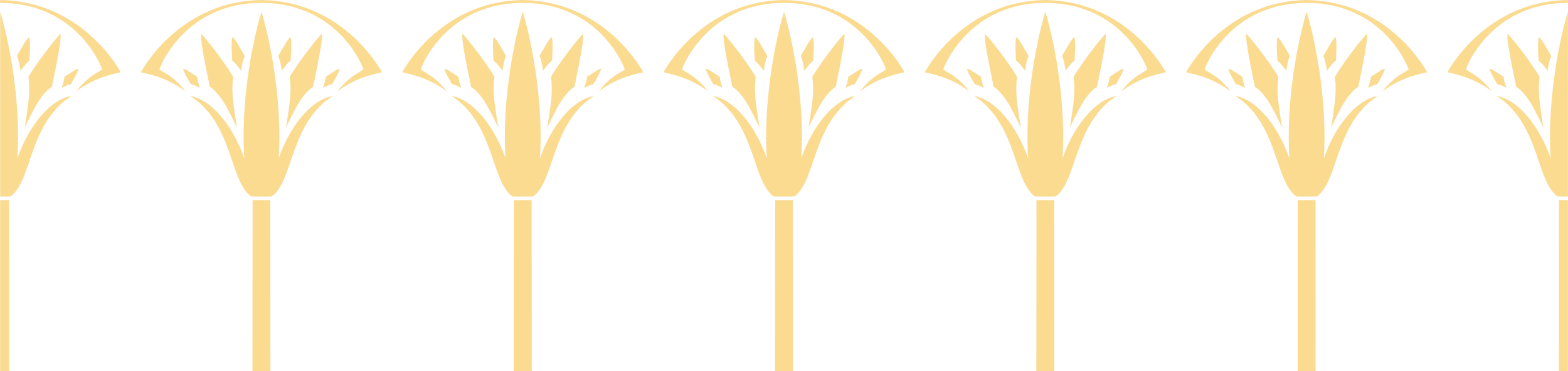 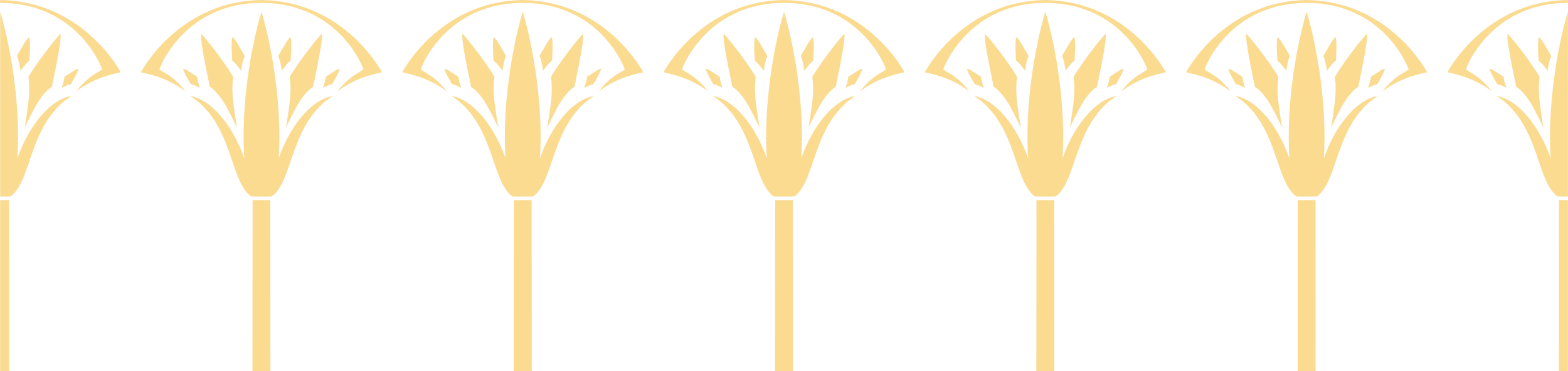 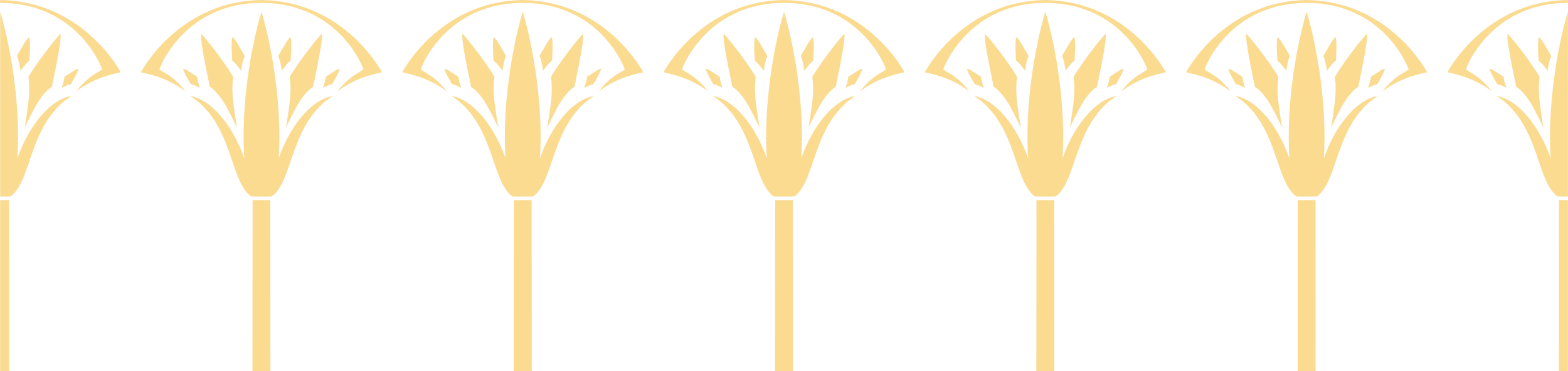 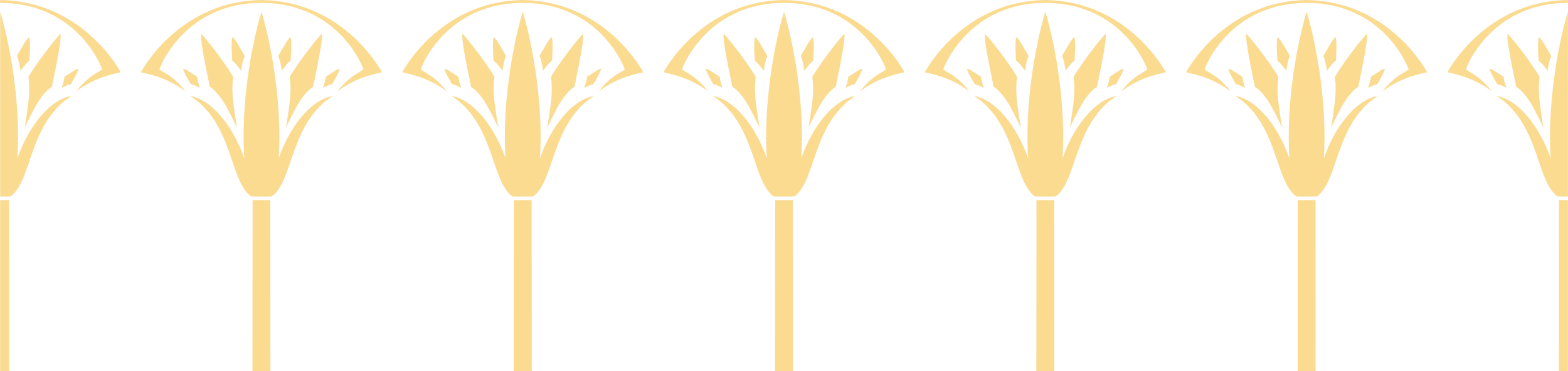 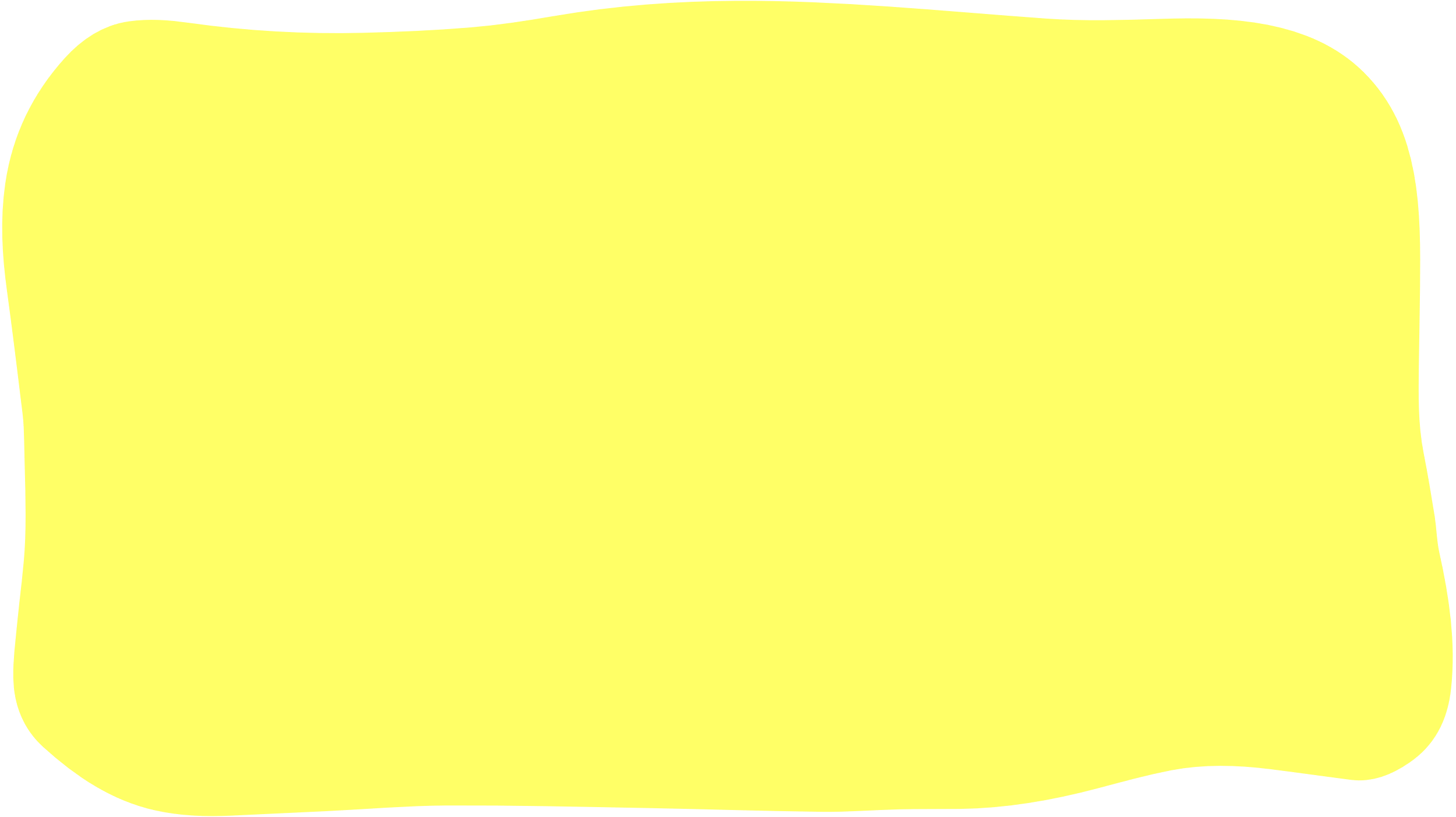 Vị anh hùng nào được nhắc tên trong bài hát?
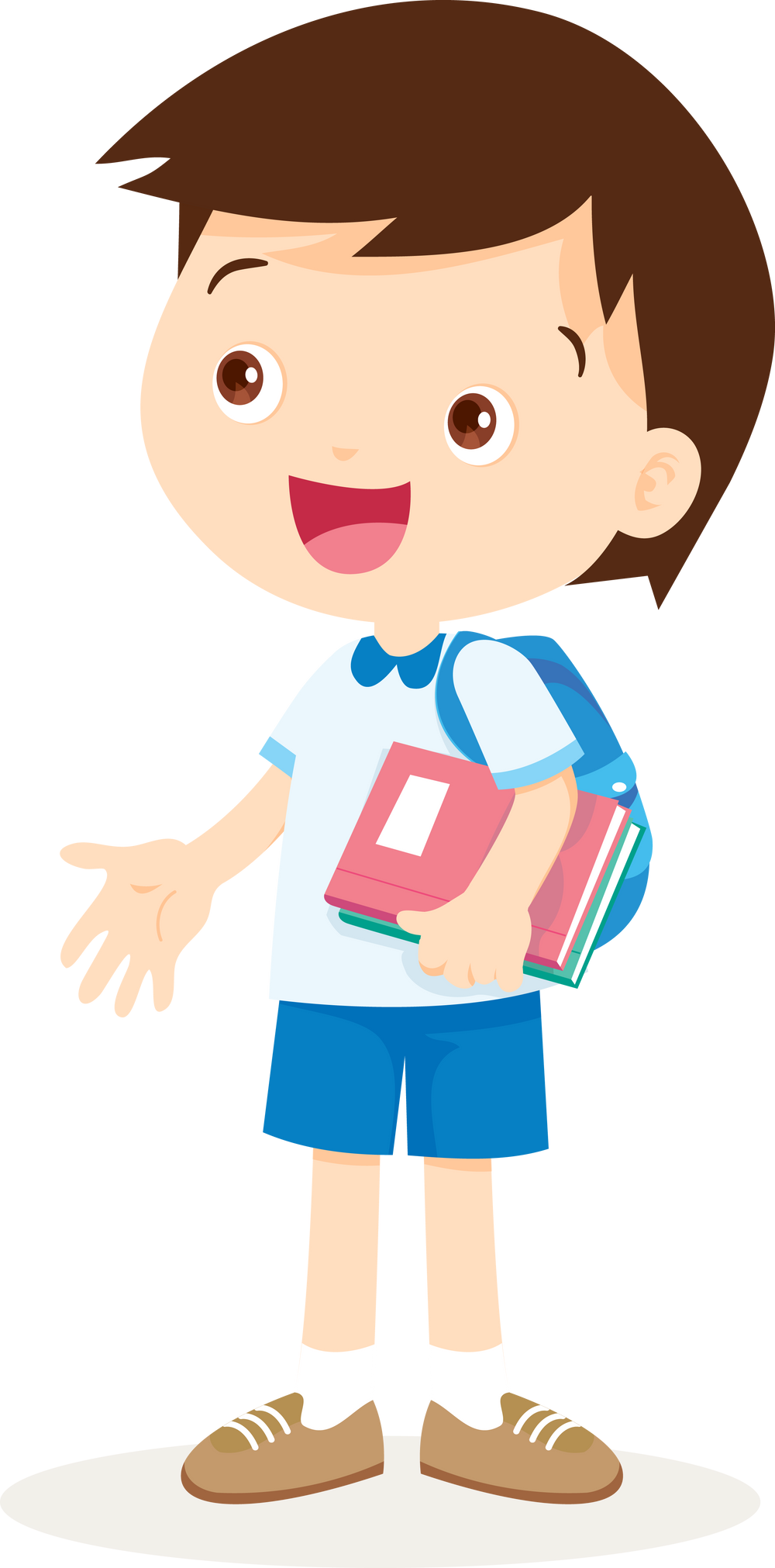 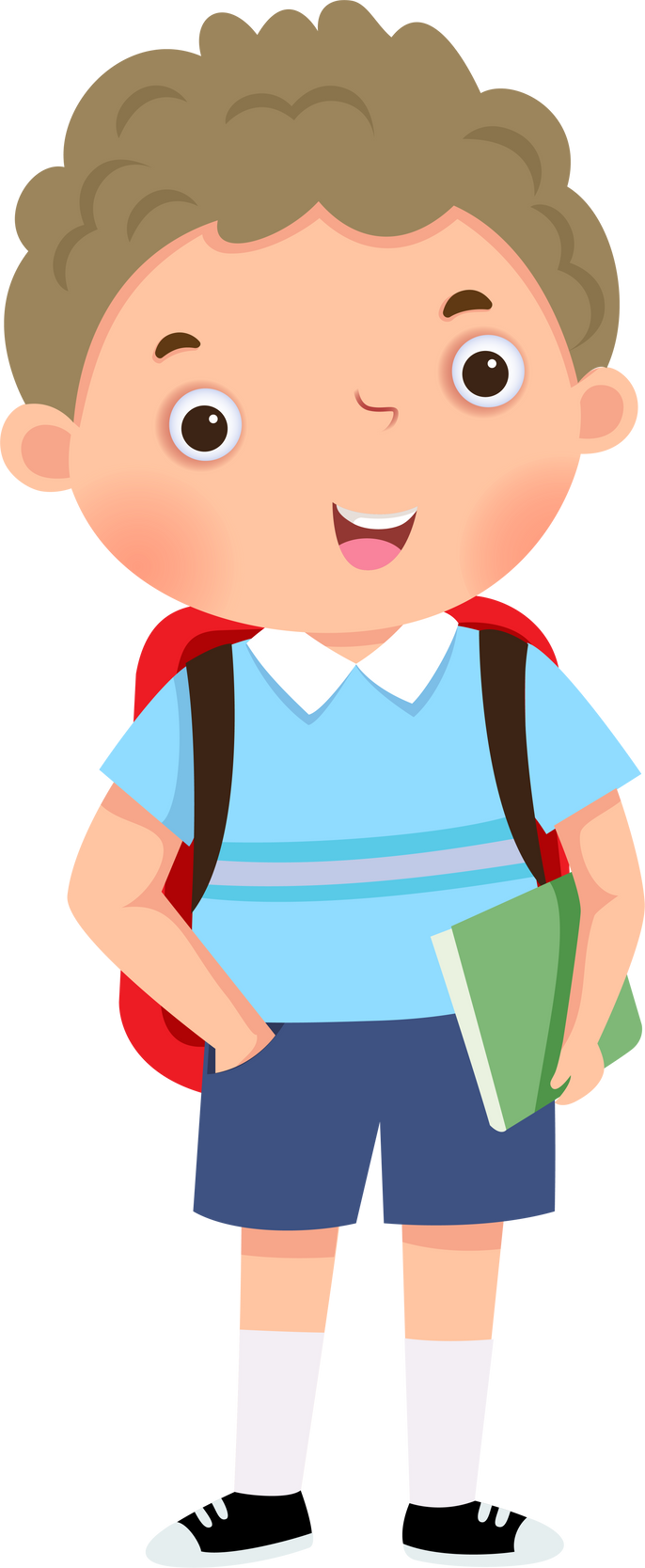 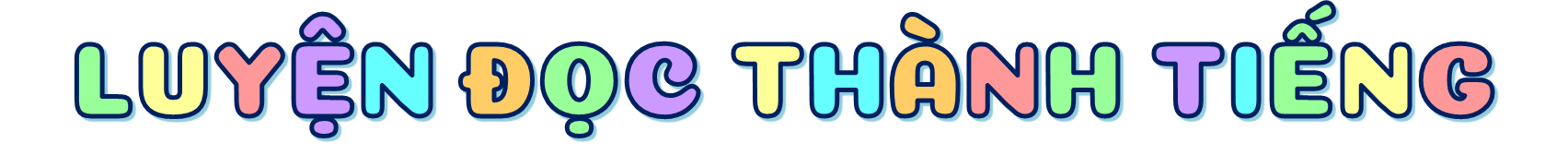 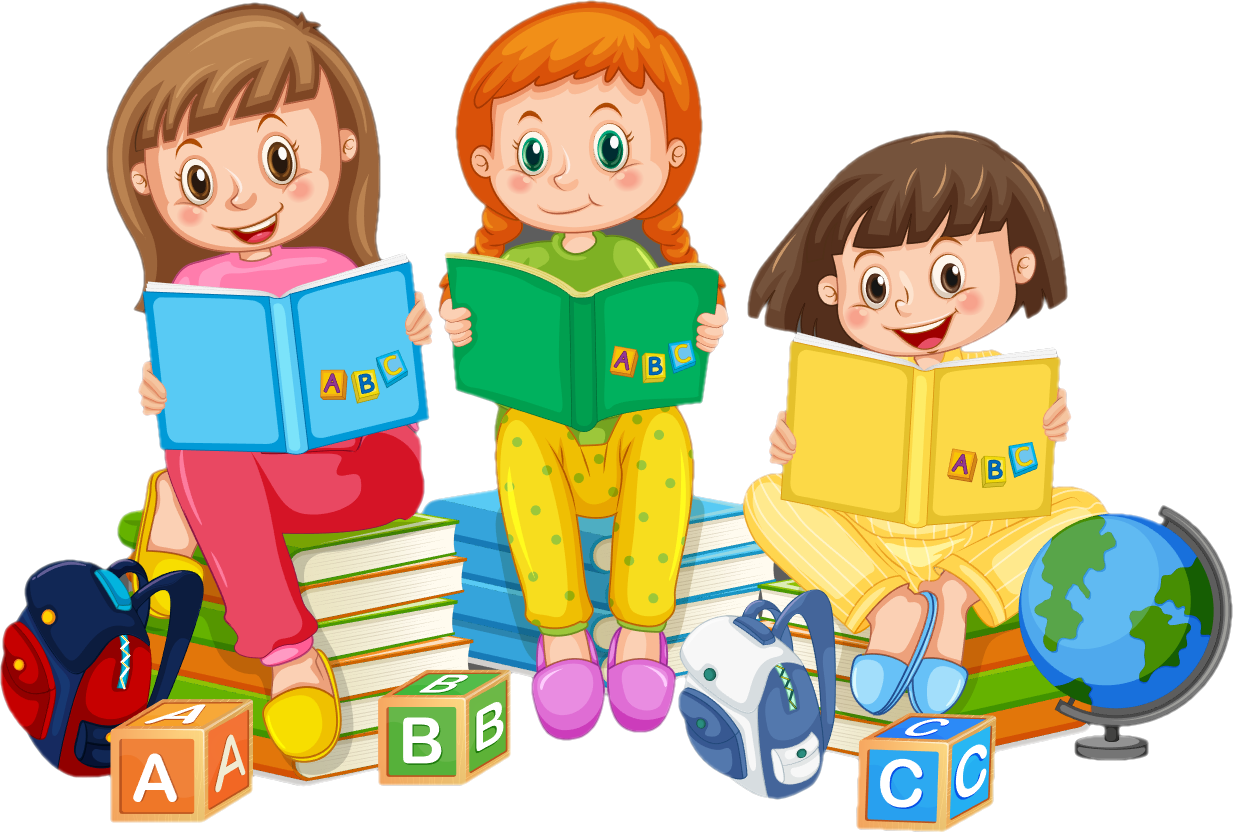 Đọc Mẫu
Đọc Mẫu
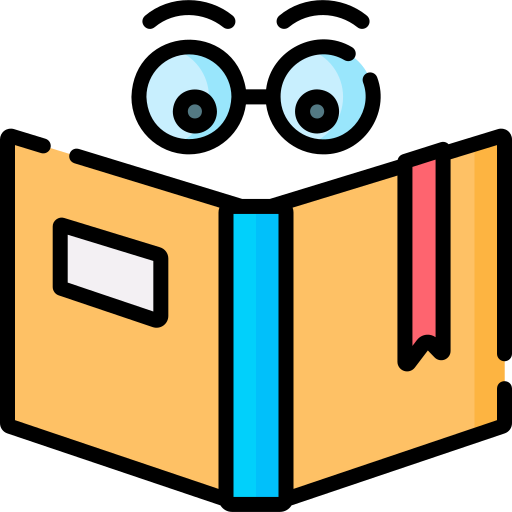 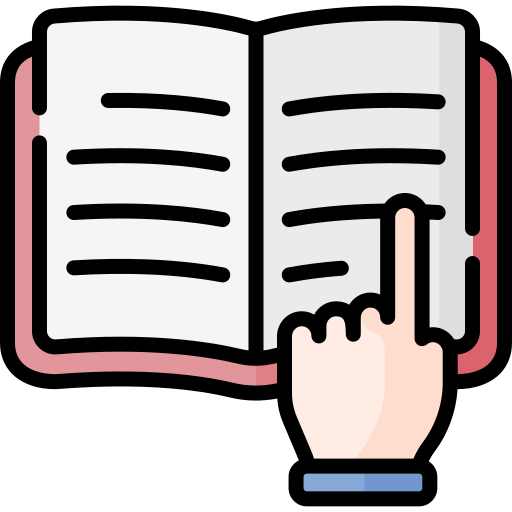 Mắt dõi
Tay dò
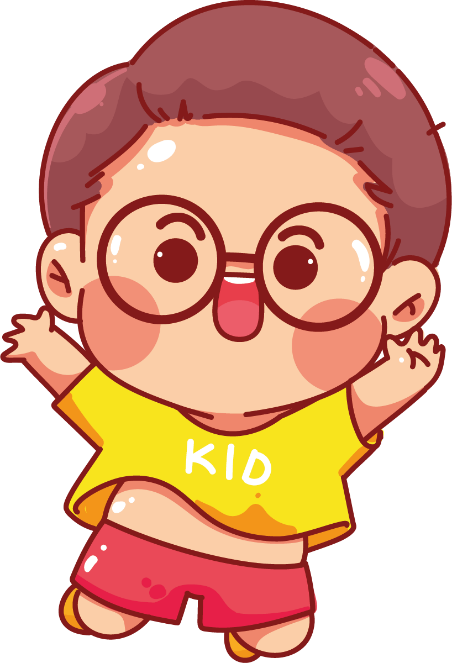 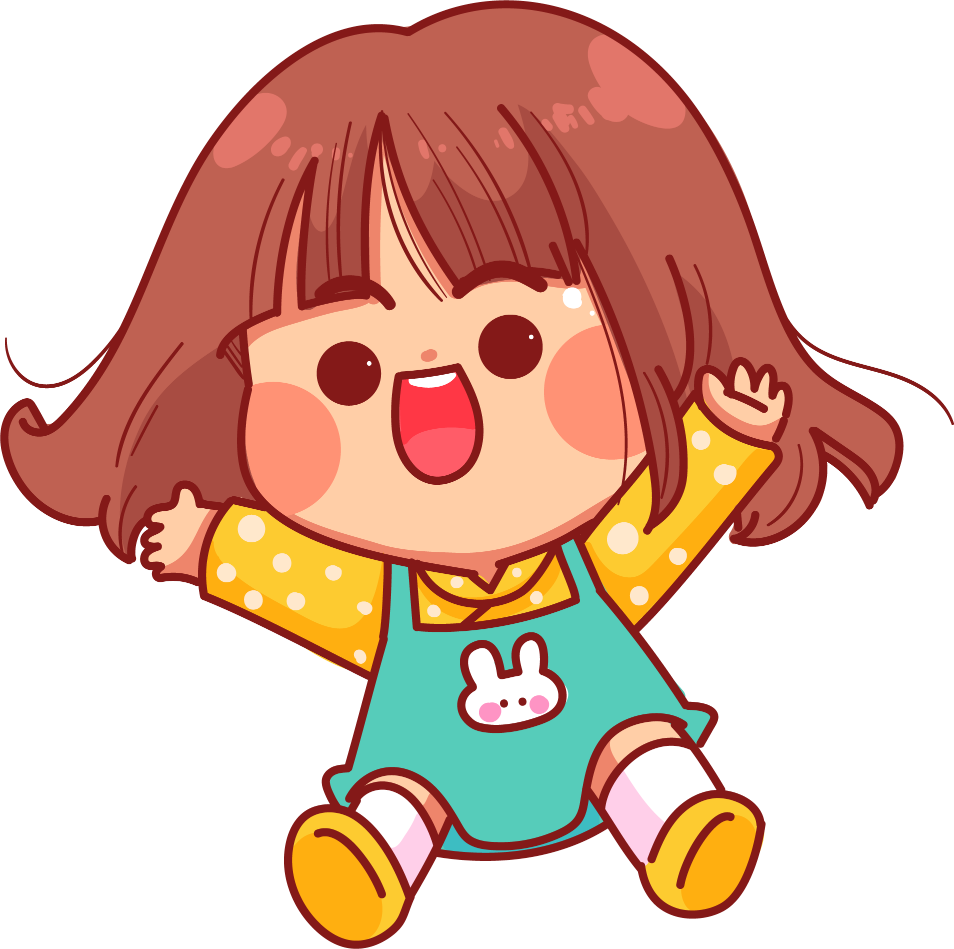 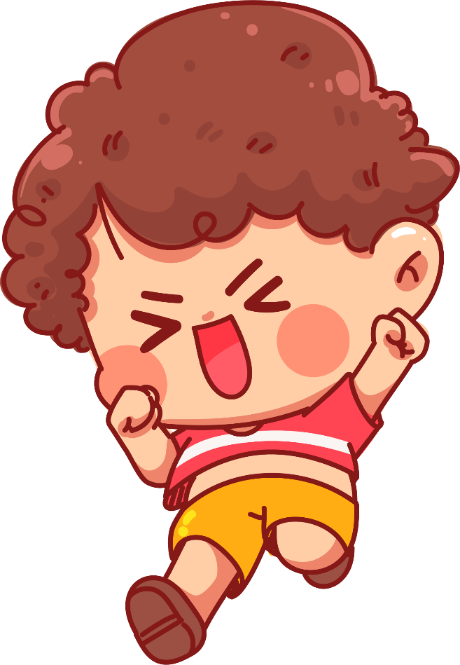 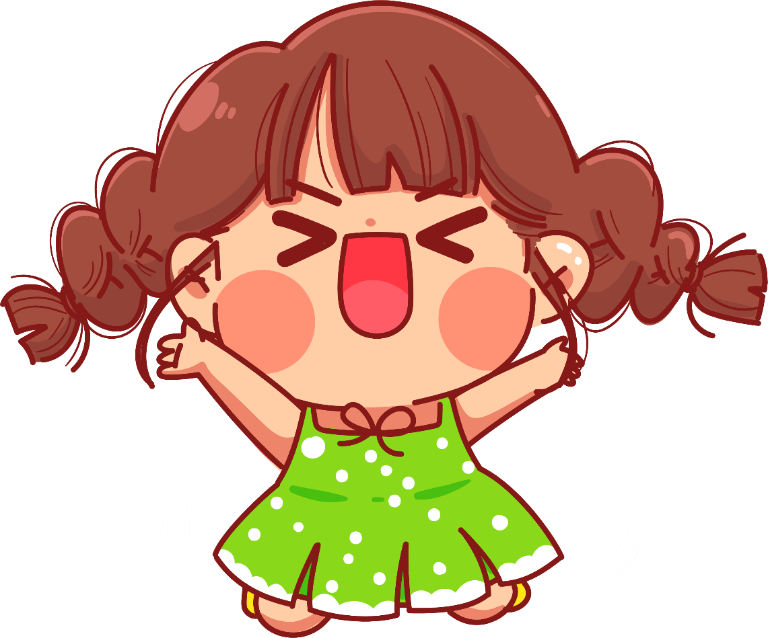 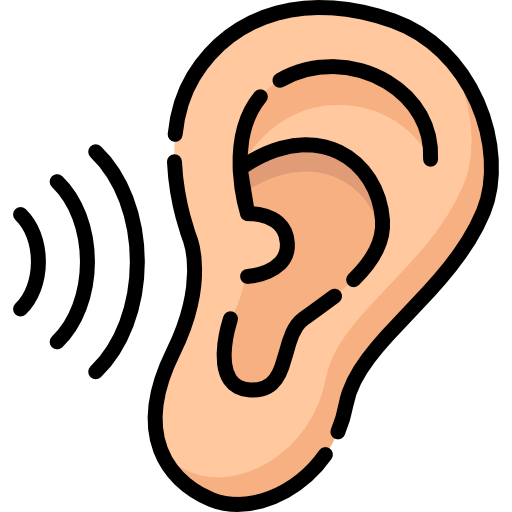 Tai nghe
HAI BÀ TRƯNG
   Thuở xưa, nước ta bị nhà Hán đô hộ. Giặc ngoại xâm thẳng tay chém giết dân lành, cướp hết ruộng nương màu mỡ. Chúng bắt dân ta lên rừng săn thú lạ, xuống biển mò ngọc trai, khiến bao người thiệt mạng vì hổ báo, cá sấu, thuồng luồng,... Lòng dân oán hận ngút trời, chỉ chờ dịp vùng lên đánh đuổi quân xâm lược.
   Bấy giờ, ở huyện Mê Linh có hai người con gái tài giỏi là Trưng Trắc và Trưng Nhị. Cha mất sớm, nhờ mẹ dạy dỗ, hai chị em đều giỏi võ nghệ và nuôi chí lớn giành lại non sông. Chồng bà Trưng Trắc là Thi Sách cũng cùng chí hướng với vợ. Tướng giặc Tô Định biết vậy, bèn lập mưu giết chết Thi Sách.
   Nhận được tin dữ, Hai Bà Trưng liền kéo quân về thành Luy Lâu hỏi tội kẻ thù. Trước lúc trẩy quân, có người xin nữ chủ tường cho mặc đồ tang. Trưng Trắc trả lời:
   - Không! Ta sẽ mặc giáp phục thật đẹp để dân chúng thêm phấn khích, còn giặc trông thấy thì kinh hồn.
   Hai Bà Trưng bước lên bành voi. Đoàn quân rùng rùng lên đường. Giáo lao, cung nỏ, rìu búa, khiên mộc cuồn cuộn tràn theo bóng voi ẩn hiện của Hai Bà. Tiếng trống đồng dội lên vòm cây, đập vào sườn đồi, theo suốt đường hành quân.
   Thành trì của quân giặc lần lượt sụp đổ dưới chân của đoàn quân khởi nghĩa. Tô Định ôm đầu chạy về nước. Đất nước ta sạch bóng quân thù. Hai Bà Trưng trở thành hai vị anh hùng đầu tiên được lưu danh trong lịch sử nước nhà. 
(Theo Văn Lang)
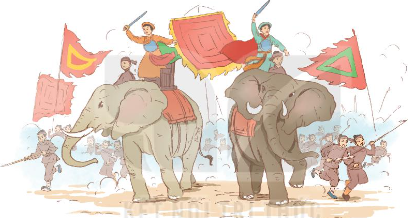 HAI BÀ TRƯNG
   Thuở xưa, nước ta bị nhà Hán đô hộ. Giặc ngoại xâm thẳng tay chém giết dân lành, cướp hết ruộng nương màu mỡ. Chúng bắt dân ta lên rừng săn thú lạ, xuống biển mò ngọc trai, khiến bao người thiệt mạng vì hổ báo, cá sấu, thuồng luồng,... Lòng dân oán hận ngút trời, chỉ chờ dịp vùng lên đánh đuổi quân xâm lược.
   Bấy giờ, ở huyện Mê Linh có hai người con gái tài giỏi là Trưng Trắc và Trưng Nhị. Cha mất sớm, nhờ mẹ dạy dỗ, hai chị em đều giỏi võ nghệ và nuôi chí lớn giành lại non sông. Chồng bà Trưng Trắc là Thi Sách cũng cùng chí hướng với vợ. Tướng giặc Tô Định biết vậy, bèn lập mưu giết chết Thi Sách.
   Nhận được tin dữ, Hai Bà Trưng liền kéo quân về thành Luy Lâu hỏi tội kẻ thù. Trước lúc trẩy quân, có người xin nữ chủ tường cho mặc đồ tang. Trưng Trắc trả lời:
   - Không! Ta sẽ mặc giáp phục thật đẹp để dân chúng thêm phấn khích, còn giặc trông thấy thì kinh hồn.
   Hai Bà Trưng bước lên bành voi. Đoàn quân rùng rùng lên đường. Giáo lao, cung nỏ, rìu búa, khiên mộc cuồn cuộn tràn theo bóng voi ẩn hiện của Hai Bà. Tiếng trống đồng dội lên vòm cây, đập vào sườn đồi, theo suốt đường hành quân.
   Thành trì của quân giặc lần lượt sụp đổ dưới chân của đoàn quân khởi nghĩa. Tô Định ôm đầu chạy về nước. Đất nước ta sạch bóng quân thù. Hai Bà Trưng trở thành hai vị anh hùng đầu tiên được lưu danh trong lịch sử nước nhà. 
(Theo Văn Lang)
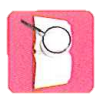 Cùng chia đoạn
1
2
3
4
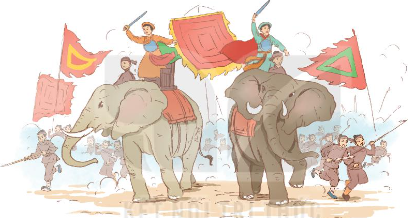 5
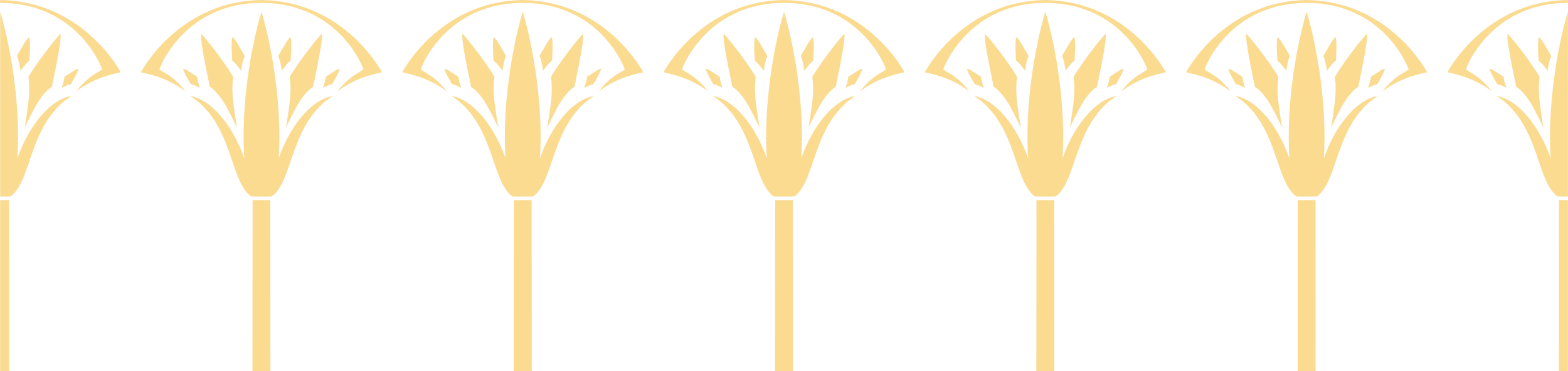 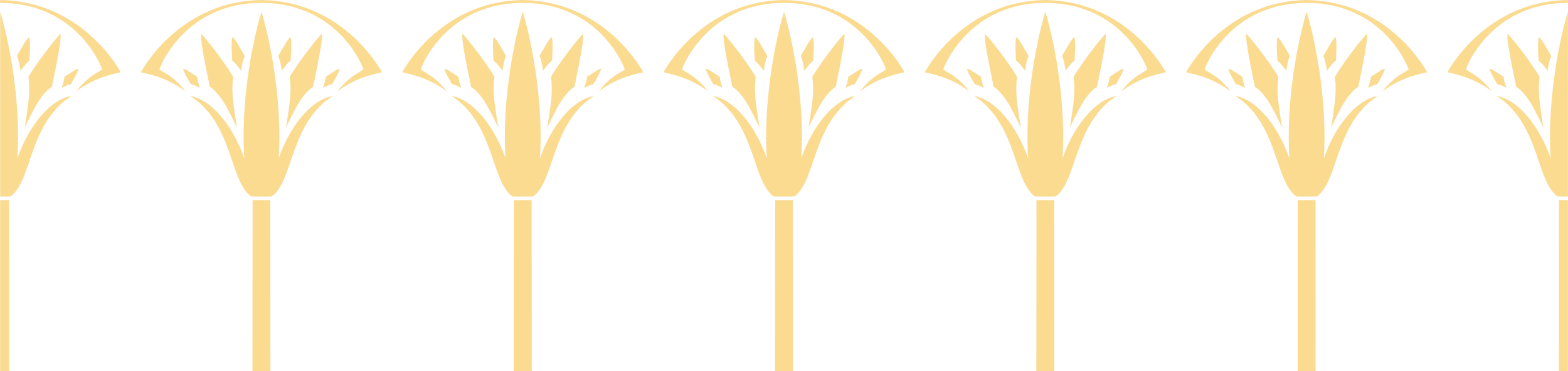 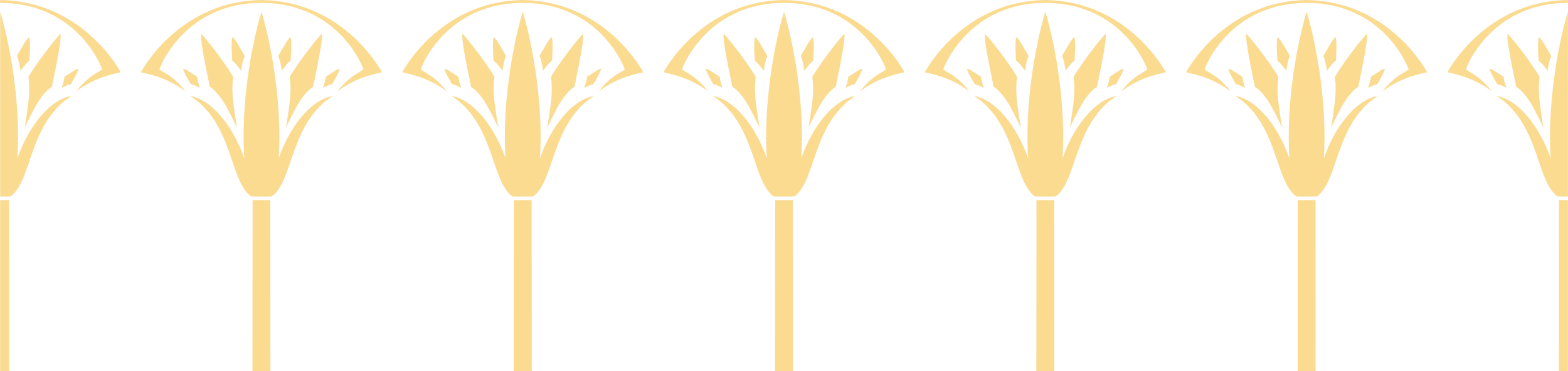 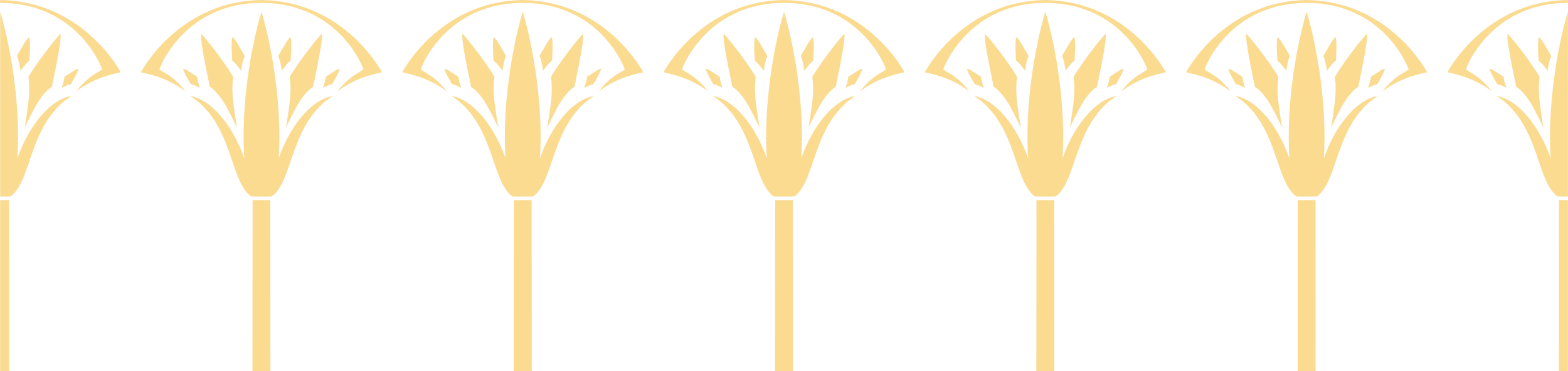 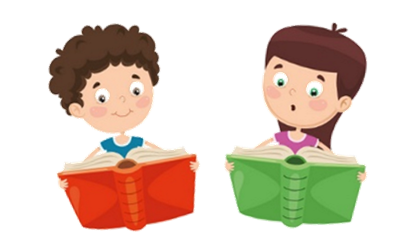 LUYỆN ĐỌC TỪ KHÓ
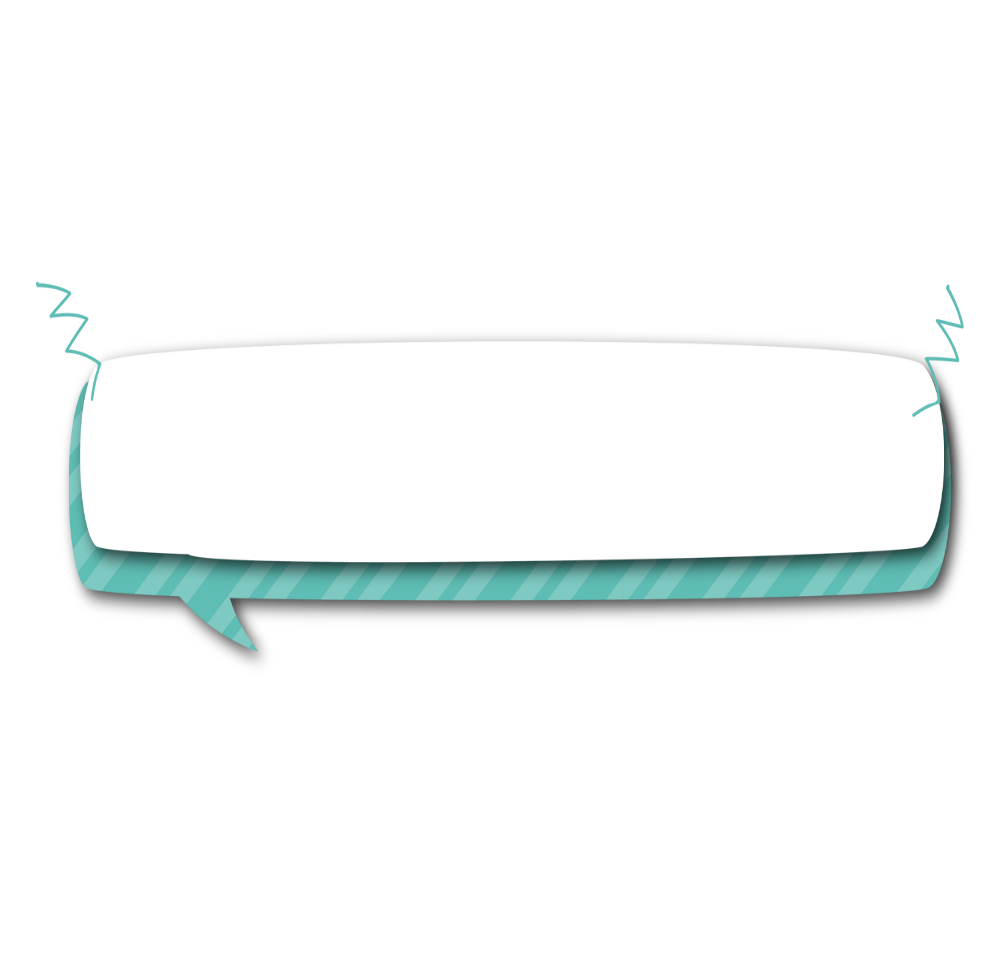 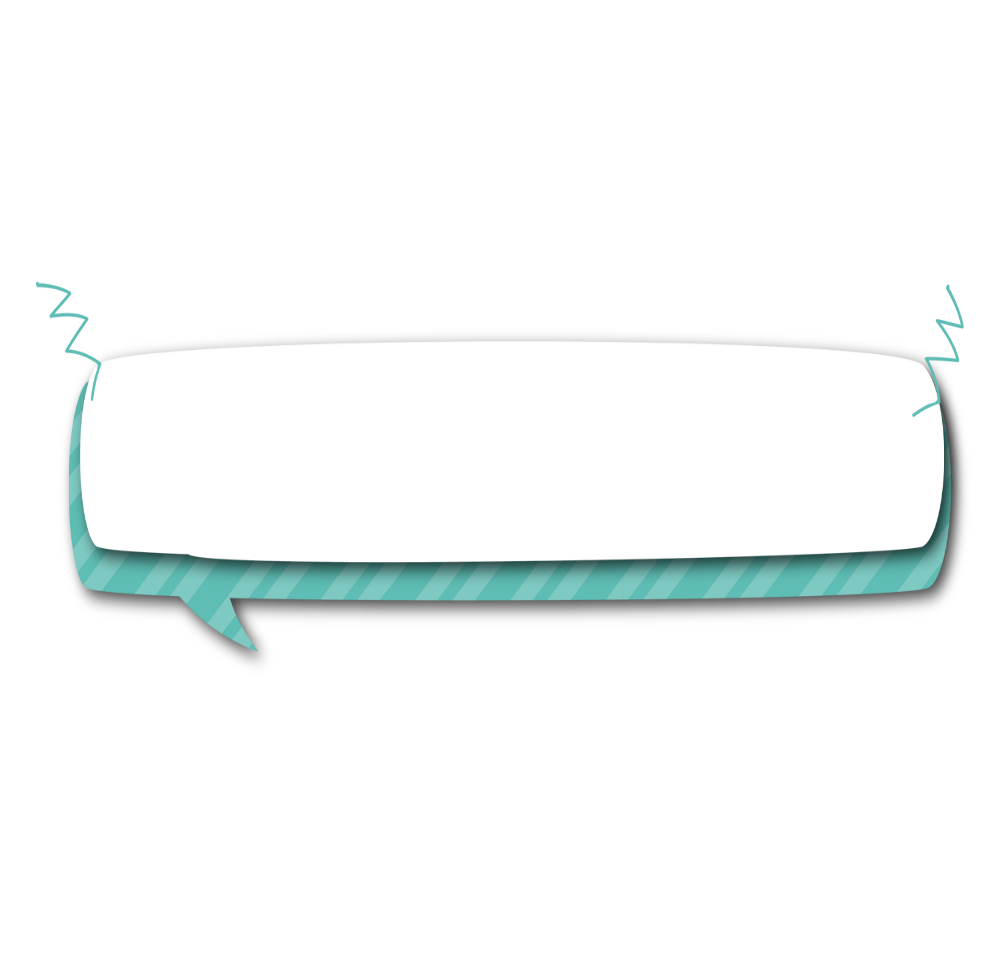 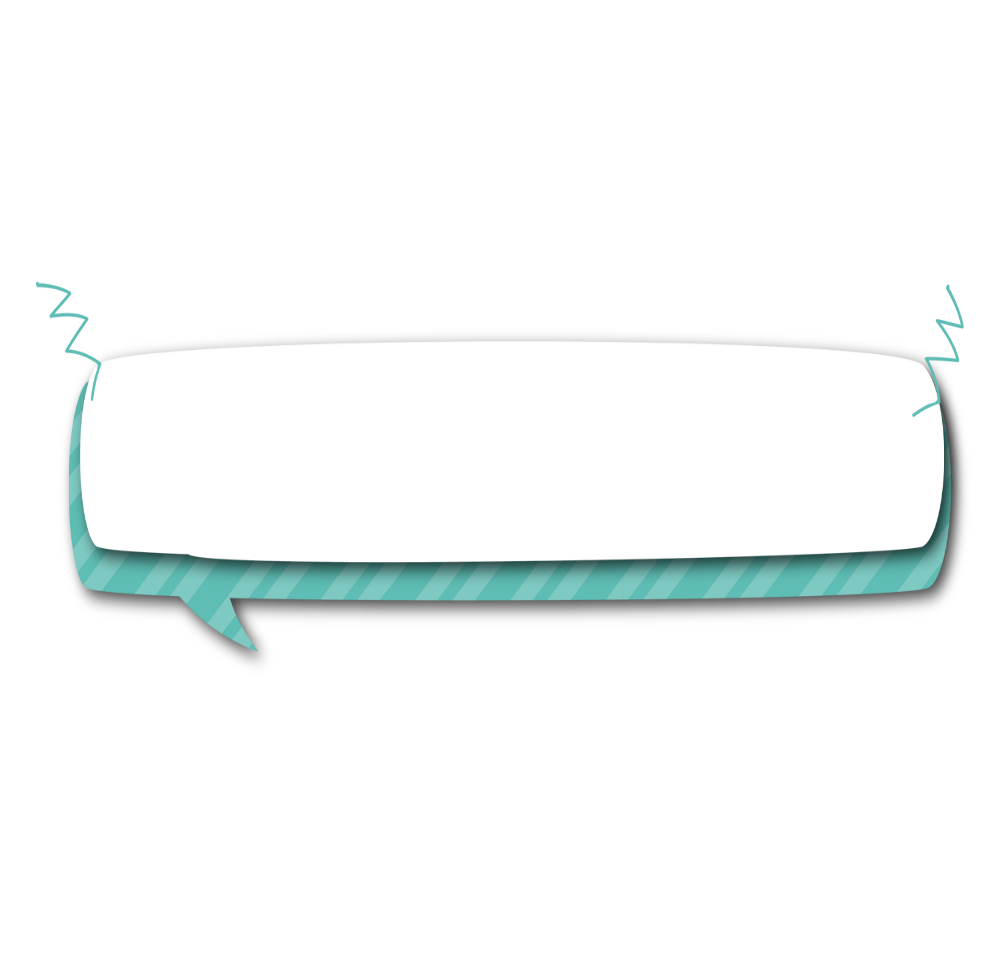 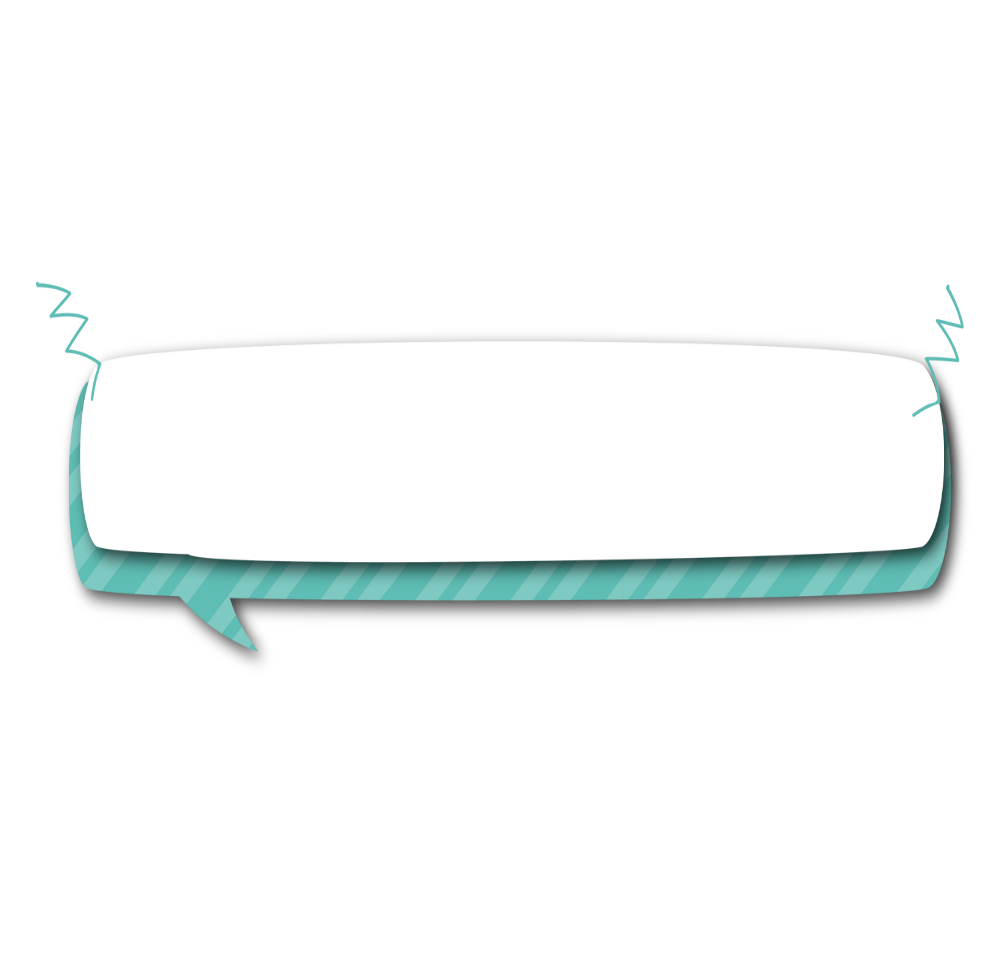 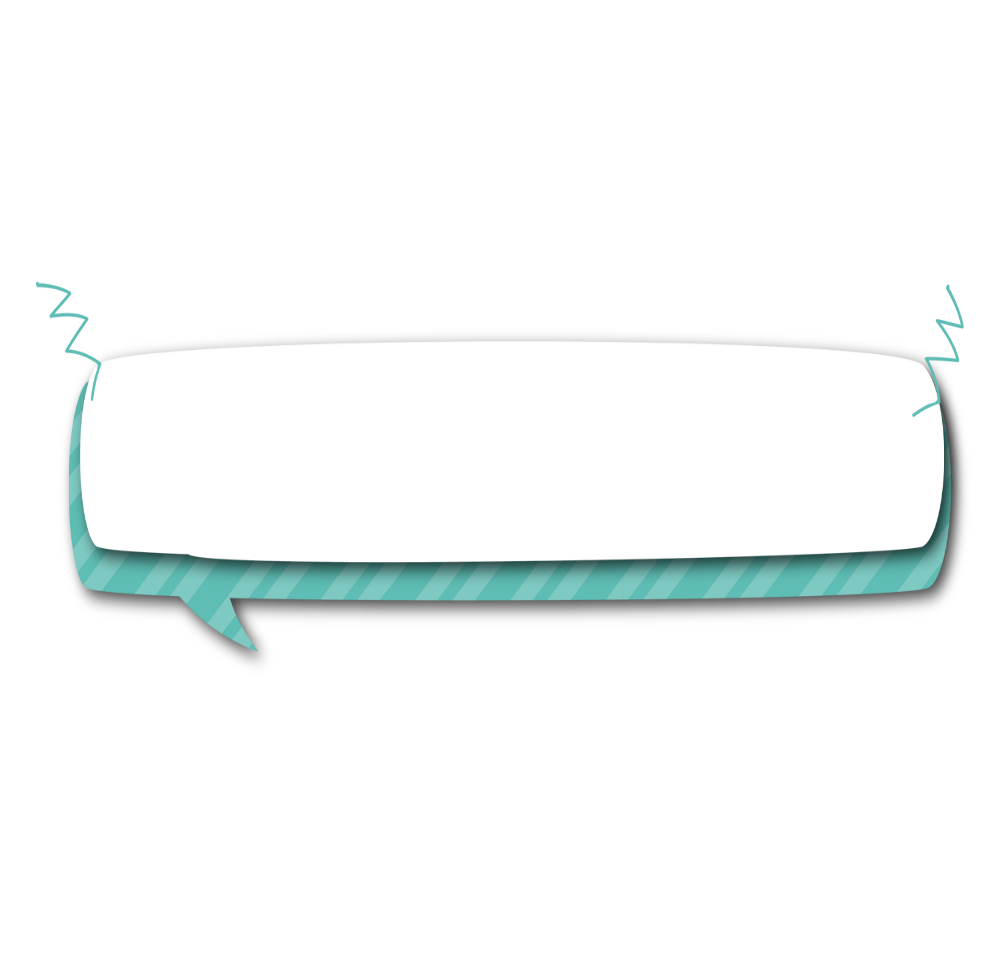 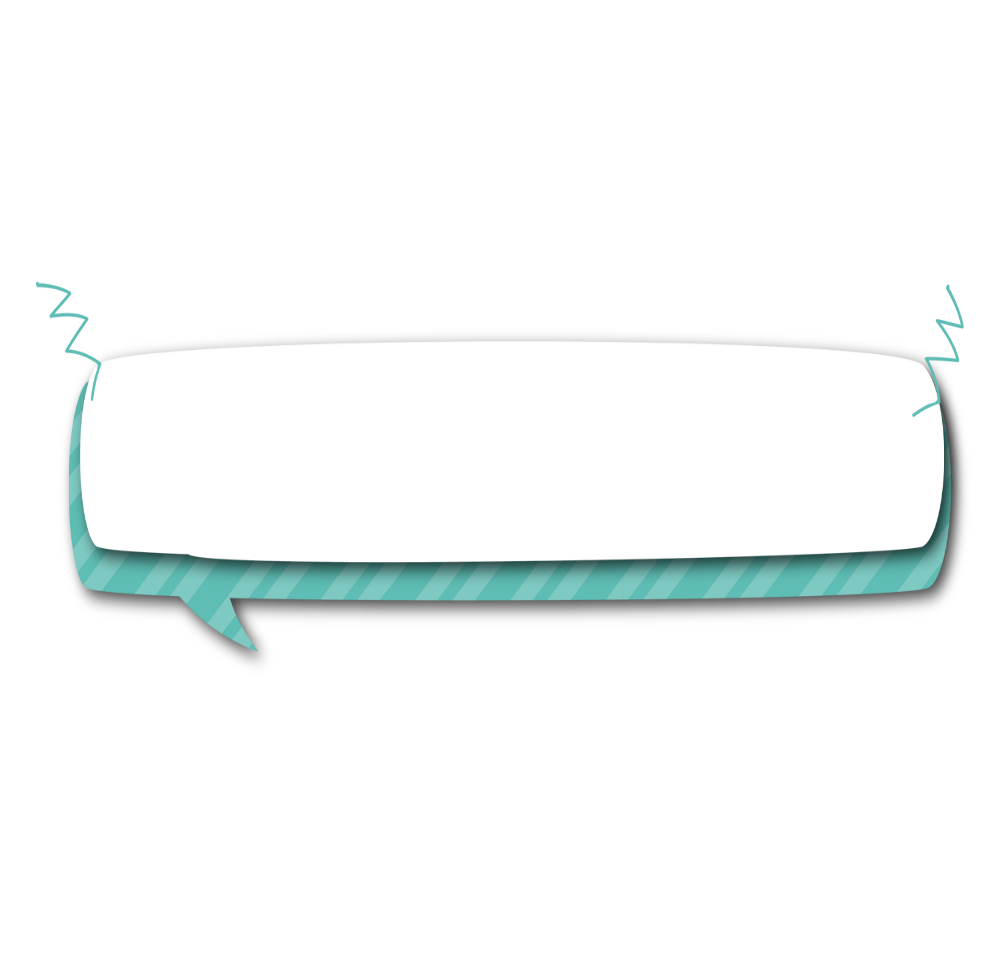 ngoại xâm
thuở xưa
ngút trời
trẩy quân
giáp phục
võ nghệ
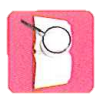 HAI BÀ TRƯNG
   Thuở xưa, nước ta bị nhà Hán đô hộ. Giặc ngoại xâm thẳng tay chém giết dân lành, cướp hết ruộng nương màu mỡ. Chúng bắt dân ta lên rừng săn thú lạ, xuống biển mò ngọc trai, khiến bao người thiệt mạng vì hổ báo, cá sấu, thuồng luồng,... Lòng dân oán hận ngút trời, chỉ chờ dịp vùng lên đánh đuổi quân xâm lược.
1
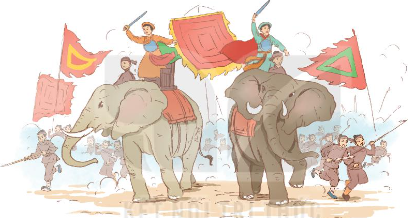 Nhà Hán: triều đại ở Trung Quốc, cách đây hơn 2000 năm.
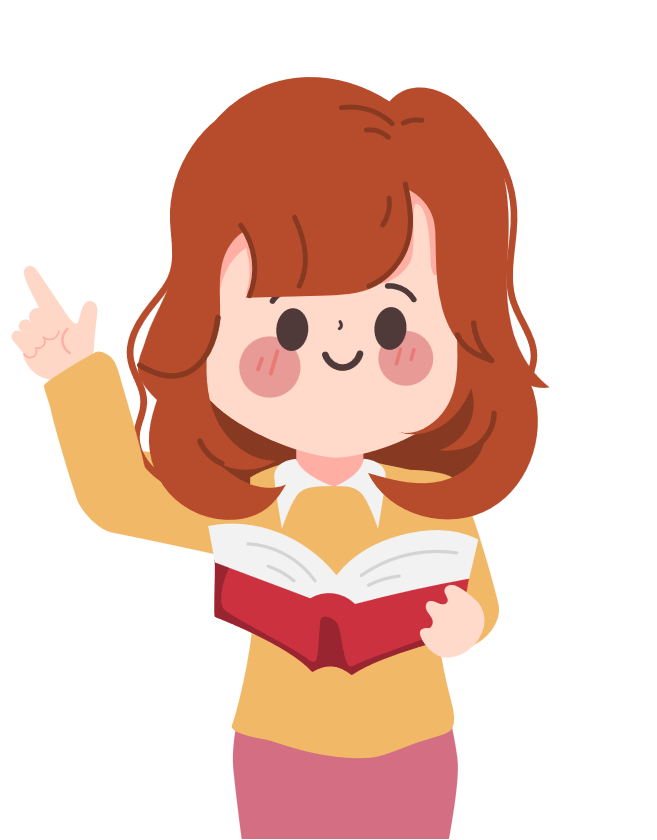 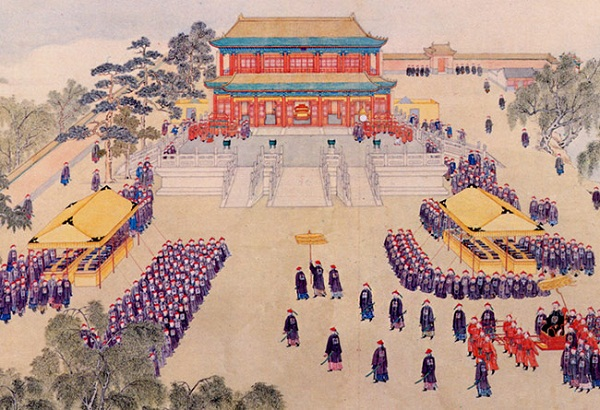 [Speaker Notes: “Có một số trường, họ sẽ ghép phần giải thích nghĩa của từ trong mục đọc đoạn luôn, nhưng vì mỗi trường sẽ thống nhất 1 quy trình riêng, ý tưởng dạy riêng, nên em để phần giải thích nghĩa ở đây (GV kéo slide lên sau các đoạn theo quy trình trường mình nhé)]
Đô hộ: thống trị nước khác.
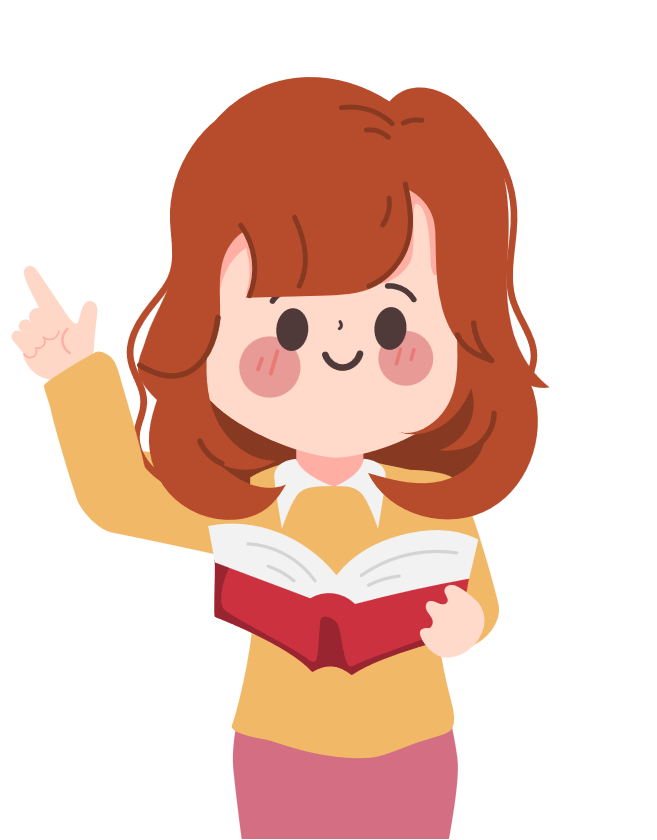 HAI BÀ TRƯNG
Bấy giờ, ở huyện Mê Linh có hai người con gái tài giỏi là Trưng Trắc và Trưng Nhị. Cha mất sớm, nhờ mẹ dạy dỗ, hai chị em đều giỏi võ nghệ và nuôi chí lớn giành lại non sông. Chồng bà Trưng Trắc là Thi Sách cũng cùng chí hướng với vợ. Tướng giặc Tô Định biết vậy, bèn lập mưu giết chết Thi Sách.
2
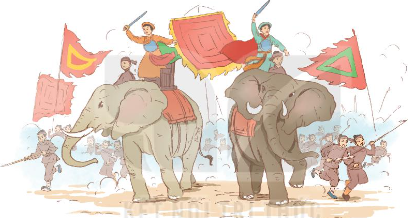 HAI BÀ TRƯNG
   Nhận được tin dữ, Hai Bà Trưng liền kéo quân về thành Luy Lâu hỏi tội kẻ thù. Trước lúc trẩy quân, có người xin nữ chủ tường cho mặc đồ tang. Trưng Trắc trả lời:
   - Không! Ta sẽ mặc giáp phục thật đẹp để dân chúng thêm phấn khích, còn giặc trông thấy thì kinh hồn.
3
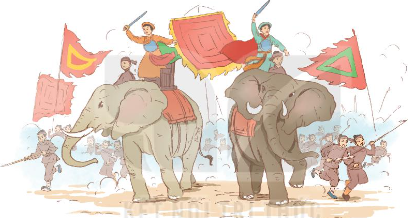 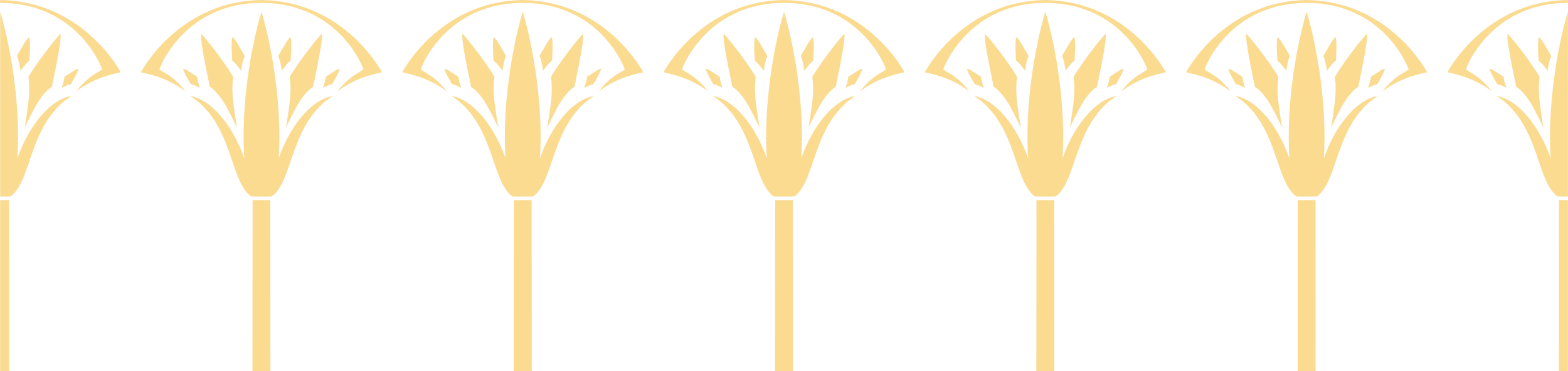 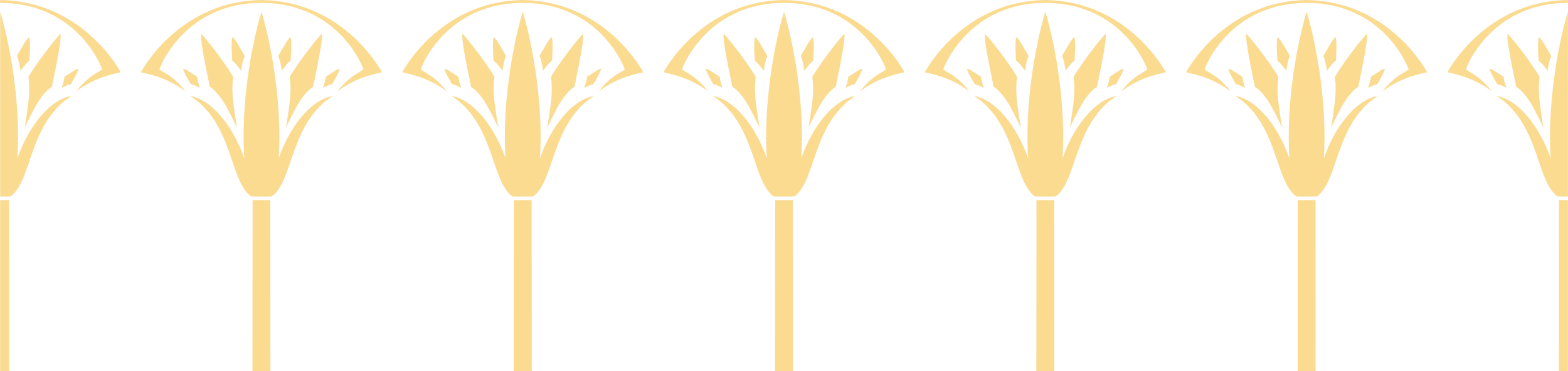 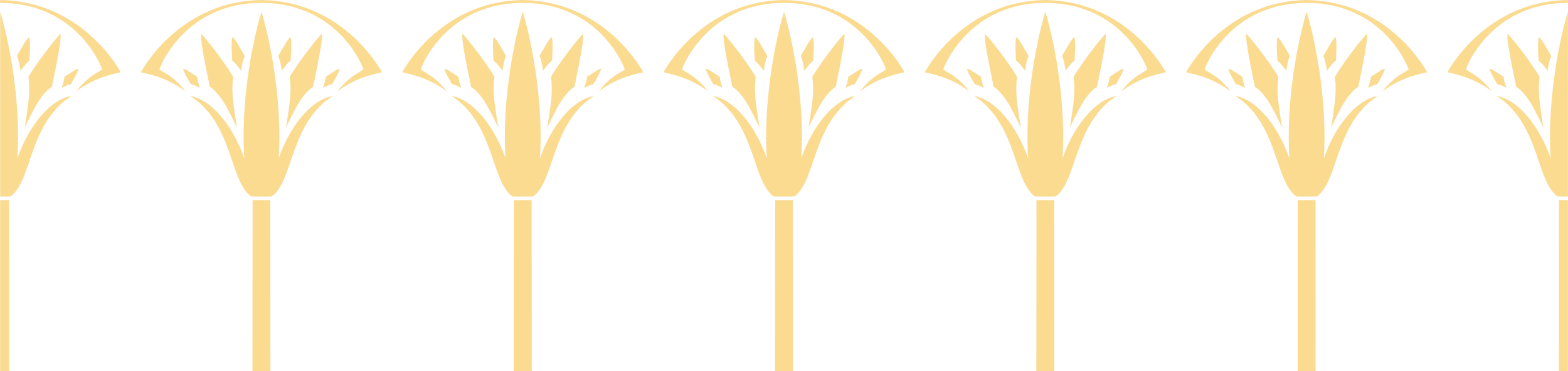 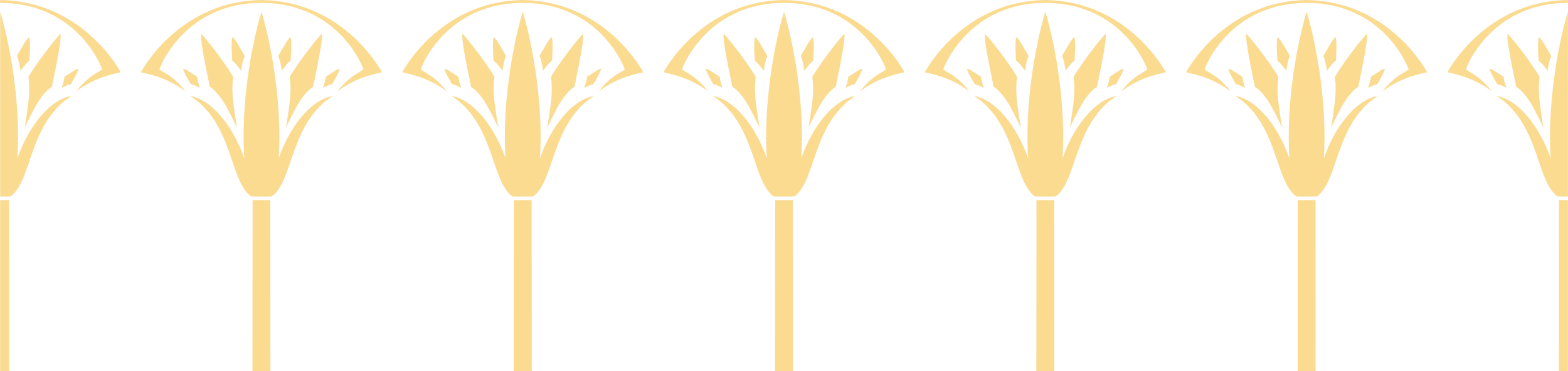 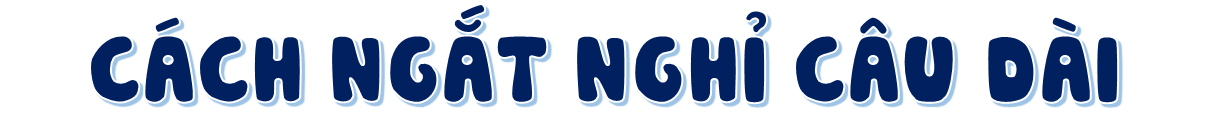 Ta sẽ mặc giáp phục /thật đẹp /để dân chúng thêm phấn khích, /để giặc trông thấy /thì kinh hồn.
Luy Lâu: vùng đất thuộc huyện Thuận Thành, tỉnh Bắc Ninh ngày nay.
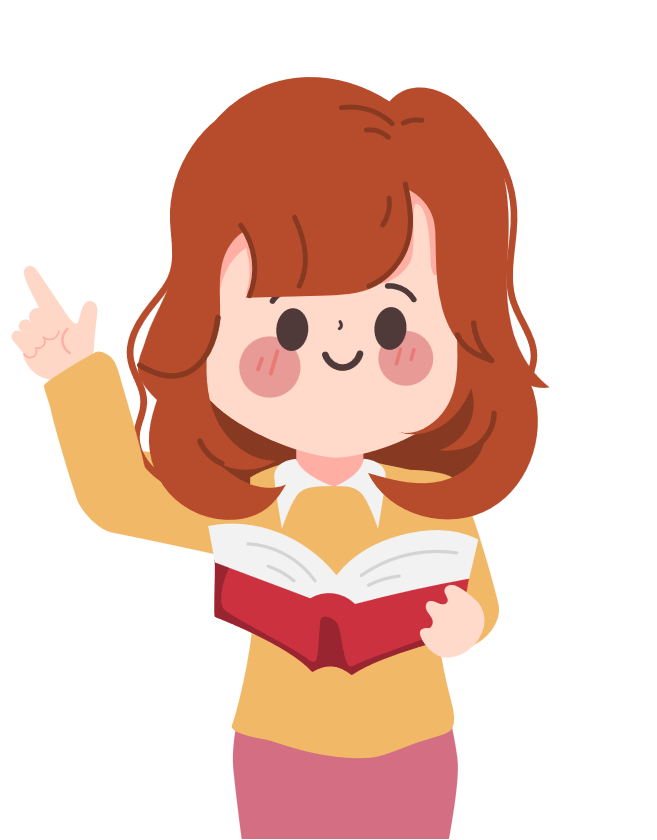 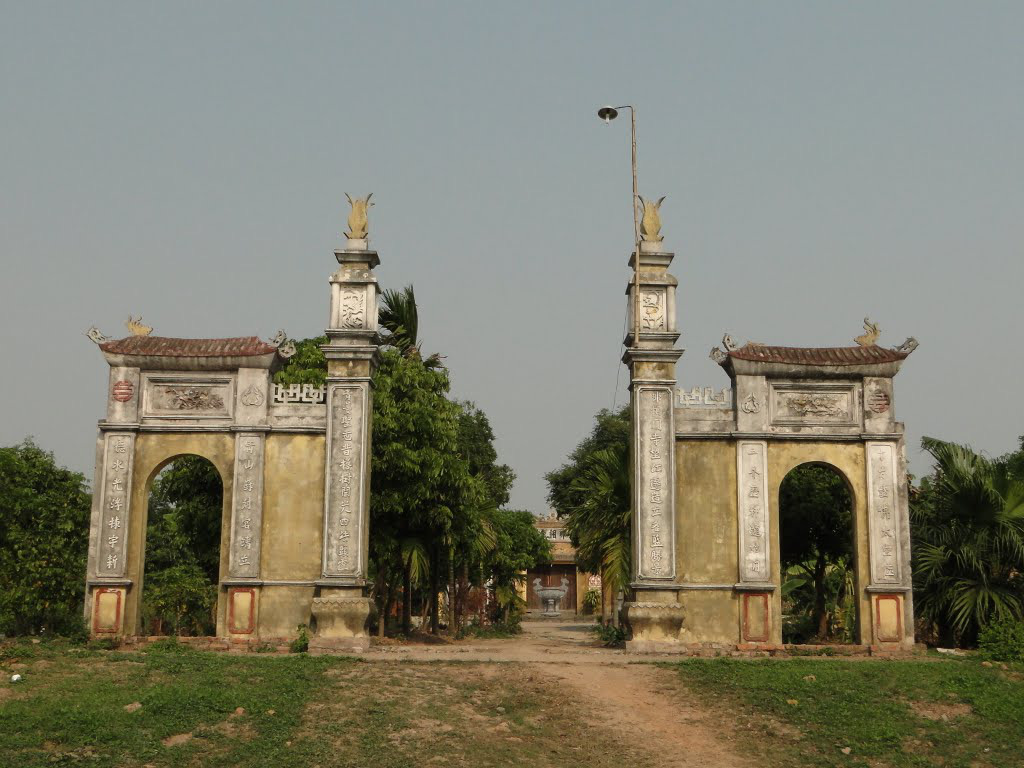 Giáp phục: đồ bằng da (hoặc kim loại) mặc khi ra trận để che đỡ, bảo vệ thân thể.
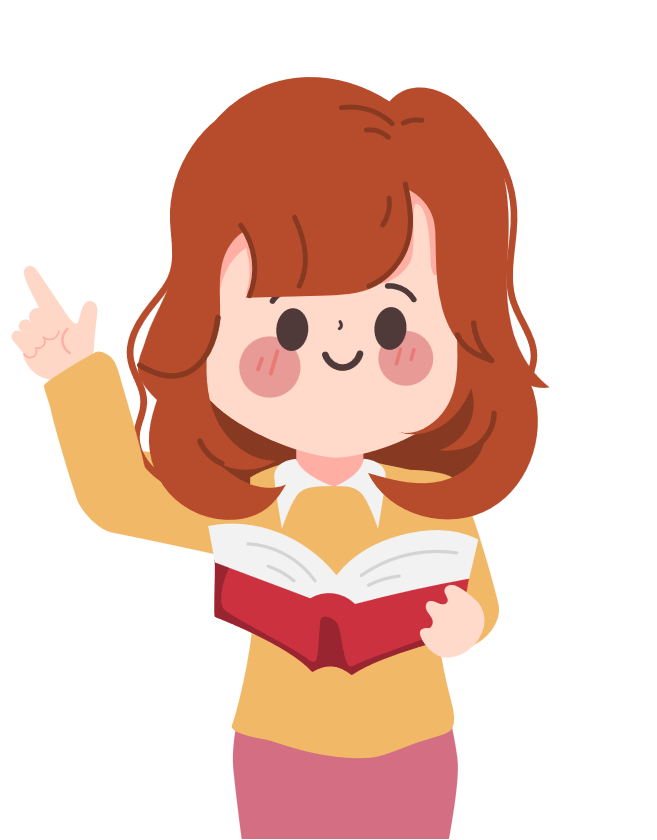 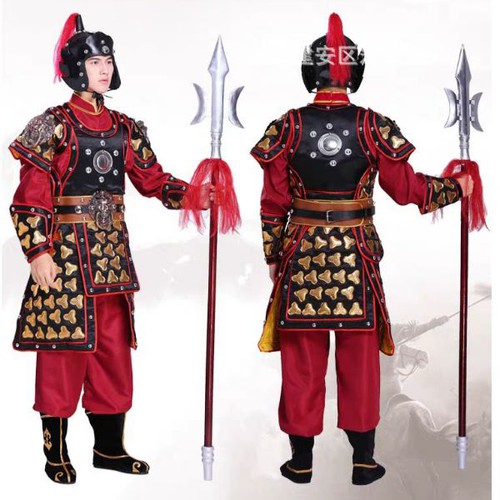 HAI BÀ TRƯNG
Hai Bà Trưng bước lên bành voi. Đoàn quân rùng rùng lên đường. Giáo lao, cung nỏ, rìu búa, khiên mộc cuồn cuộn tràn theo bóng voi ẩn hiện của Hai Bà. Tiếng trống đồng dội lên vòm cây, đập vào sườn đồi, theo suốt đường hành quân.
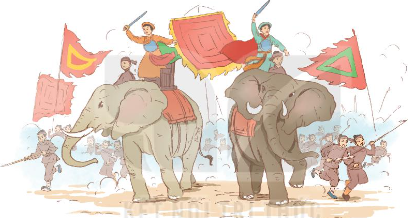 Trẩy quân: đoàn quân lên đường.
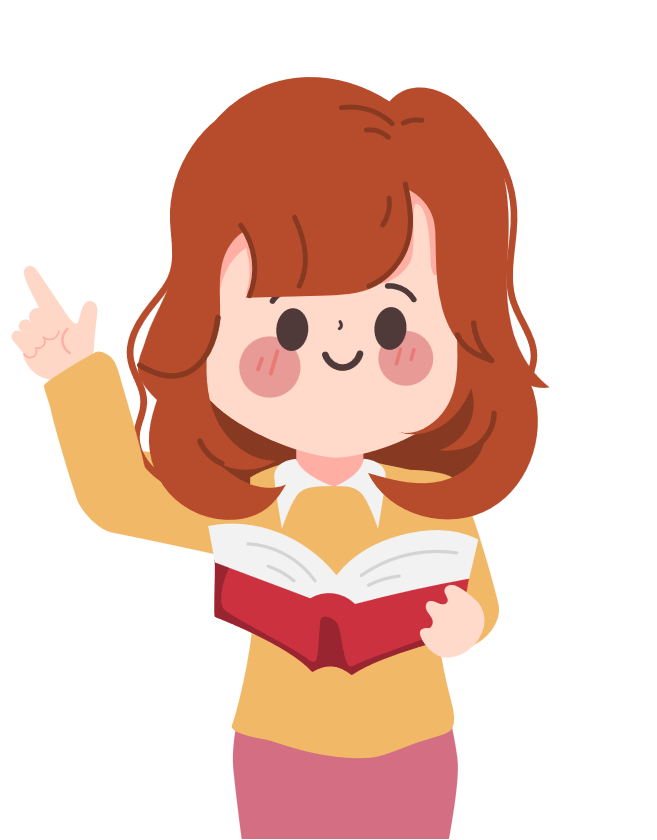 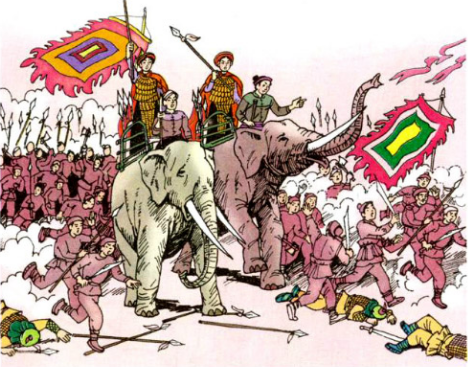 HAI BÀ TRƯNG
Thành trì của quân giặc lần lượt sụp đổ dưới chân của đoàn quân khởi nghĩa. Tô Định ôm đầu chạy về nước. Đất nước ta sạch bóng quân thù. Hai Bà Trưng trở thành hai vị anh hùng đầu tiên được lưu danh trong lịch sử nước nhà. 
(Theo Văn Lang)
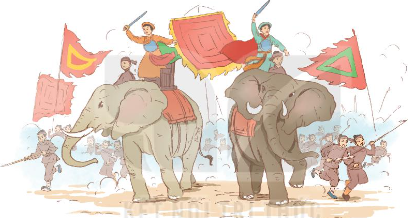 Lưu danh: để lại tên tuổi và tiếng tốt.
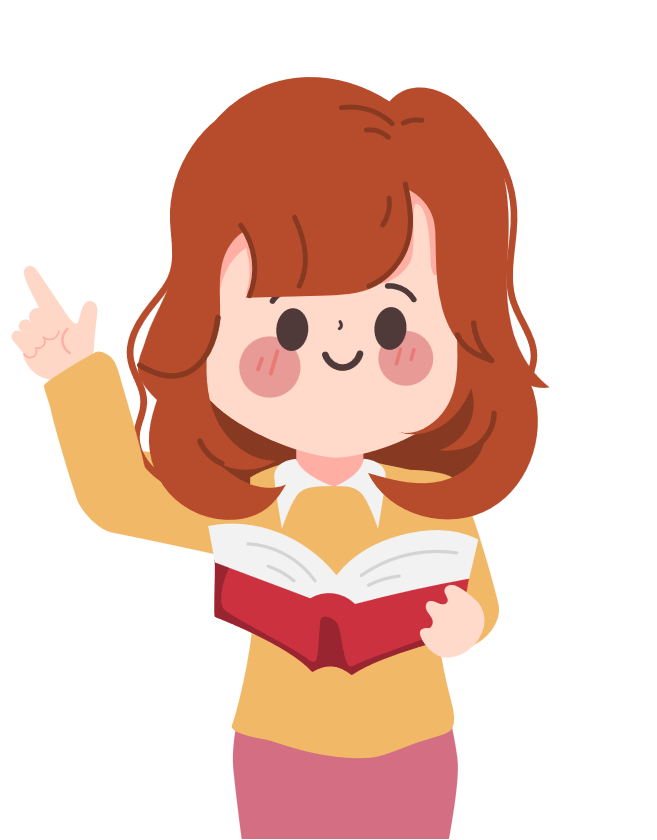 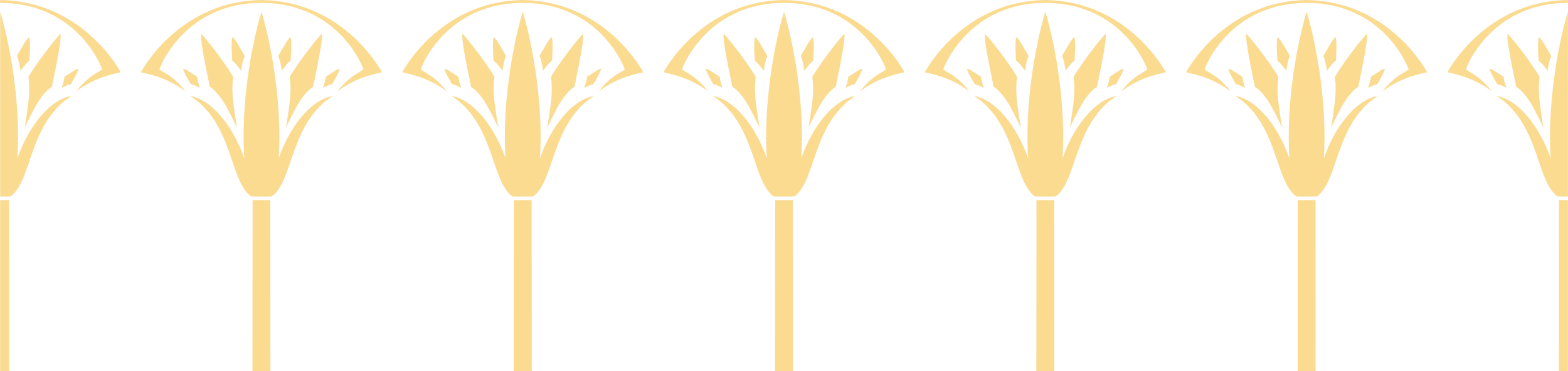 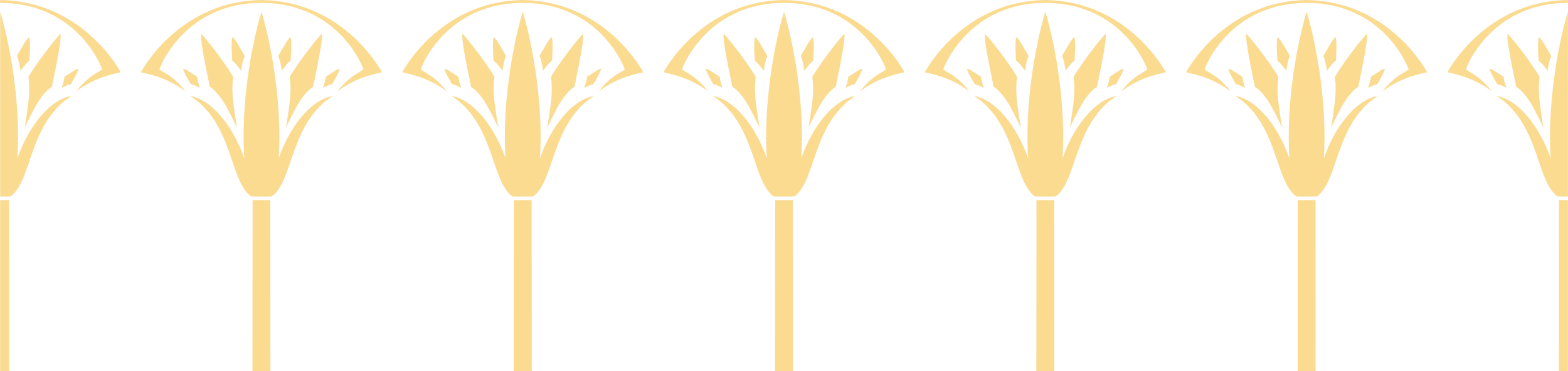 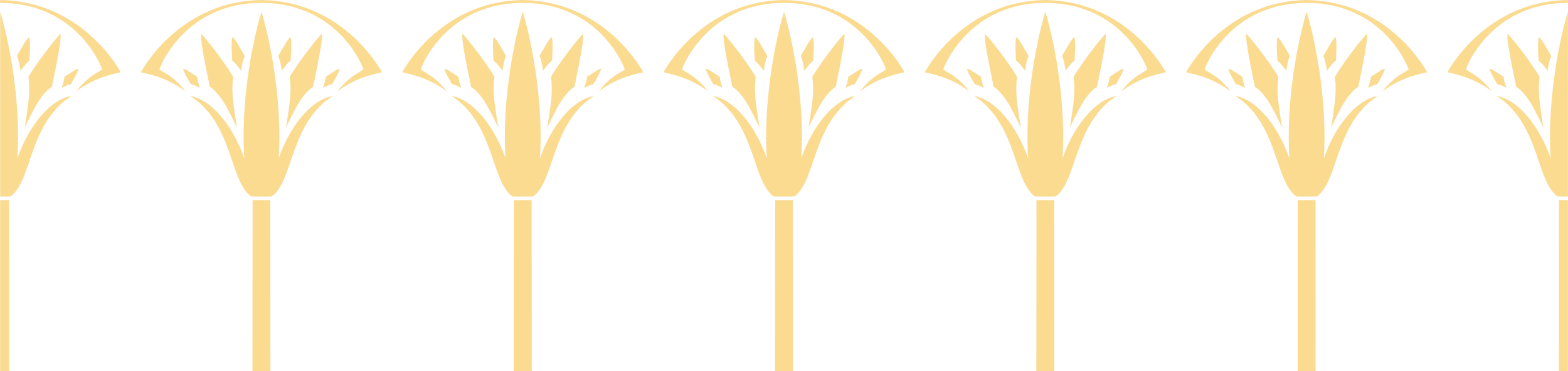 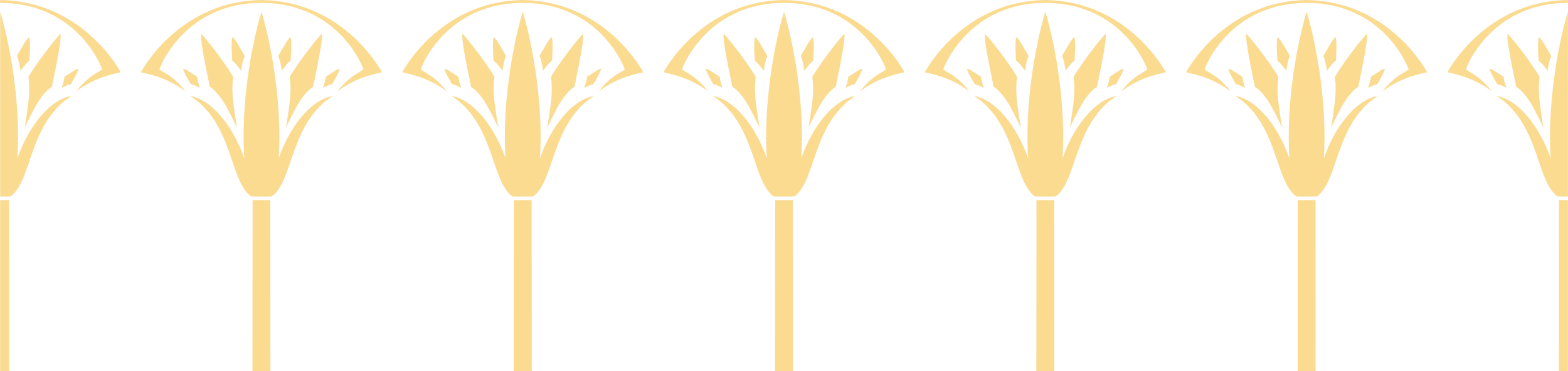 Luyện đọc nhóm
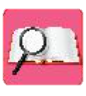 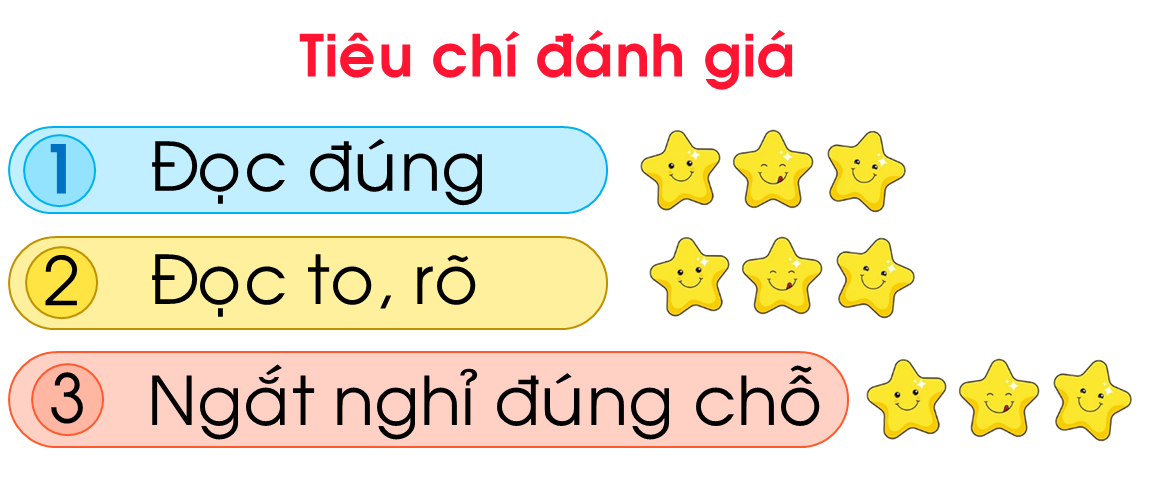 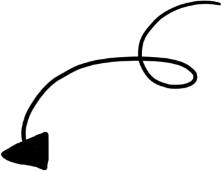 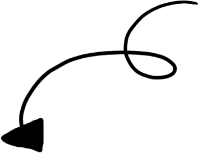 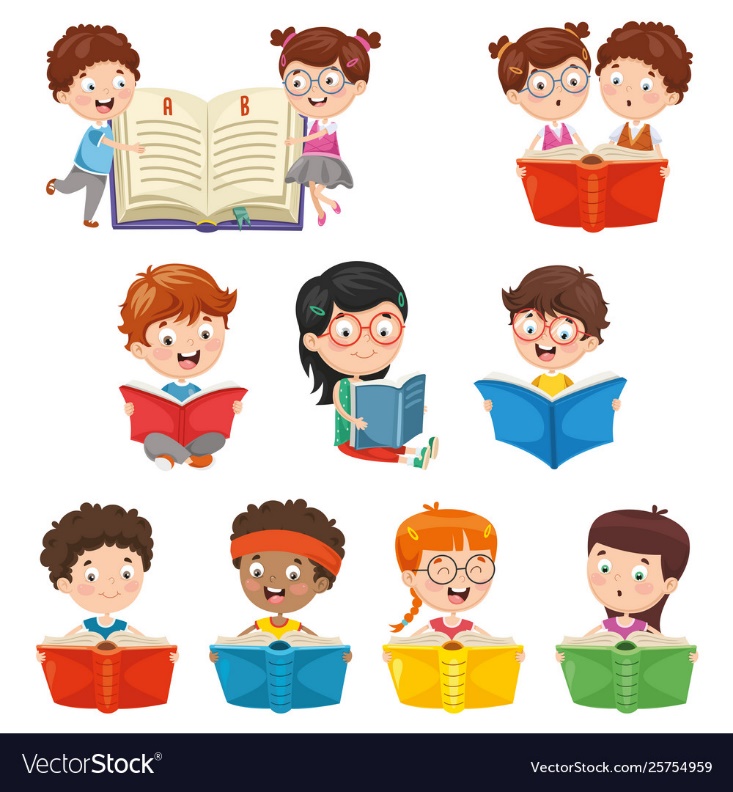 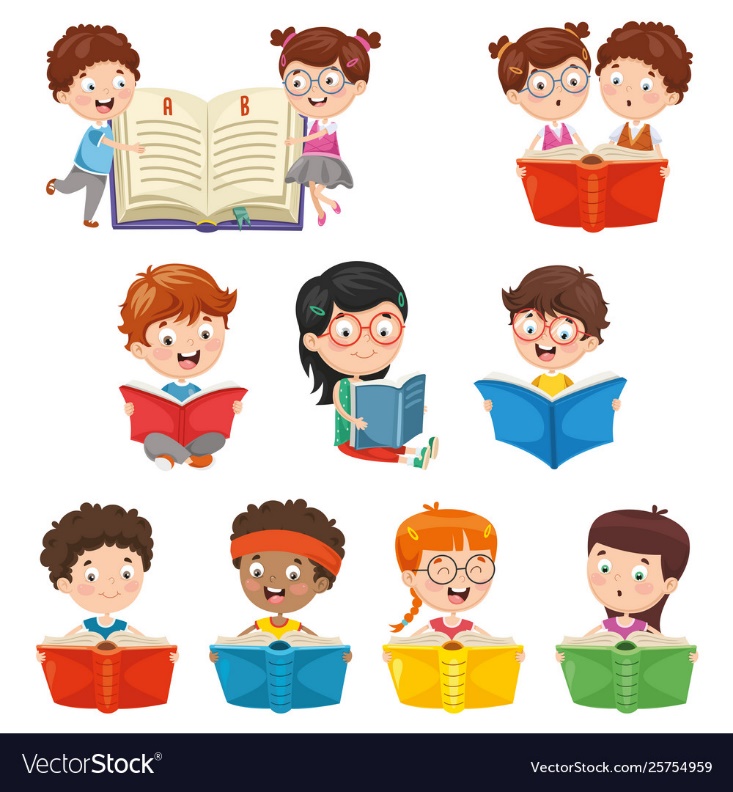 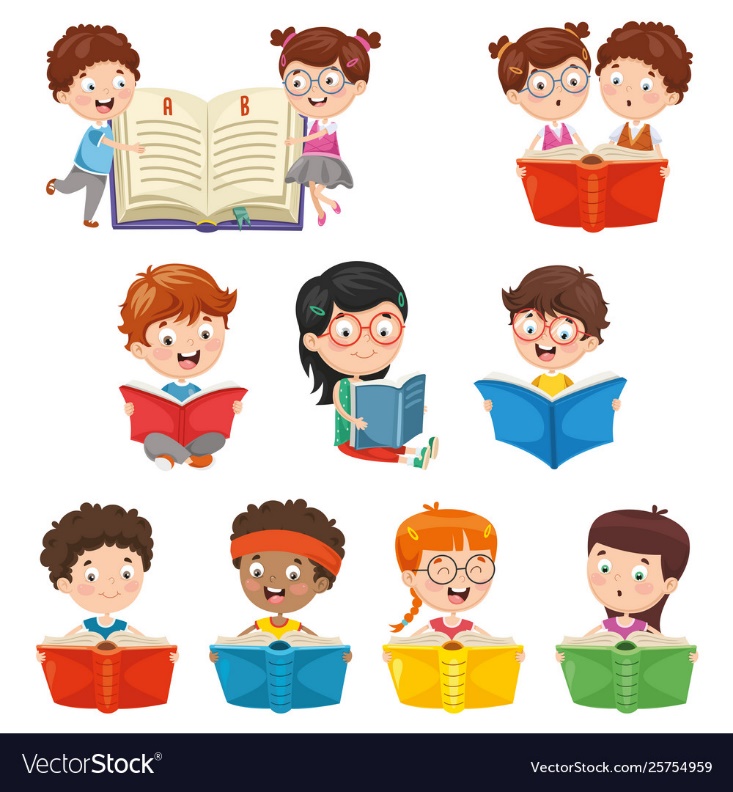 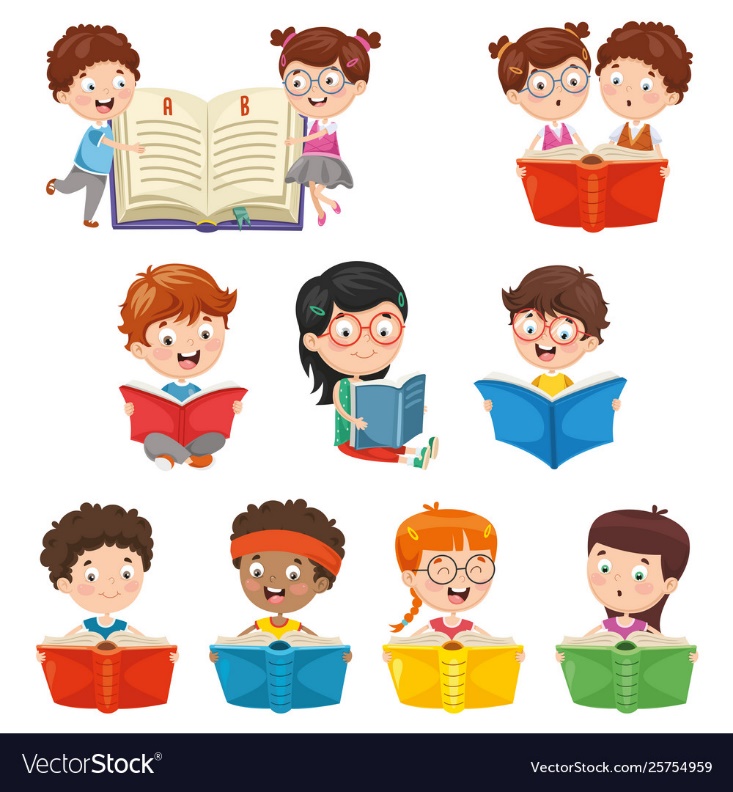 HAI BÀ TRƯNG
   Thuở xưa, nước ta bị nhà Hán đô hộ. Giặc ngoại xâm thẳng tay chém giết dân lành, cướp hết ruộng nương màu mỡ. Chúng bắt dân ta lên rừng săn thú lạ, xuống biển mò ngọc trai, khiến bao người thiệt mạng vì hổ báo, cá sấu, thuồng luồng,... Lòng dân oán hận ngút trời, chỉ chờ dịp vùng lên đánh đuổi quân xâm lược.
   Bấy giờ, ở huyện Mê Linh có hai người con gái tài giỏi là Trưng Trắc và Trưng Nhị. Cha mất sớm, nhờ mẹ dạy dỗ, hai chị em đều giỏi võ nghệ và nuôi chí lớn giành lại non sông. Chồng bà Trưng Trắc là Thi Sách cũng cùng chí hướng với vợ. Tướng giặc Tô Định biết vậy, bèn lập mưu giết chết Thi Sách.
   Nhận được tin dữ, Hai Bà Trưng liền kéo quân về thành Luy Lâu hỏi tội kẻ thù. Trước lúc trẩy quân, có người xin nữ chủ tường cho mặc đồ tang. Trưng Trắc trả lời:
   - Không! Ta sẽ mặc giáp phục thật đẹp để dân chúng thêm phấn khích, còn giặc trông thấy thì kinh hồn.
   Hai Bà Trưng bước lên bành voi. Đoàn quân rùng rùng lên đường. Giáo lao, cung nỏ, rìu búa, khiên mộc cuồn cuộn tràn theo bóng voi ẩn hiện của Hai Bà. Tiếng trống đồng dội lên vòm cây, đập vào sườn đồi, theo suốt đường hành quân.
   Thành trì của quân giặc lần lượt sụp đổ dưới chân của đoàn quân khởi nghĩa. Tô Định ôm đầu chạy về nước. Đất nước ta sạch bóng quân thù. Hai Bà Trưng trở thành hai vị anh hùng đầu tiên được lưu danh trong lịch sử nước nhà. 
(Theo Văn Lang)
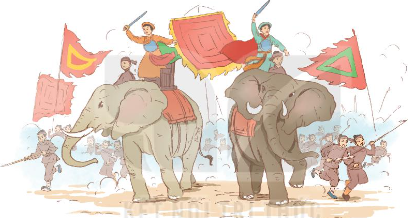 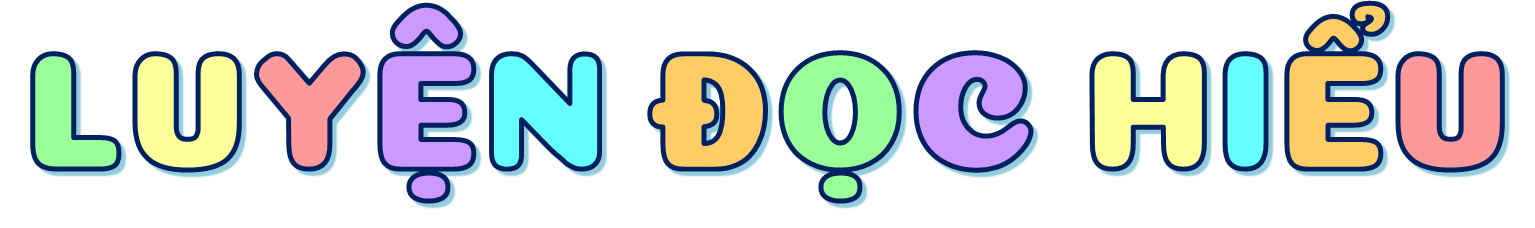 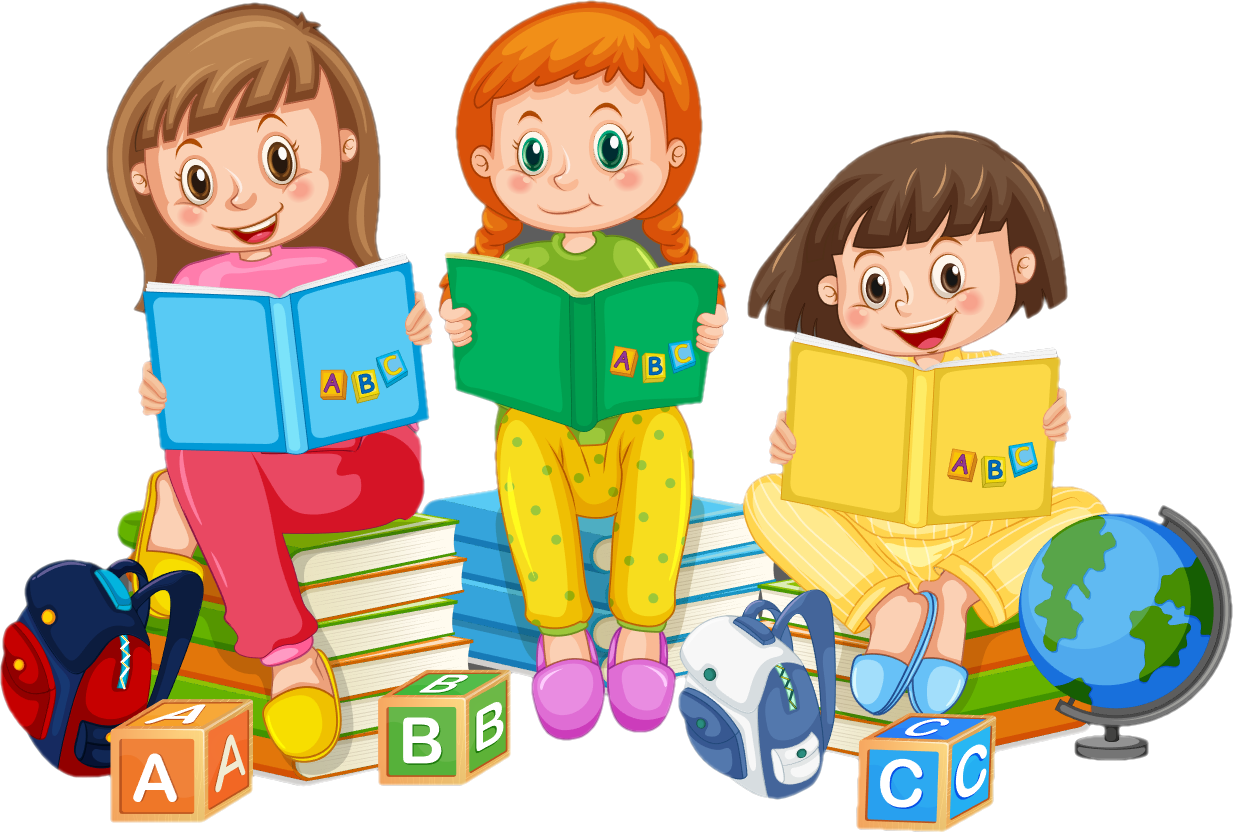 Cùng Tìm Hiểu Bài
Cùng Tìm Hiểu Bài
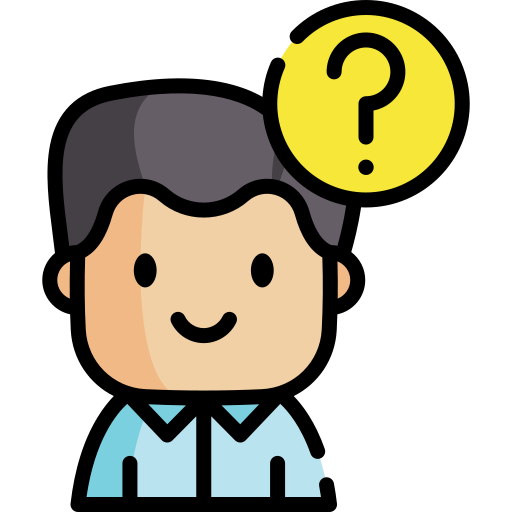 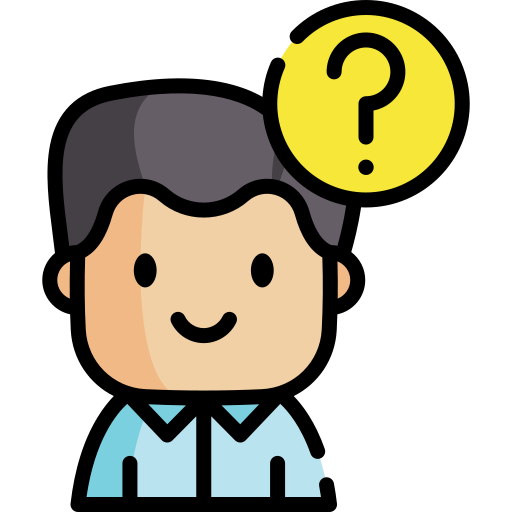 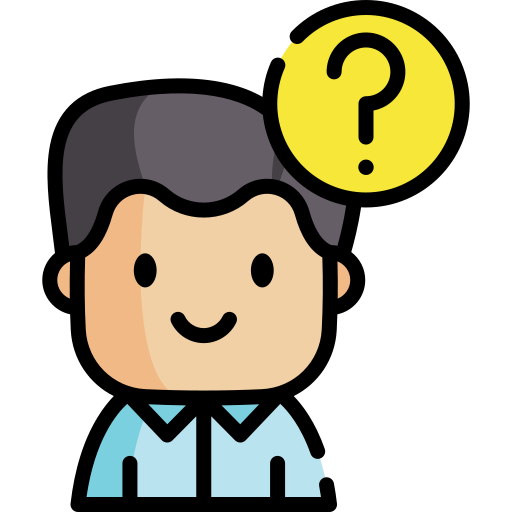 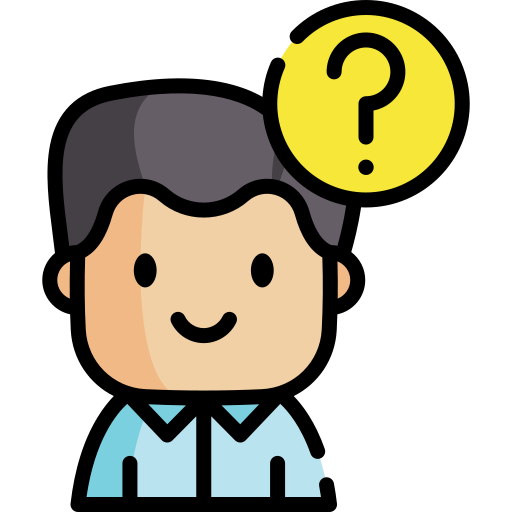 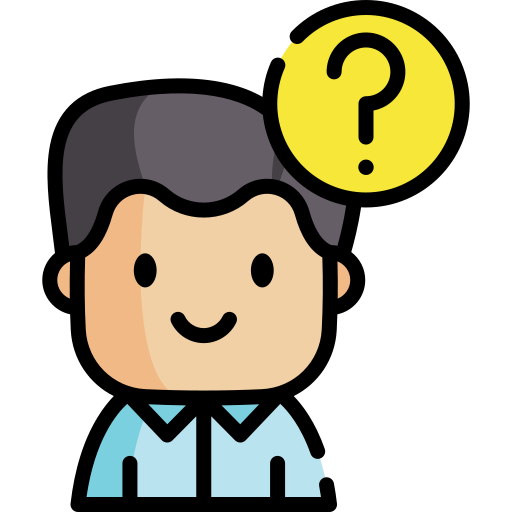 3. Theo em, vì sao Hai Bà Trưng phất cờ khởi nghĩa?
4. Hình ảnh Hai Bà Trưng và đoàn quân ra trận được miêu tả hào hùng như thế nào?
5. Nêu cảm nghĩ của em về hai vị anh hùng đầu tiên được lưu danh trong lịch sử nước nhà.
1. Tìm những chi tiết cho thấy tội ác của giặc ngoại xâm.
2. Hãy giới thiệu về Hai Bà Trưng
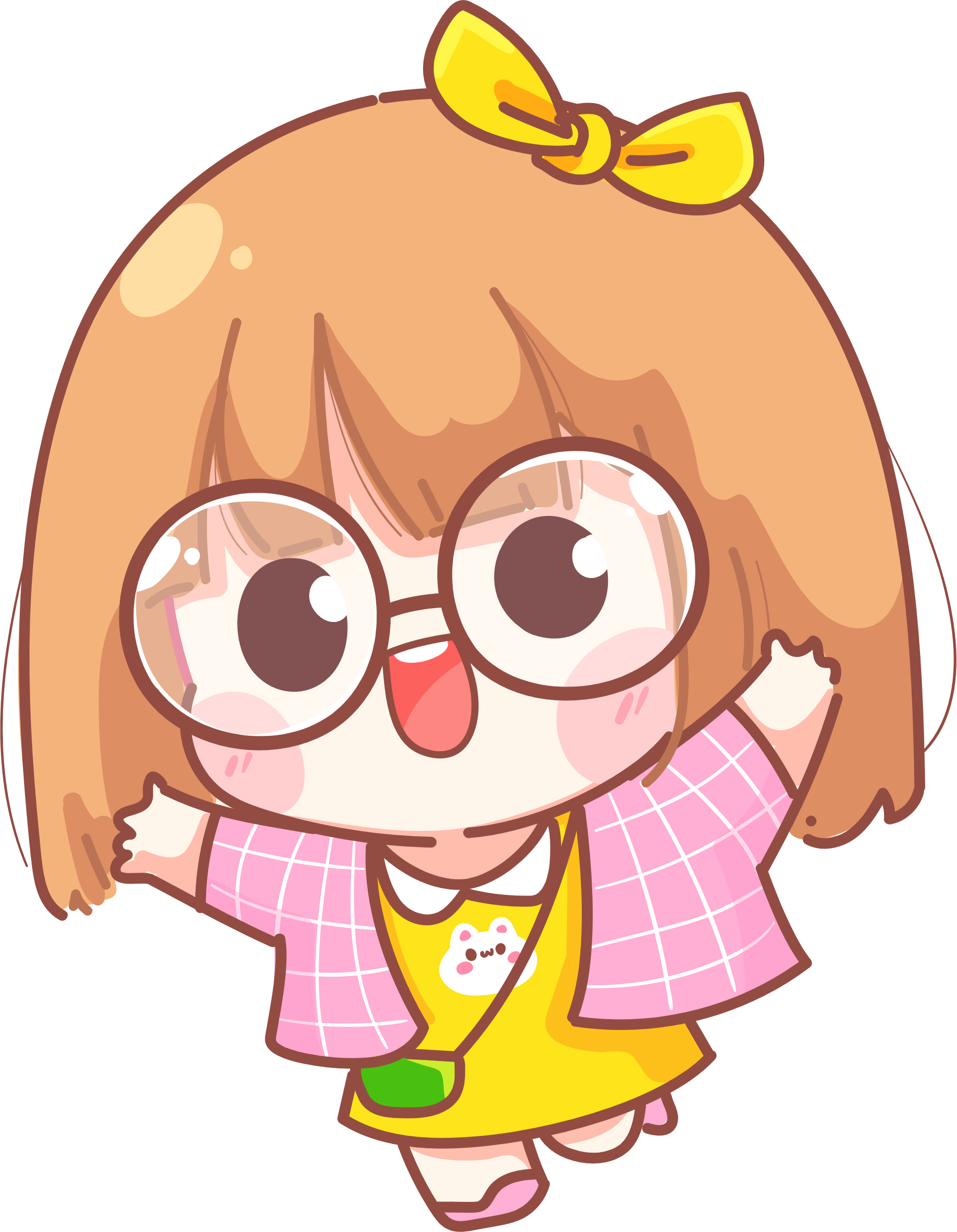 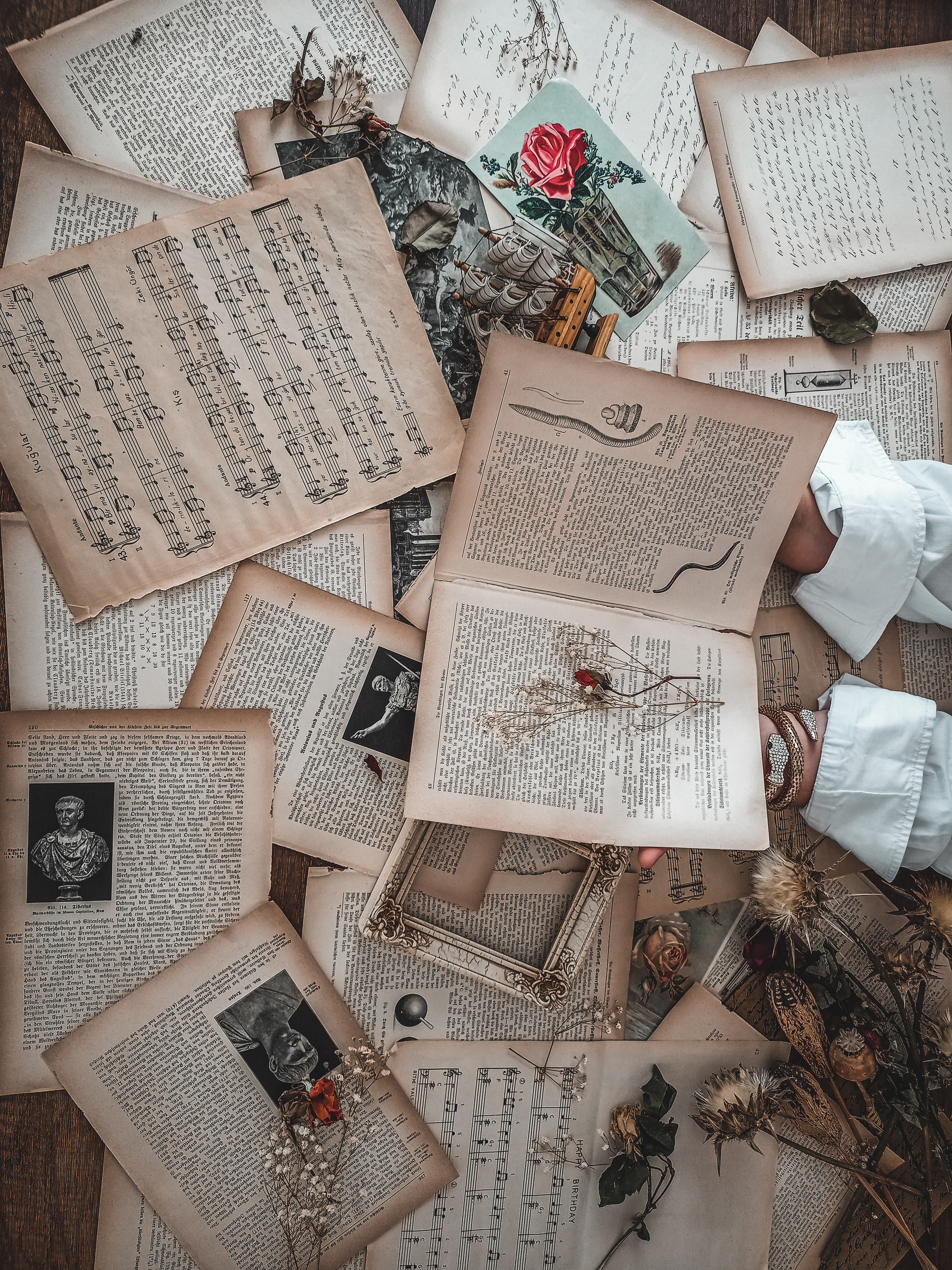 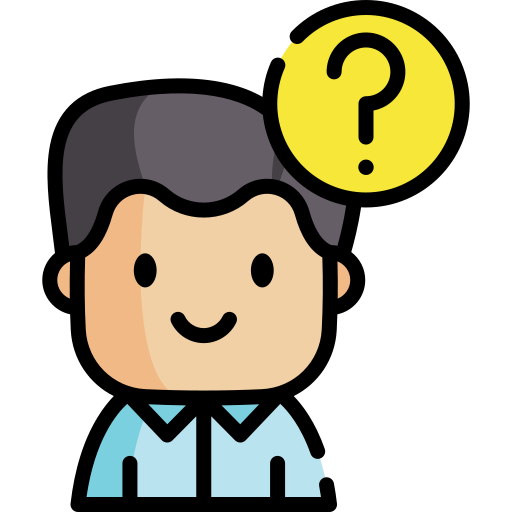 1. Tìm những chi tiết cho thấy tội ác của giặc ngoại xâm.
Những chi tiết cho thấy tội ác của giặc ngoại xâm: Thẳng tay chém giết dân lành, cướp hết ruộng nương màu mỡ, bắt dân ta lên rừng săn thú lạ, xuống biển mò ngọc trai, khiến bao người bị thiệt mạng vì hổ báo, cá sấu, thuồng luồng, ...
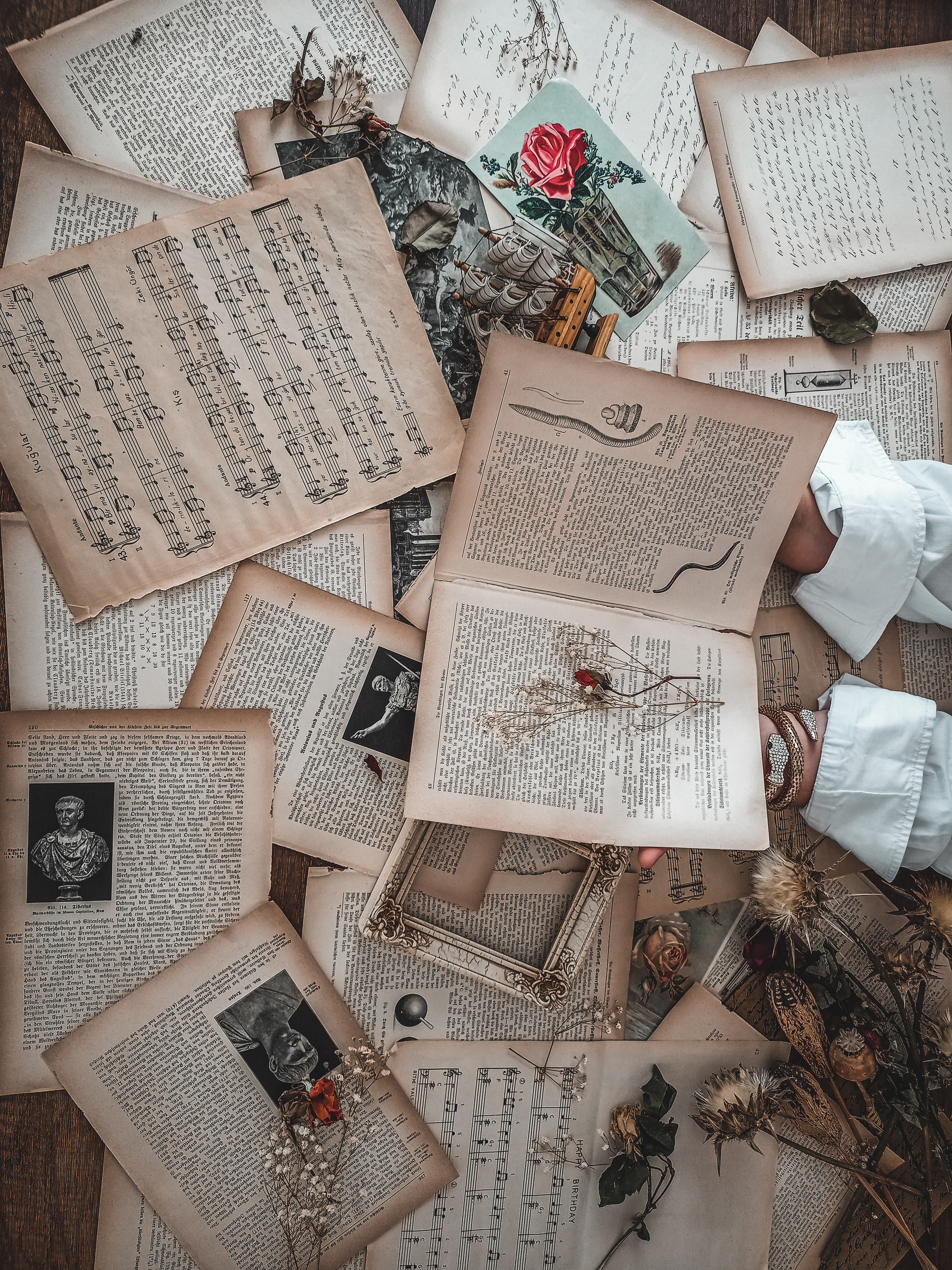 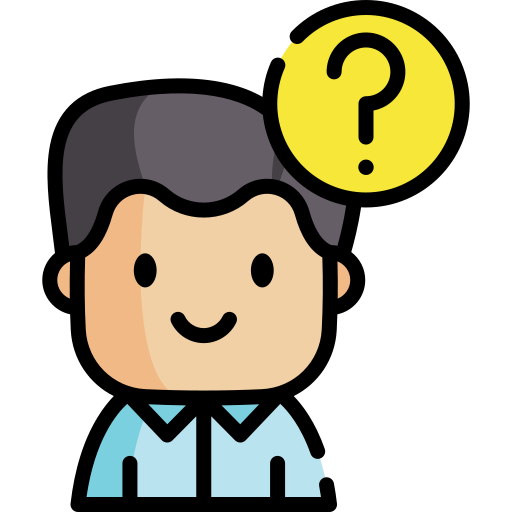 2. Hãy giới thiệu về Hai Bà Trưng?
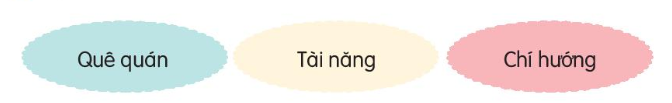 Hai Bà Trưng quê ở huyện Mê Linh, giỏi võ nghệ, và có chí hướng giành lại non sông đất nước.
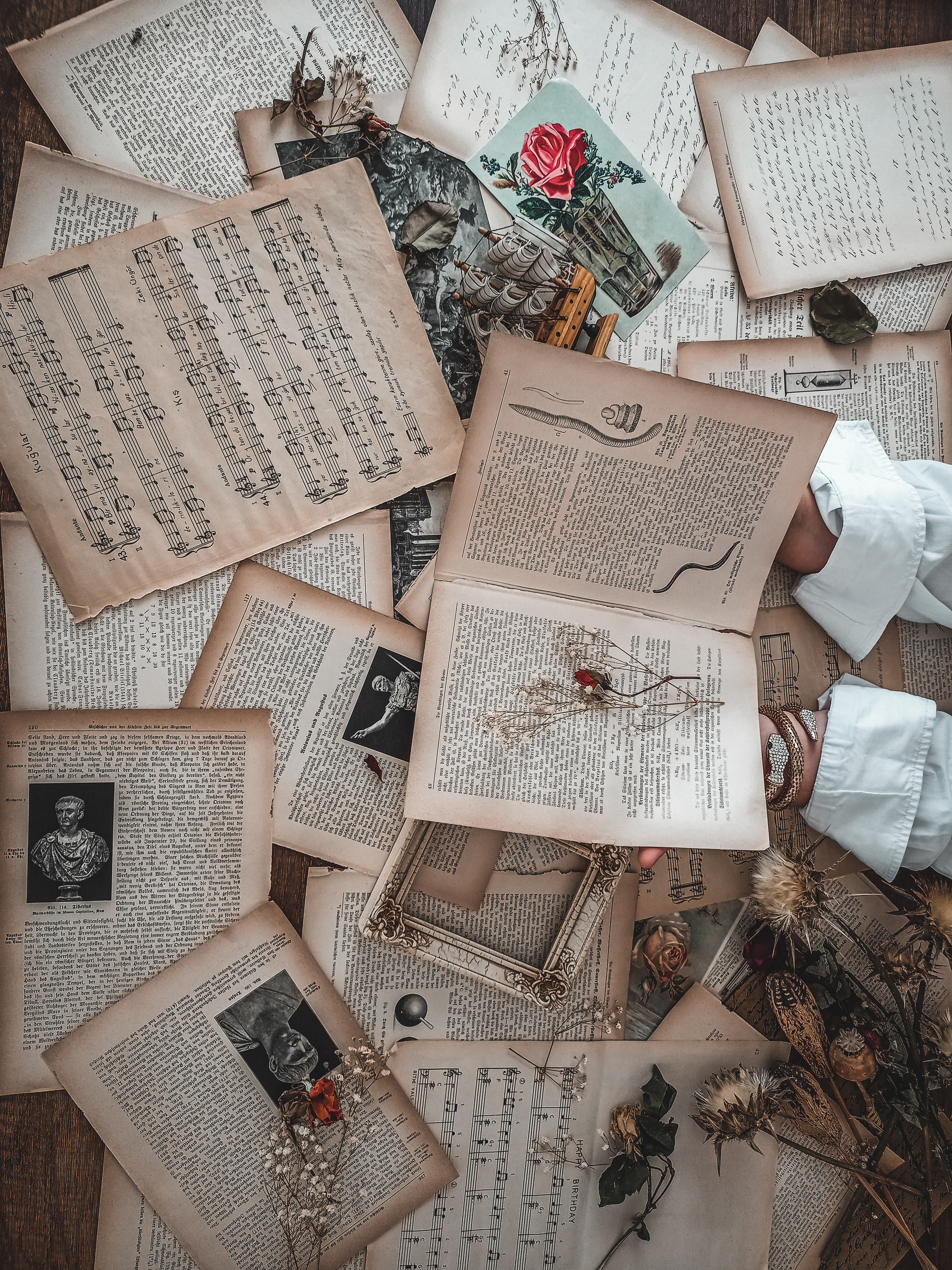 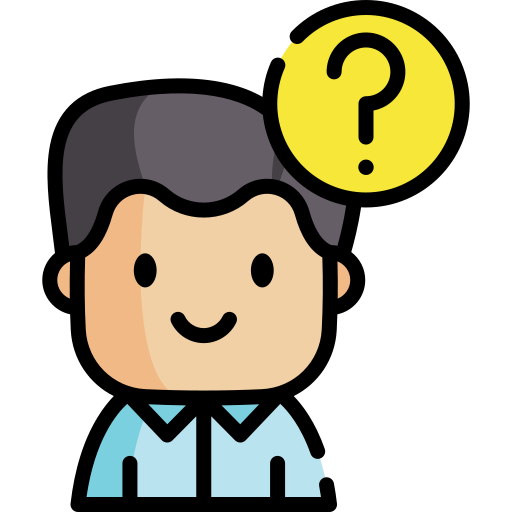 3. Theo em, vì sao Hai Bà Trưng phất cờ khởi nghĩa?
Hai Bà Trưng phất cờ khởi nghĩa vì hai bà căm thù bọn giặc hung ác, muốn giành lại non song, cứu dân chúng khỏi ách nô lệ, ….
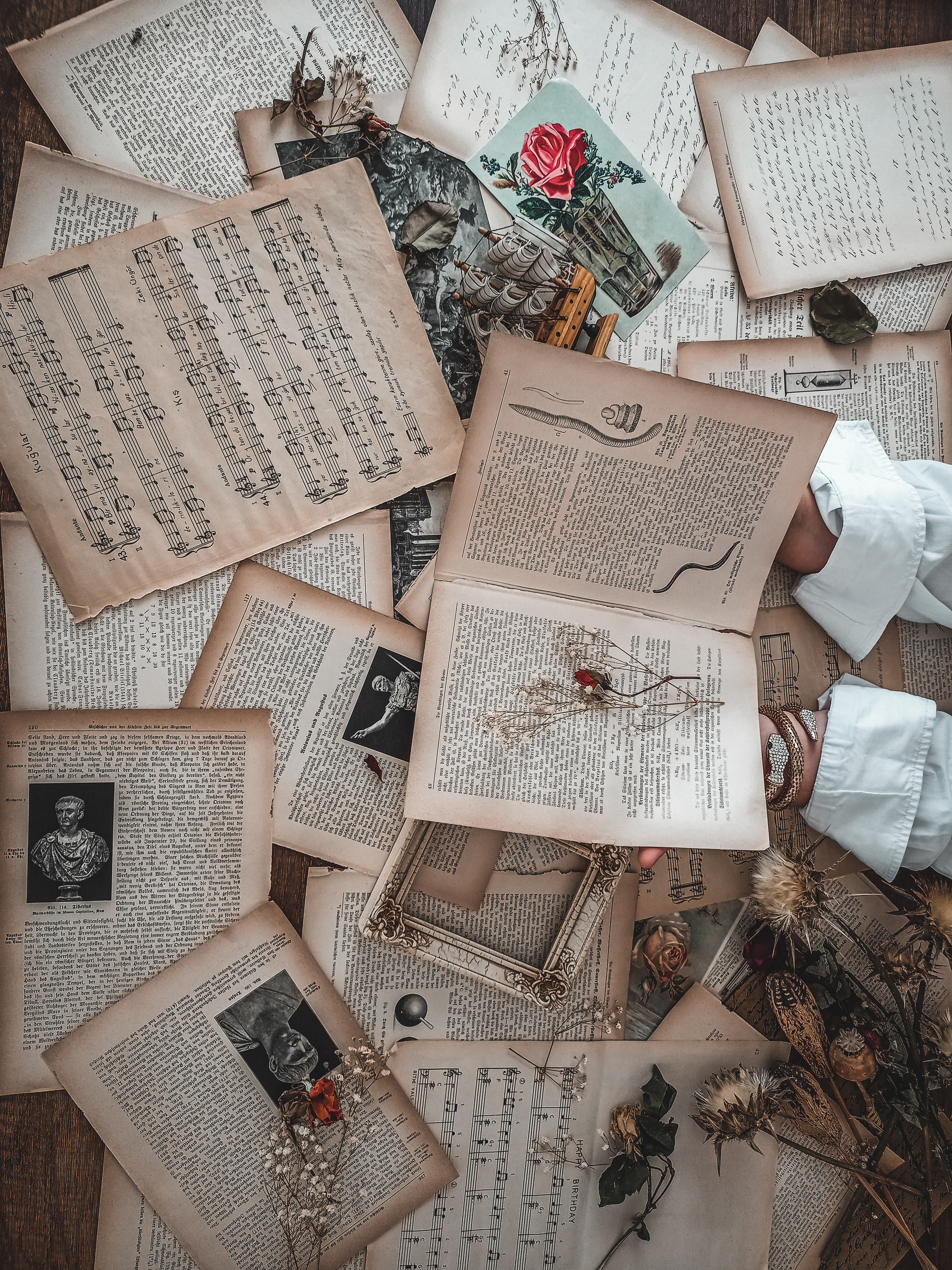 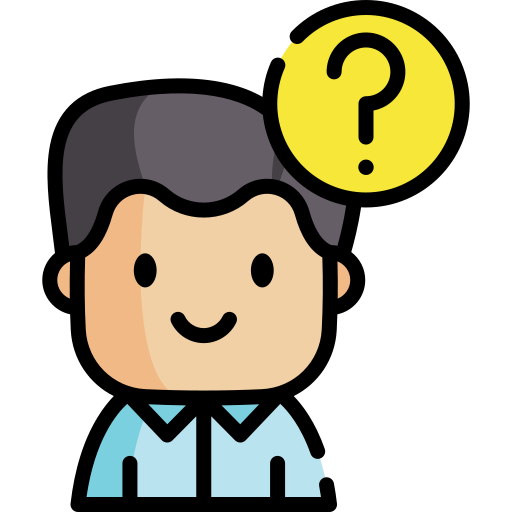 4. Hình ảnh Hai Bà Trưng và đoàn quân ra trận được miêu tả hào hùng như thế nào?
Hình ảnh Hai Bà Trưng và đoàn quân ra trận được miêu tả hào hùng: Chủ tướng cưỡi voi, quân đi rùng rùng mạnh mẽ, giáo lao, cung nỏ, rìu búa, khiên mộc, cuồn cuộn tràn theo bóng voi, tiếng trống đồng vang dội theo suốt đường hành quân.
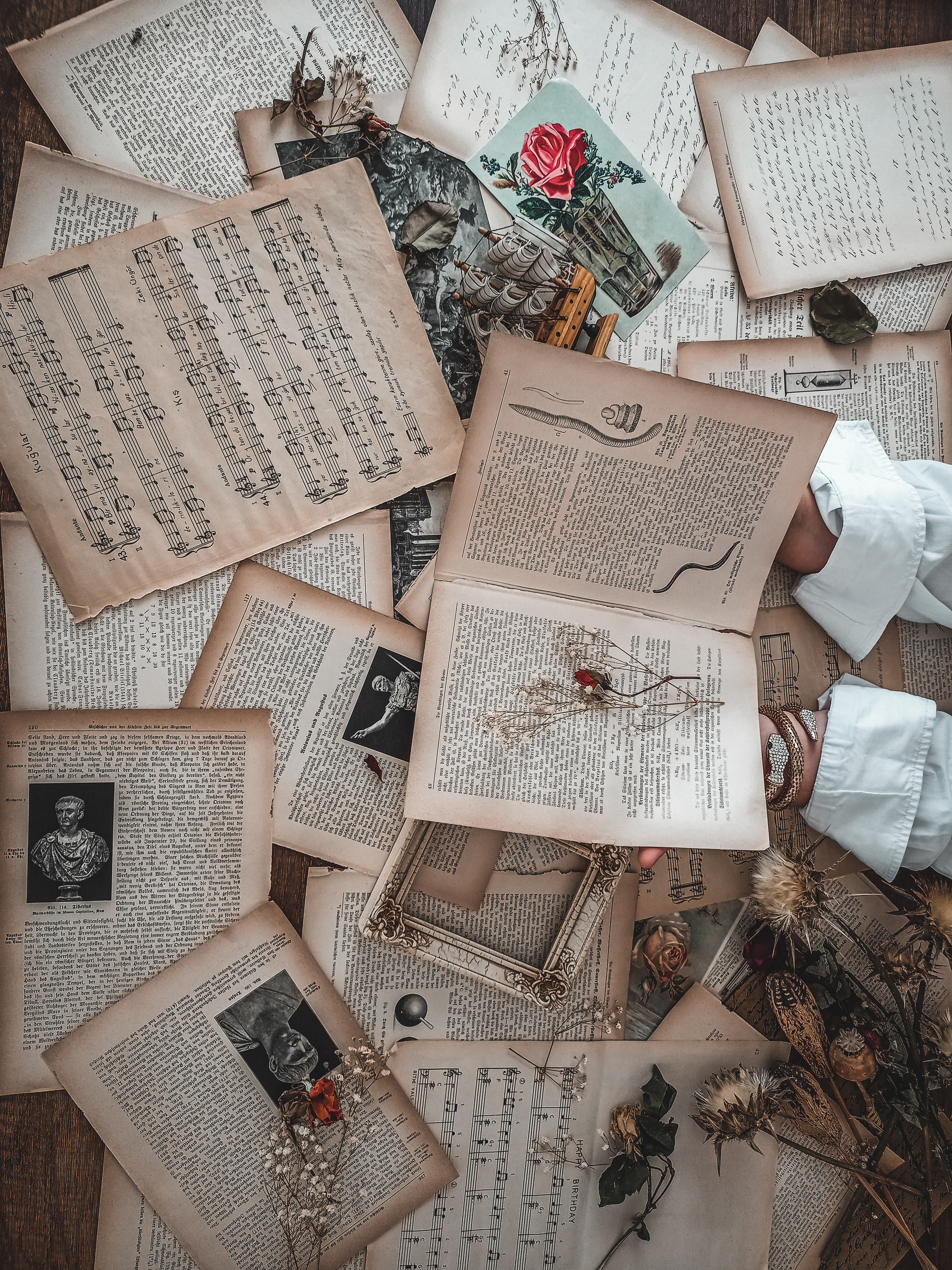 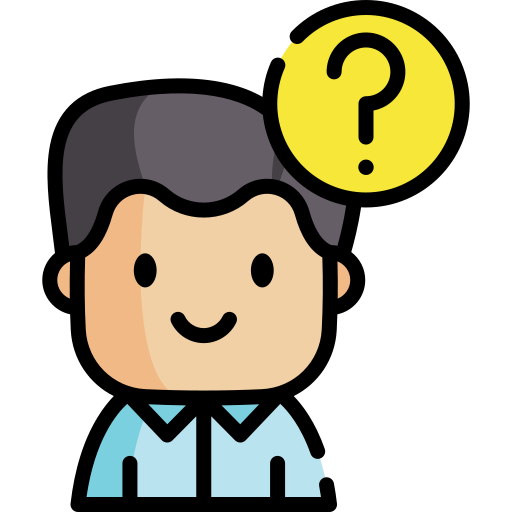 5. Nêu cảm nghĩ của em về hai vị anh hùng đầu tiên được lưu danh trong lịch sử nước nhà.
Tự hào về hai vị anh hùng/ Cảm phục hai người nữ anh hùng.
Theo em, nội dung chính của bài học là gì?
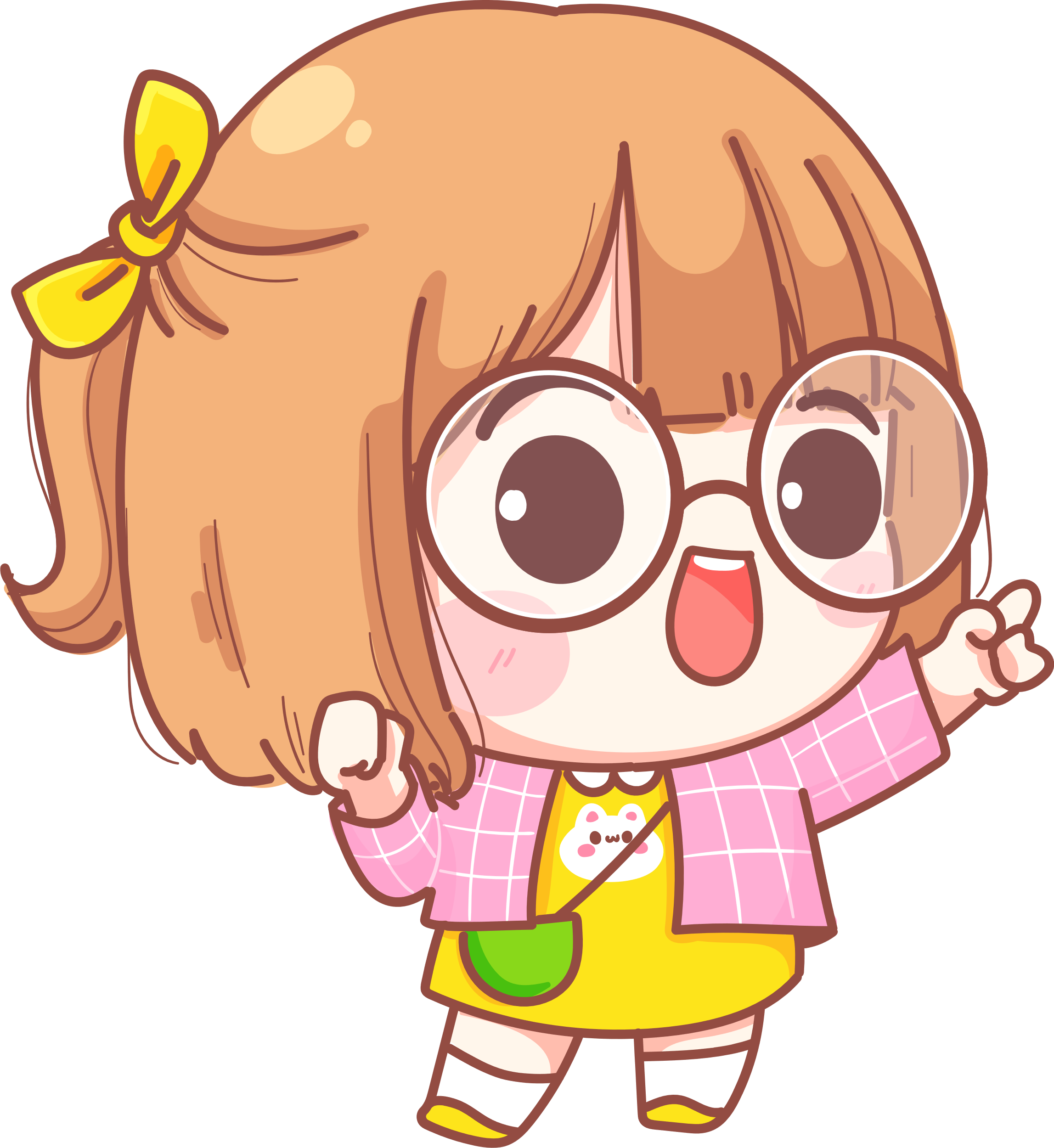 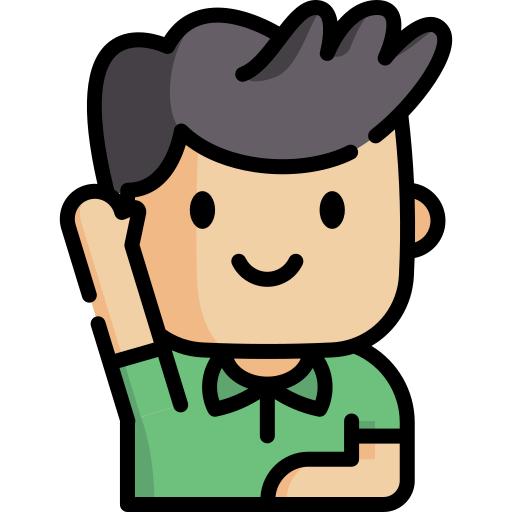 Bài đọc kể về những hành động tài năng, chí hướng của Hai Bà Trưng. Từ đó ca ngợi lòng yêu nước, tinh thần bất khuất chống giặc xâm lược của Hai Bà Trưng và nhân dân ta.
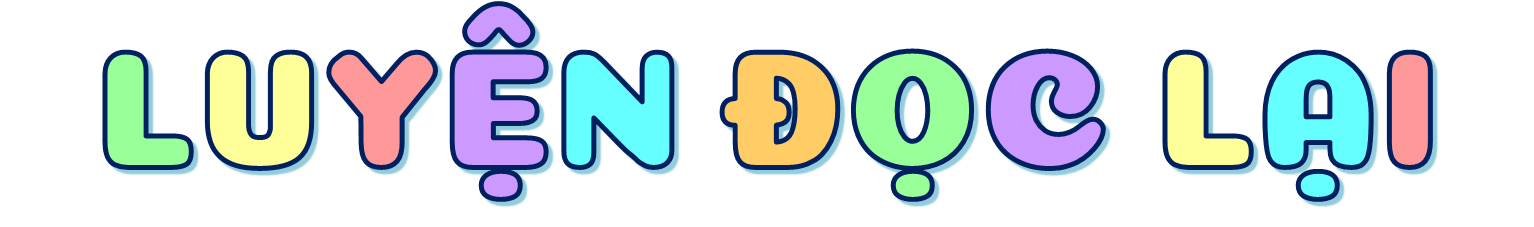 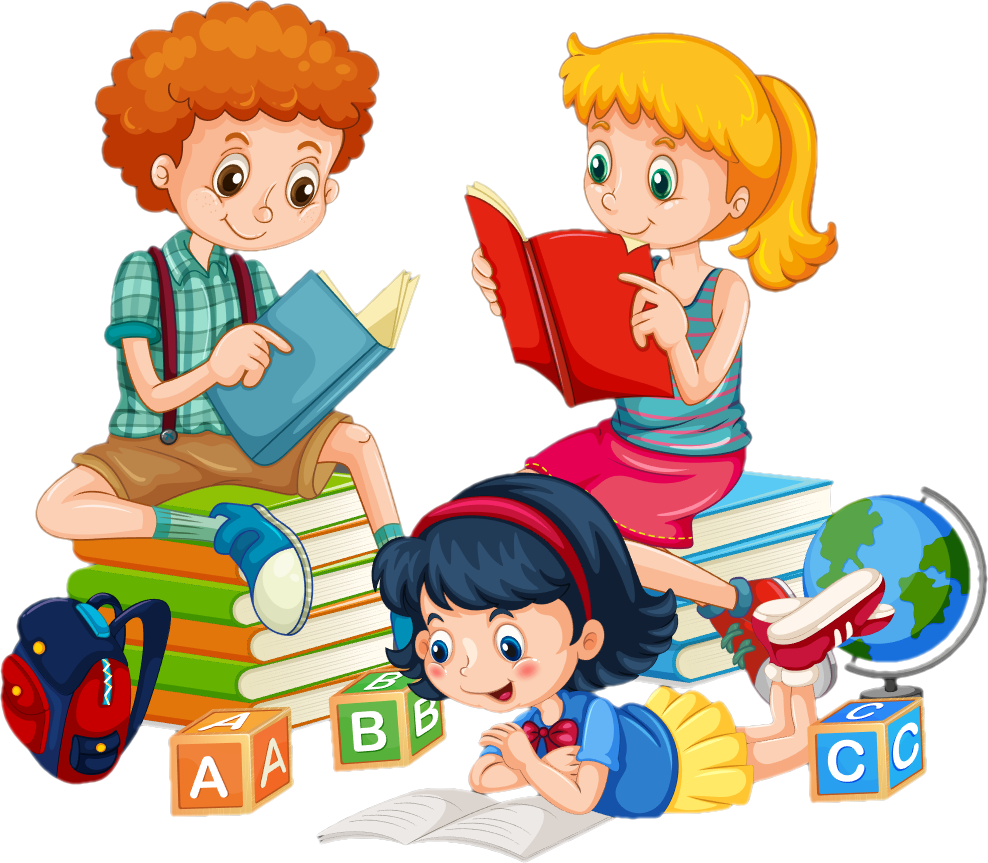 HAI BÀ TRƯNG
   Thuở xưa, nước ta bị nhà Hán đô hộ. Giặc ngoại xâm thẳng tay chém giết dân lành, cướp hết ruộng nương màu mỡ. Chúng bắt dân ta lên rừng săn thú lạ, xuống biển mò ngọc trai, khiến bao người thiệt mạng vì hổ báo, cá sấu, thuồng luồng,... Lòng dân oán hận ngút trời, chỉ chờ dịp vùng lên đánh đuổi quân xâm lược.
   Bấy giờ, ở huyện Mê Linh có hai người con gái tài giỏi là Trưng Trắc và Trưng Nhị. Cha mất sớm, nhờ mẹ dạy dỗ, hai chị em đều giỏi võ nghệ và nuôi chí lớn giành lại non sông. Chồng bà Trưng Trắc là Thi Sách cũng cùng chí hướng với vợ. Tướng giặc Tô Định biết vậy, bèn lập mưu giết chết Thi Sách.
   Nhận được tin dữ, Hai Bà Trưng liền kéo quân về thành Luy Lâu hỏi tội kẻ thù. Trước lúc trẩy quân, có người xin nữ chủ tường cho mặc đồ tang. Trưng Trắc trả lời:
   - Không! Ta sẽ mặc giáp phục thật đẹp để dân chúng thêm phấn khích, còn giặc trông thấy thì kinh hồn.
   Hai Bà Trưng bước lên bành voi. Đoàn quân rùng rùng lên đường. Giáo lao, cung nỏ, rìu búa, khiên mộc cuồn cuộn tràn theo bóng voi ẩn hiện của Hai Bà. Tiếng trống đồng dội lên vòm cây, đập vào sườn đồi, theo suốt đường hành quân.
   Thành trì của quân giặc lần lượt sụp đổ dưới chân của đoàn quân khởi nghĩa. Tô Định ôm đầu chạy về nước. Đất nước ta sạch bóng quân thù. Hai Bà Trưng trở thành hai vị anh hùng đầu tiên được lưu danh trong lịch sử nước nhà. 
(Theo Văn Lang)
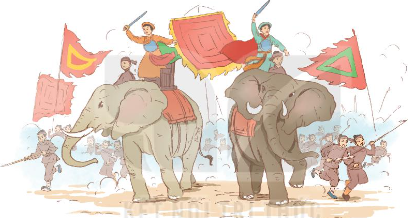 Luyện đọc lại
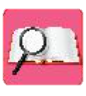 Giọng đọc
Mạnh mẽ, tự hào
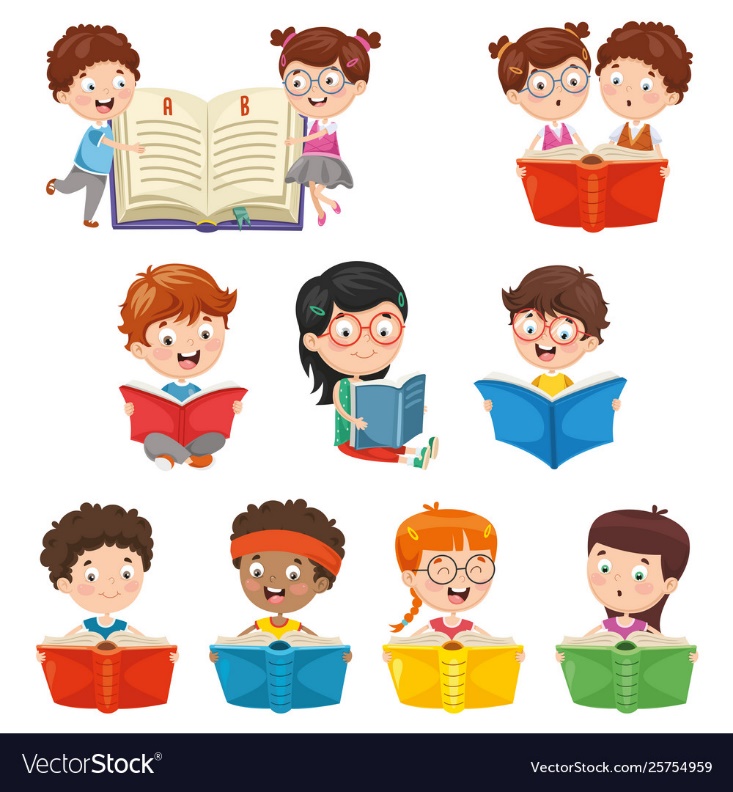 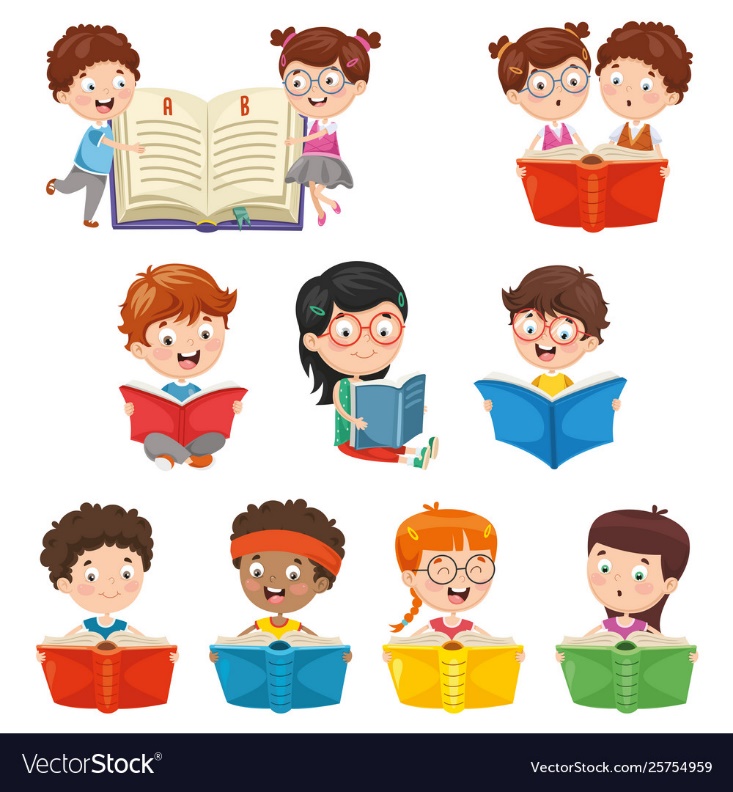 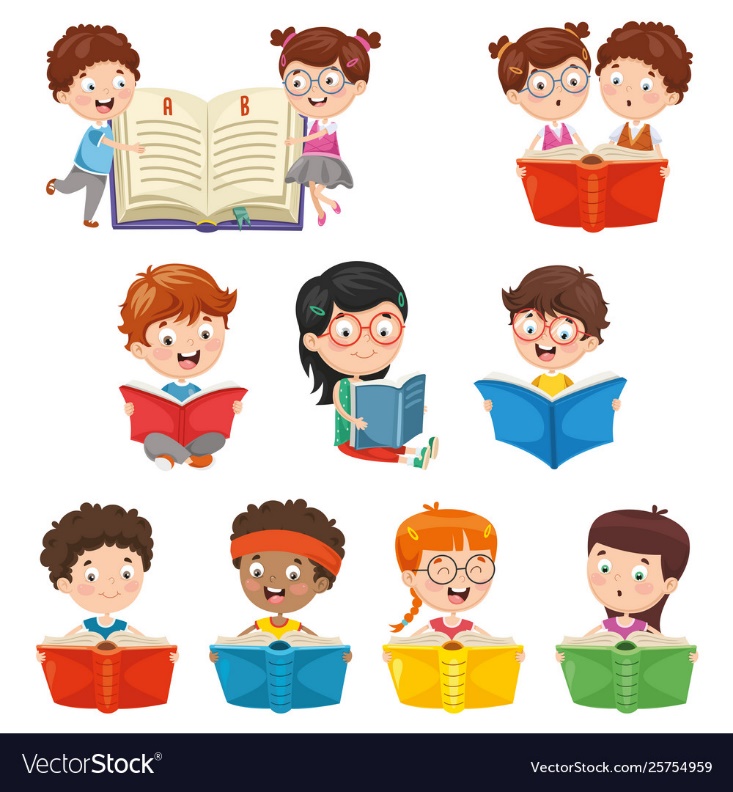 HAI BÀ TRƯNG
   Thuở xưa, nước ta bị nhà Hán đô hộ. Giặc ngoại xâm thẳng tay chém giết dân lành, cướp hết ruộng nương màu mỡ. Chúng bắt dân ta lên rừng săn thú lạ, xuống biển mò ngọc trai, khiến bao người thiệt mạng vì hổ báo, cá sấu, thuồng luồng,... Lòng dân oán hận ngút trời, chỉ chờ dịp vùng lên đánh đuổi quân xâm lược.
   Bấy giờ, ở huyện Mê Linh có hai người con gái tài giỏi là Trưng Trắc và Trưng Nhị. Cha mất sớm, nhờ mẹ dạy dỗ, hai chị em đều giỏi võ nghệ và nuôi chí lớn giành lại non sông. Chồng bà Trưng Trắc là Thi Sách cũng cùng chí hướng với vợ. Tướng giặc Tô Định biết vậy, bèn lập mưu giết chết Thi Sách.
   Nhận được tin dữ, Hai Bà Trưng liền kéo quân về thành Luy Lâu hỏi tội kẻ thù. Trước lúc trẩy quân, có người xin nữ chủ tường cho mặc đồ tang. Trưng Trắc trả lời:
   - Không! Ta sẽ mặc giáp phục thật đẹp để dân chúng thêm phấn khích, còn giặc trông thấy thì kinh hồn.
   Hai Bà Trưng bước lên bành voi. Đoàn quân rùng rùng lên đường. Giáo lao, cung nỏ, rìu búa, khiên mộc cuồn cuộn tràn theo bóng voi ẩn hiện của Hai Bà. Tiếng trống đồng dội lên vòm cây, đập vào sườn đồi, theo suốt đường hành quân.
   Thành trì của quân giặc lần lượt sụp đổ dưới chân của đoàn quân khởi nghĩa. Tô Định ôm đầu chạy về nước. Đất nước ta sạch bóng quân thù. Hai Bà Trưng trở thành hai vị anh hùng đầu tiên được lưu danh trong lịch sử nước nhà. 
(Theo Văn Lang)
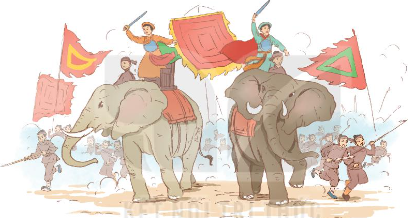 HAI BÀ TRƯNG
   Thuở xưa, nước ta bị nhà Hán đô hộ. Giặc ngoại xâm thẳng tay chém giết dân lành, cướp hết ruộng nương màu mỡ. Chúng bắt dân ta lên rừng săn thú lạ, xuống biển mò ngọc trai, khiến bao người thiệt mạng vì hổ báo, cá sấu, thuồng luồng,... Lòng dân oán hận ngút trời, chỉ chờ dịp vùng lên đánh đuổi quân xâm lược.
   Bấy giờ, ở huyện Mê Linh có hai người con gái tài giỏi là Trưng Trắc và Trưng Nhị. Cha mất sớm, nhờ mẹ dạy dỗ, hai chị em đều giỏi võ nghệ và nuôi chí lớn giành lại non sông. Chồng bà Trưng Trắc là Thi Sách cũng cùng chí hướng với vợ. Tướng giặc Tô Định biết vậy, bèn lập mưu giết chết Thi Sách.
   Nhận được tin dữ, Hai Bà Trưng liền kéo quân về thành Luy Lâu hỏi tội kẻ thù. Trước lúc trẩy quân, có người xin nữ chủ tường cho mặc đồ tang. Trưng Trắc trả lời:
   - Không! Ta sẽ mặc giáp phục thật đẹp để dân chúng thêm phấn khích, còn giặc trông thấy thì kinh hồn.
   Hai Bà Trưng bước lên bành voi. Đoàn quân rùng rùng lên đường. Giáo lao, cung nỏ, rìu búa, khiên mộc cuồn cuộn tràn theo bóng voi ẩn hiện của Hai Bà. Tiếng trống đồng dội lên vòm cây, đập vào sườn đồi, theo suốt đường hành quân.
   Thành trì của quân giặc lần lượt sụp đổ dưới chân của đoàn quân khởi nghĩa. Tô Định ôm đầu chạy về nước. Đất nước ta sạch bóng quân thù. Hai Bà Trưng trở thành hai vị anh hùng đầu tiên được lưu danh trong lịch sử nước nhà. 
(Theo Văn Lang)
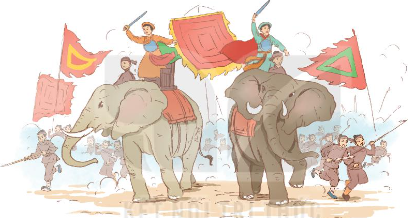 Thi đọc
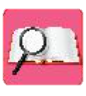 Tiêu chí đánh giá
Phát âm đúng, tốc độ vừa phải
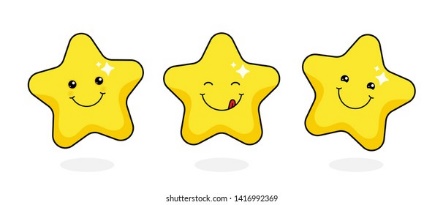 1
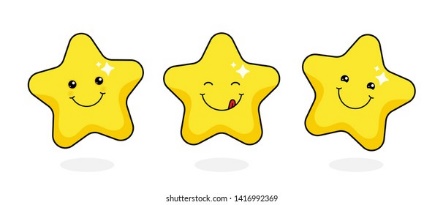 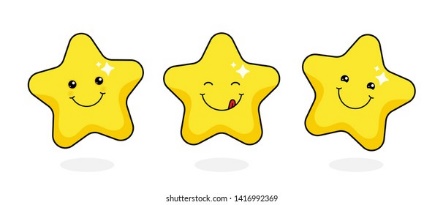 Đọc to, rõ, ngắt nghỉ hơi đúng
2
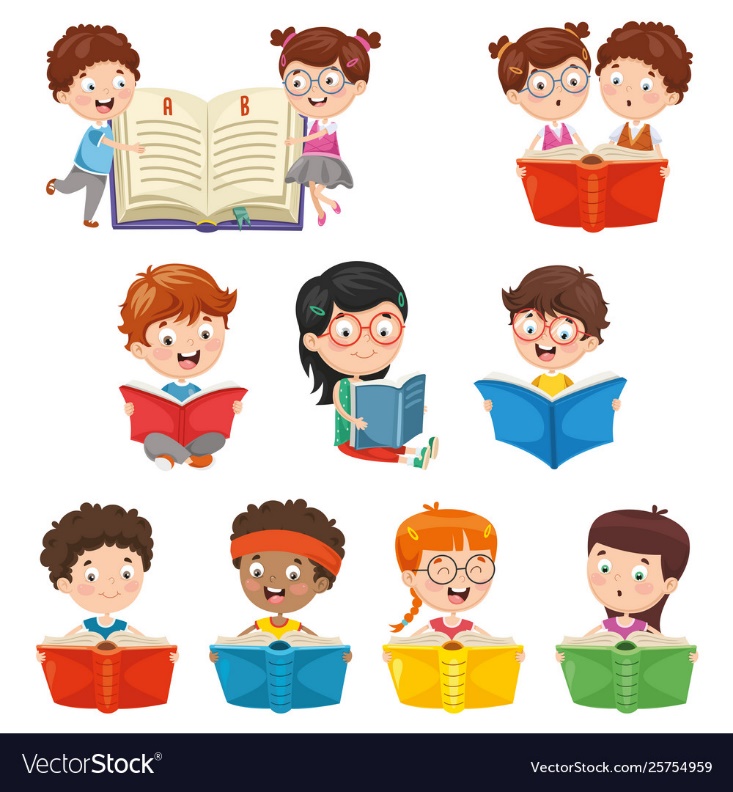 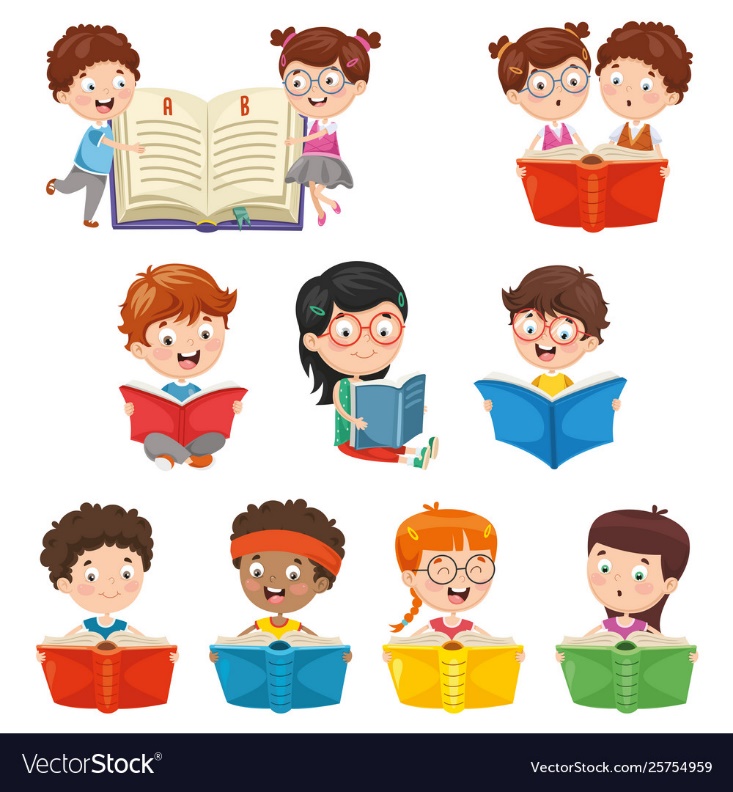 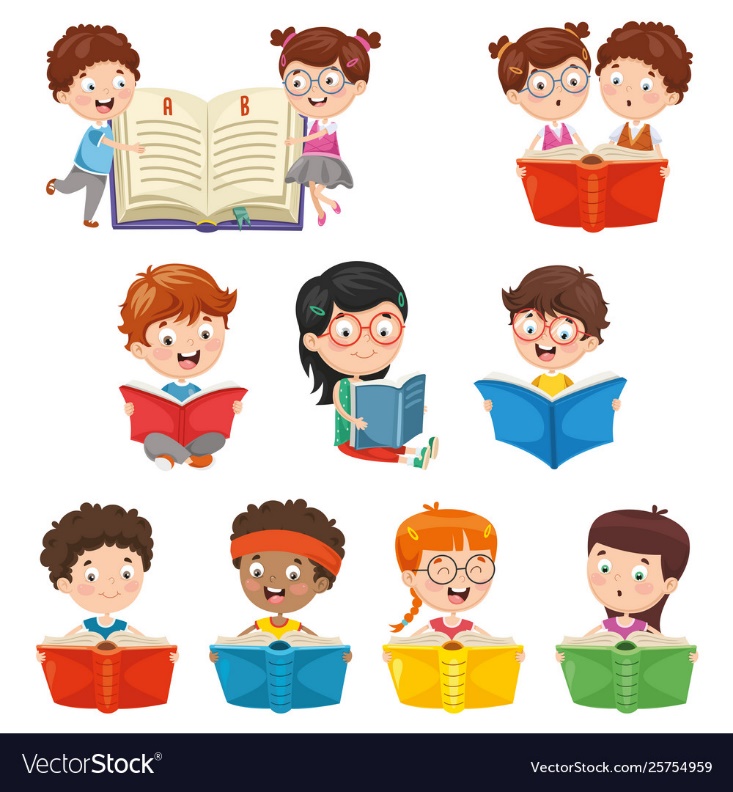 Thể hiện được giọng đọc của bài,
nhấn giọng phù hợp
3
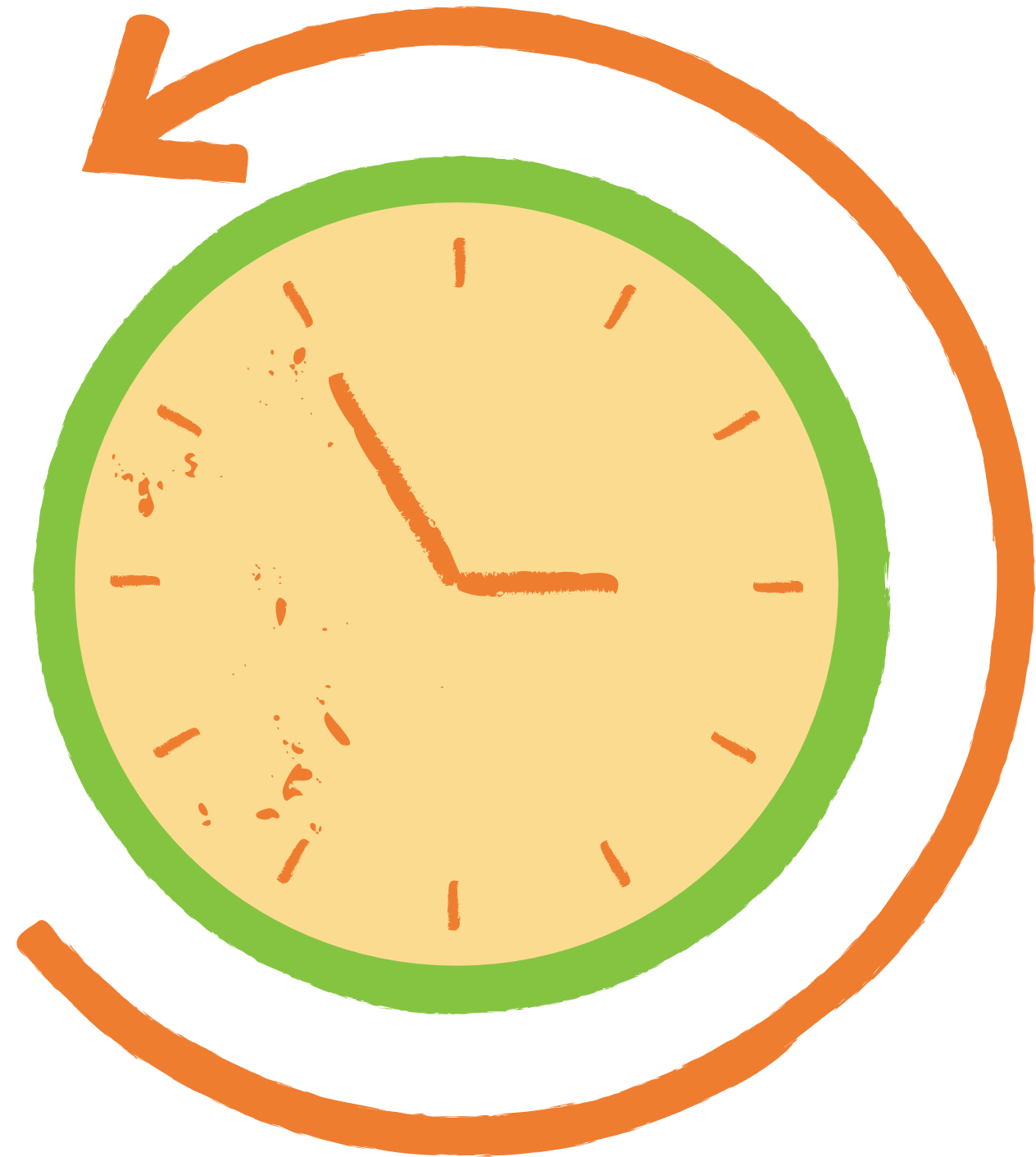 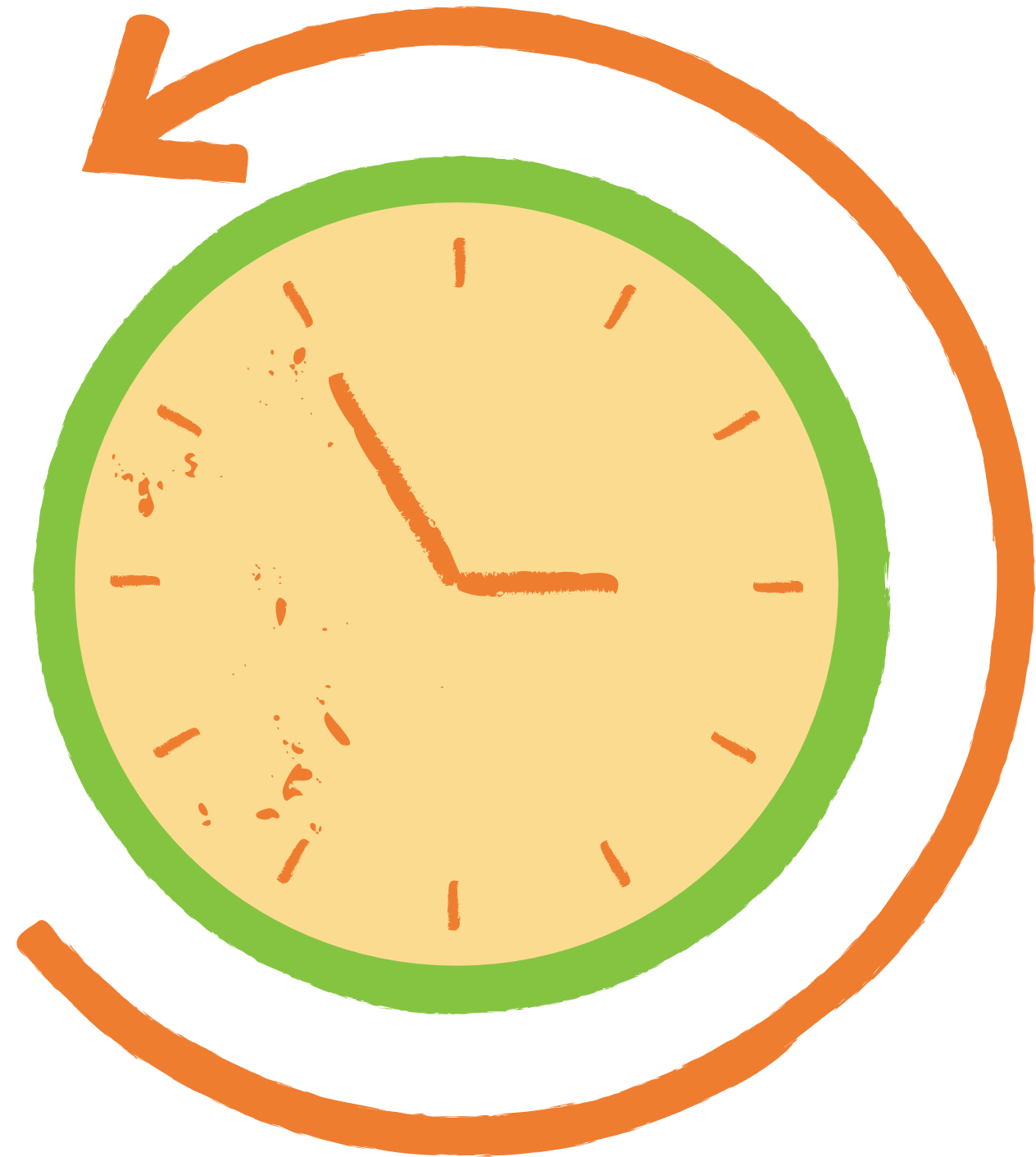 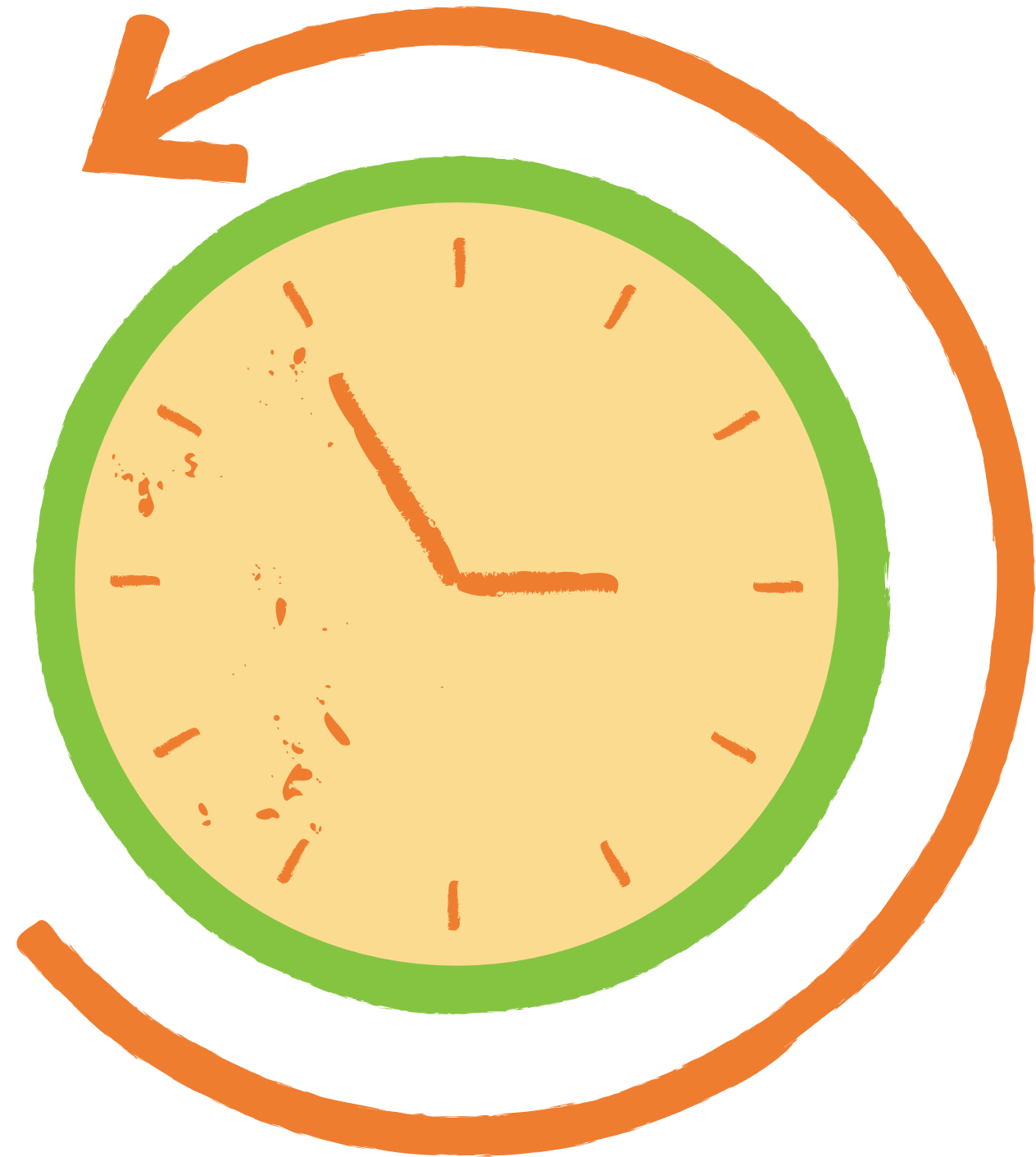 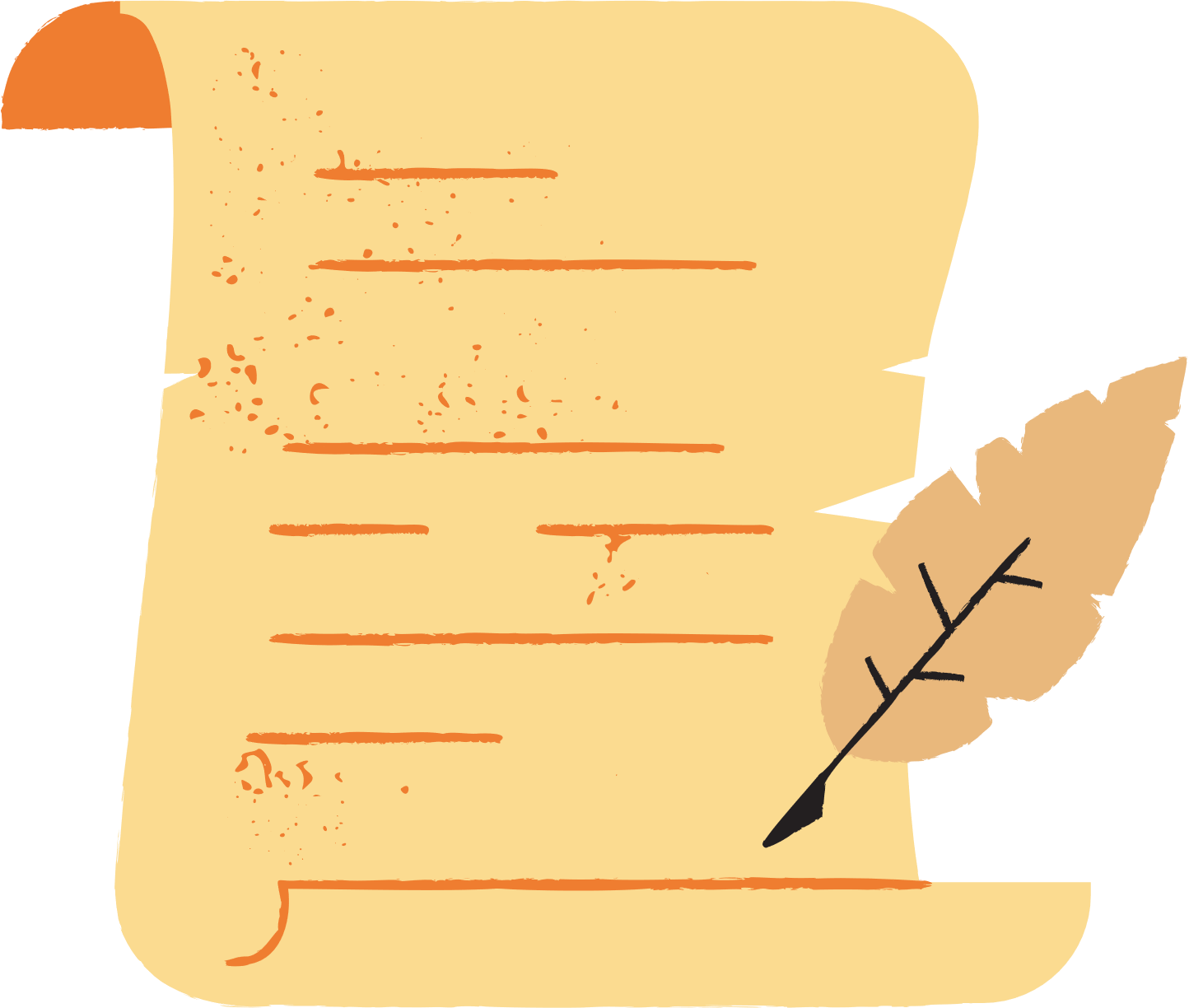 Bước đầu biết thể hiện giọng đọc của bài
Hiểu nghĩa các từ khó, hiểu nội dung bài đọc
Đọc đúng từ ngữ, câu, ngắt nghỉ hơi chính xác
Yêu cầu cần đạt
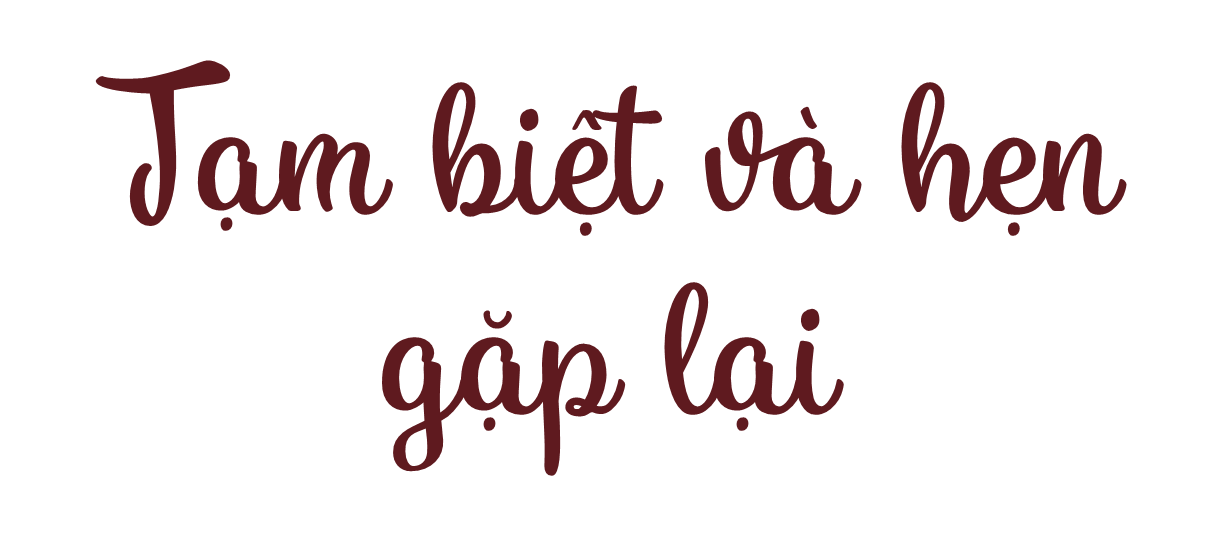 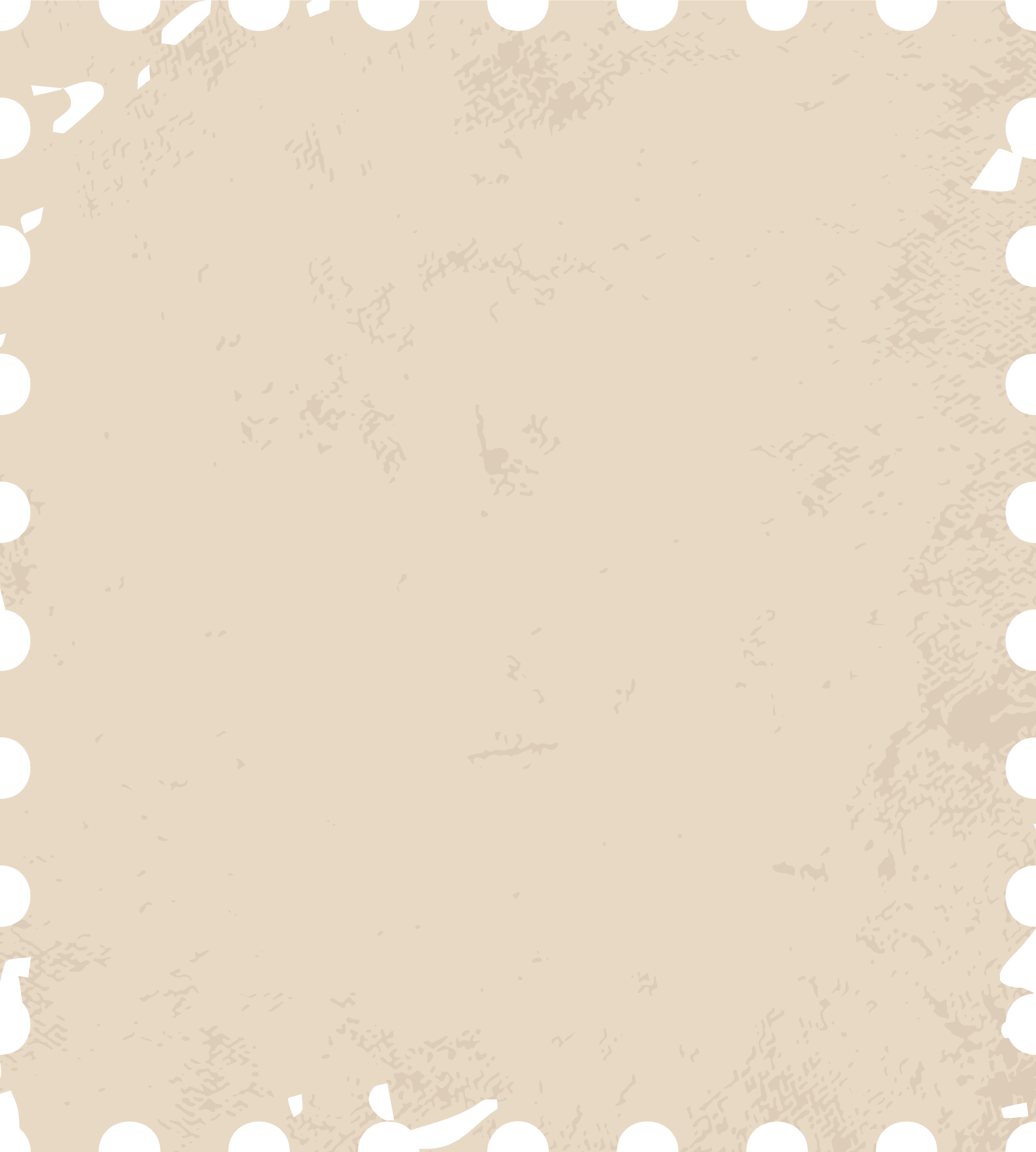 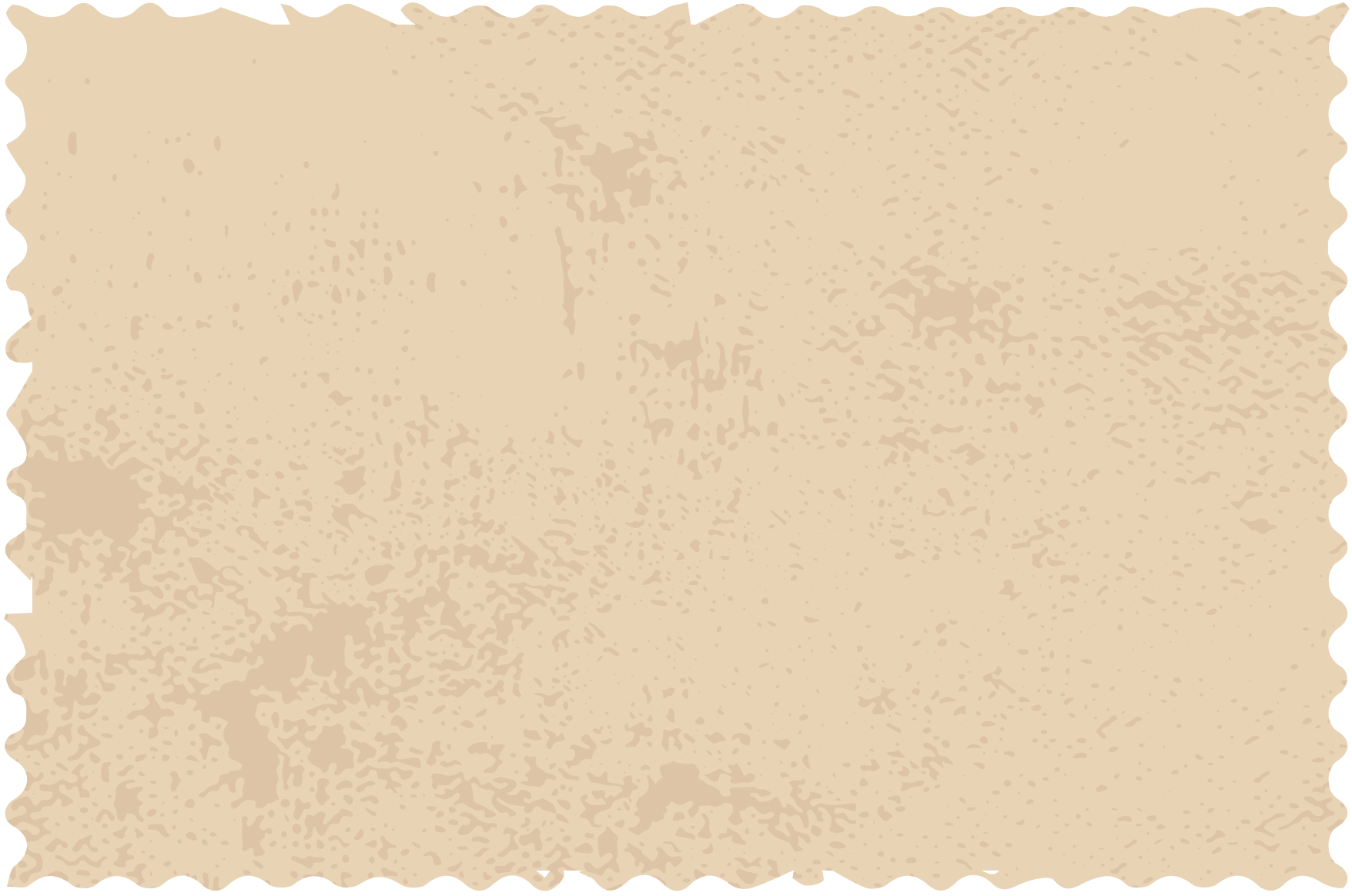 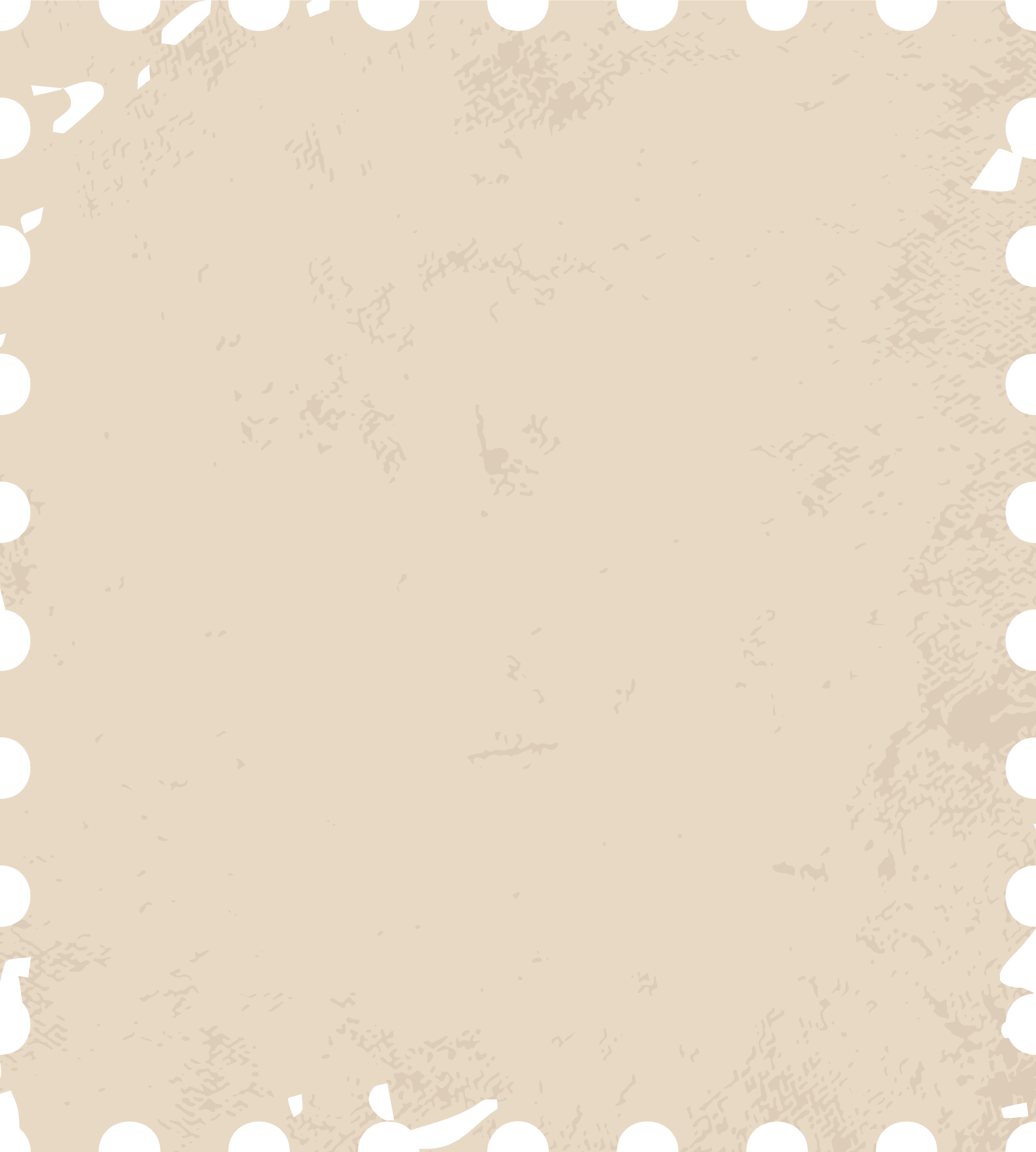